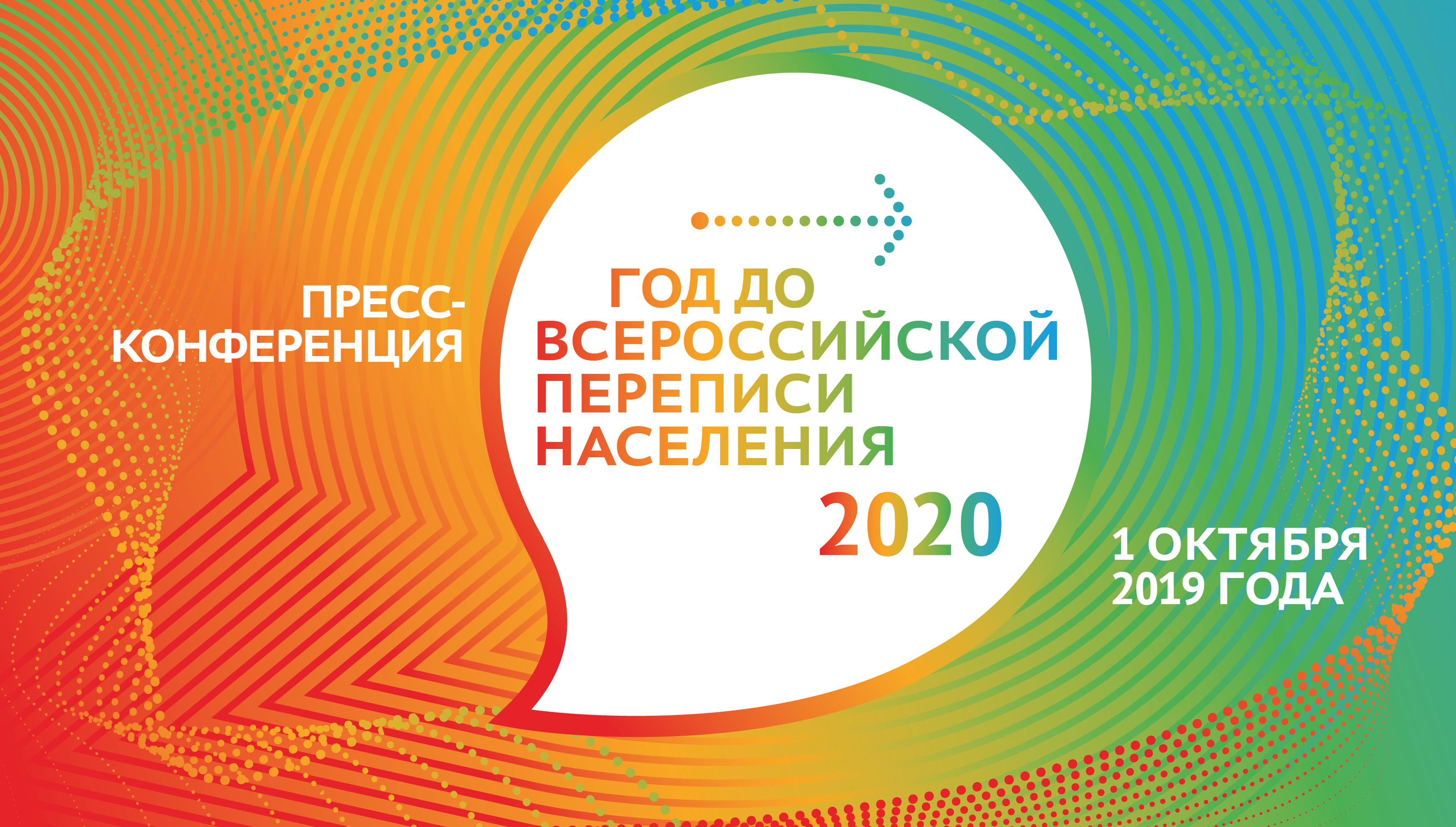 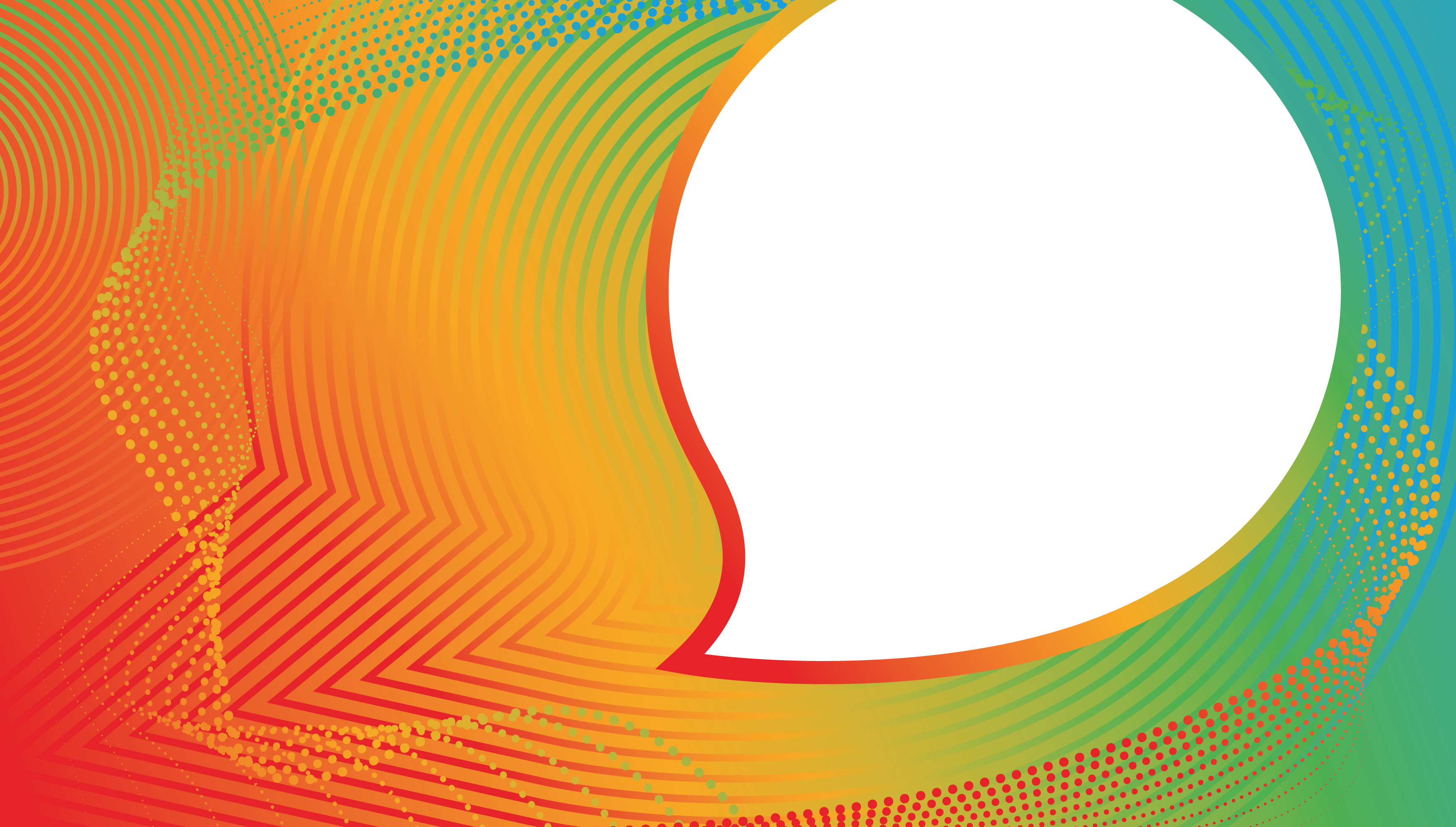 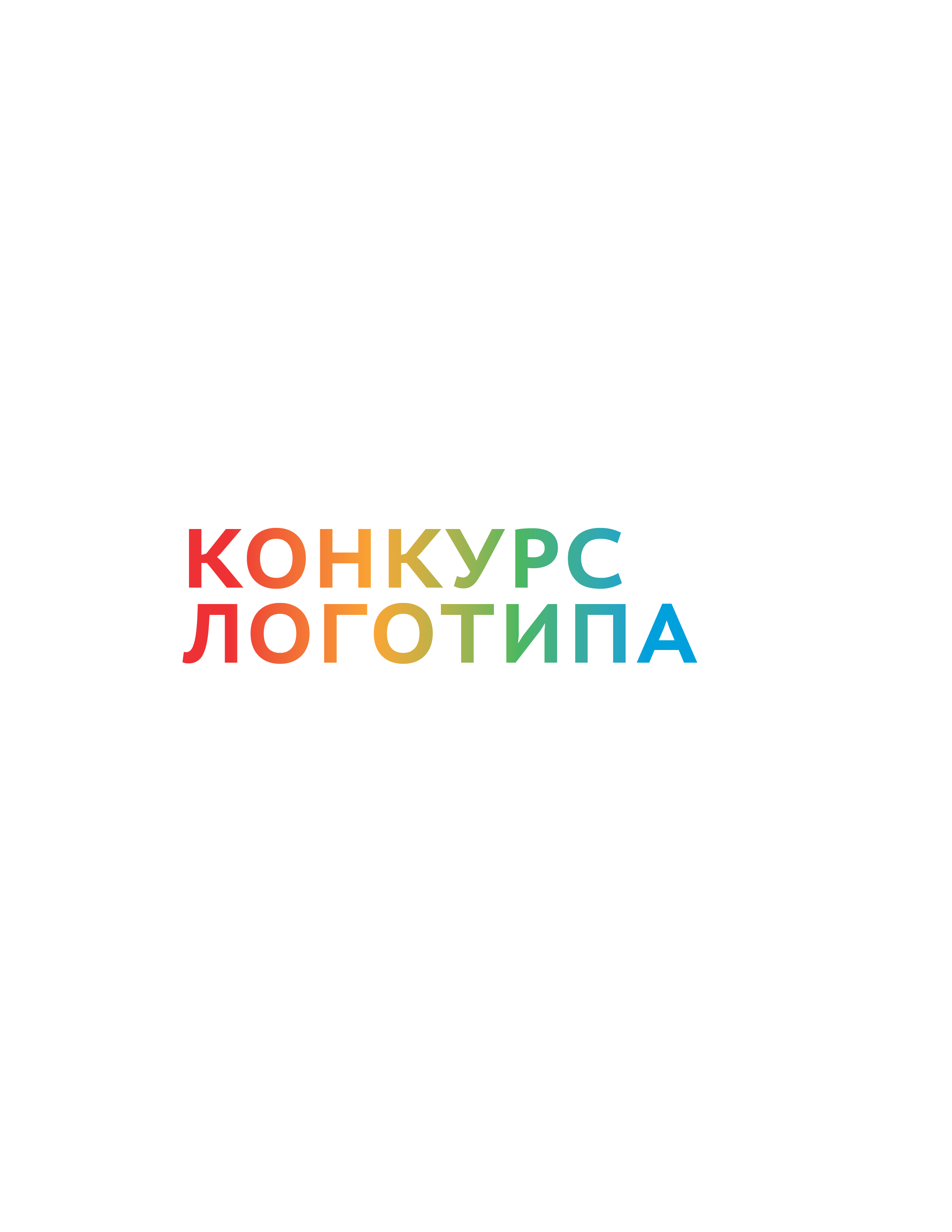 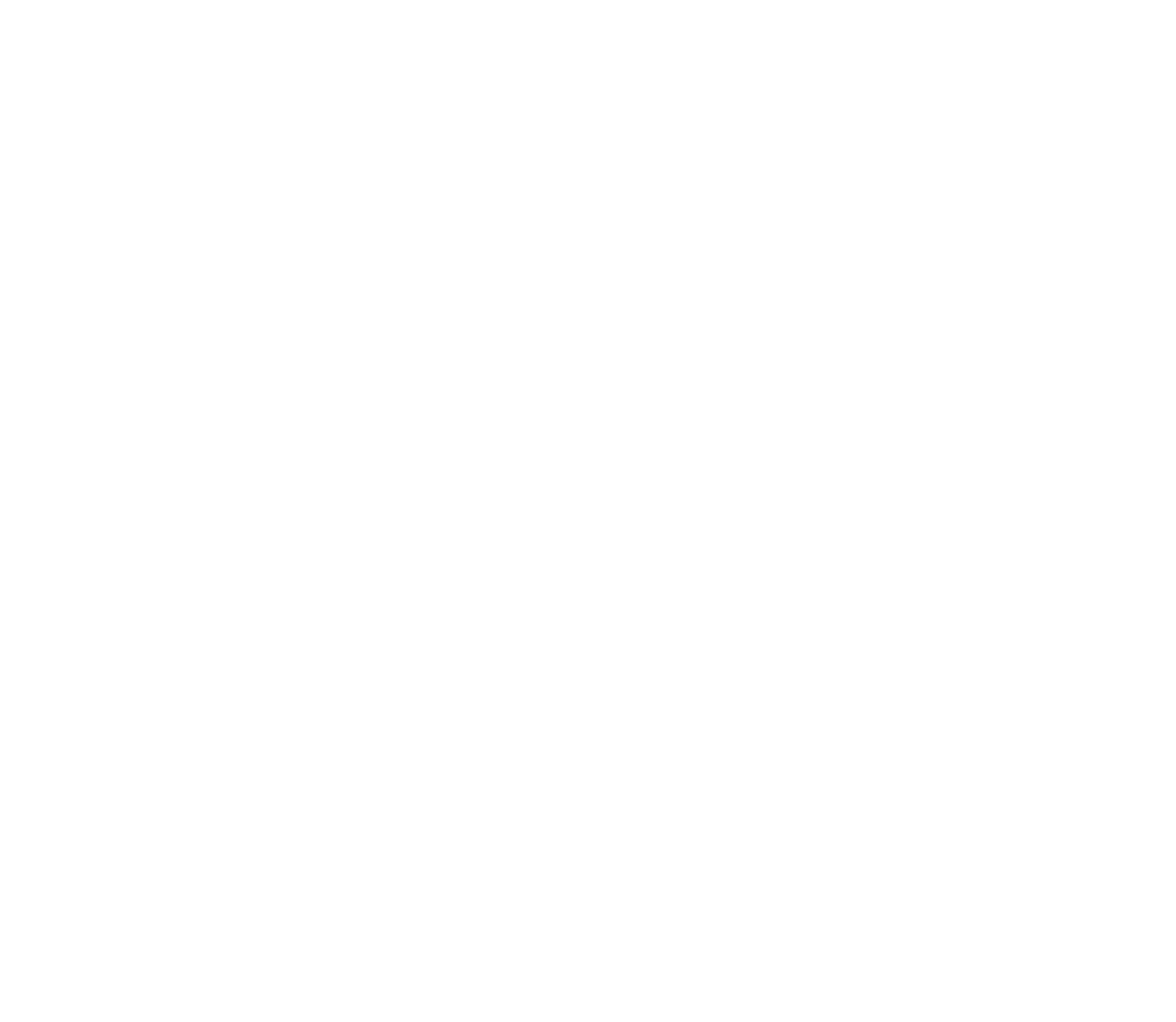 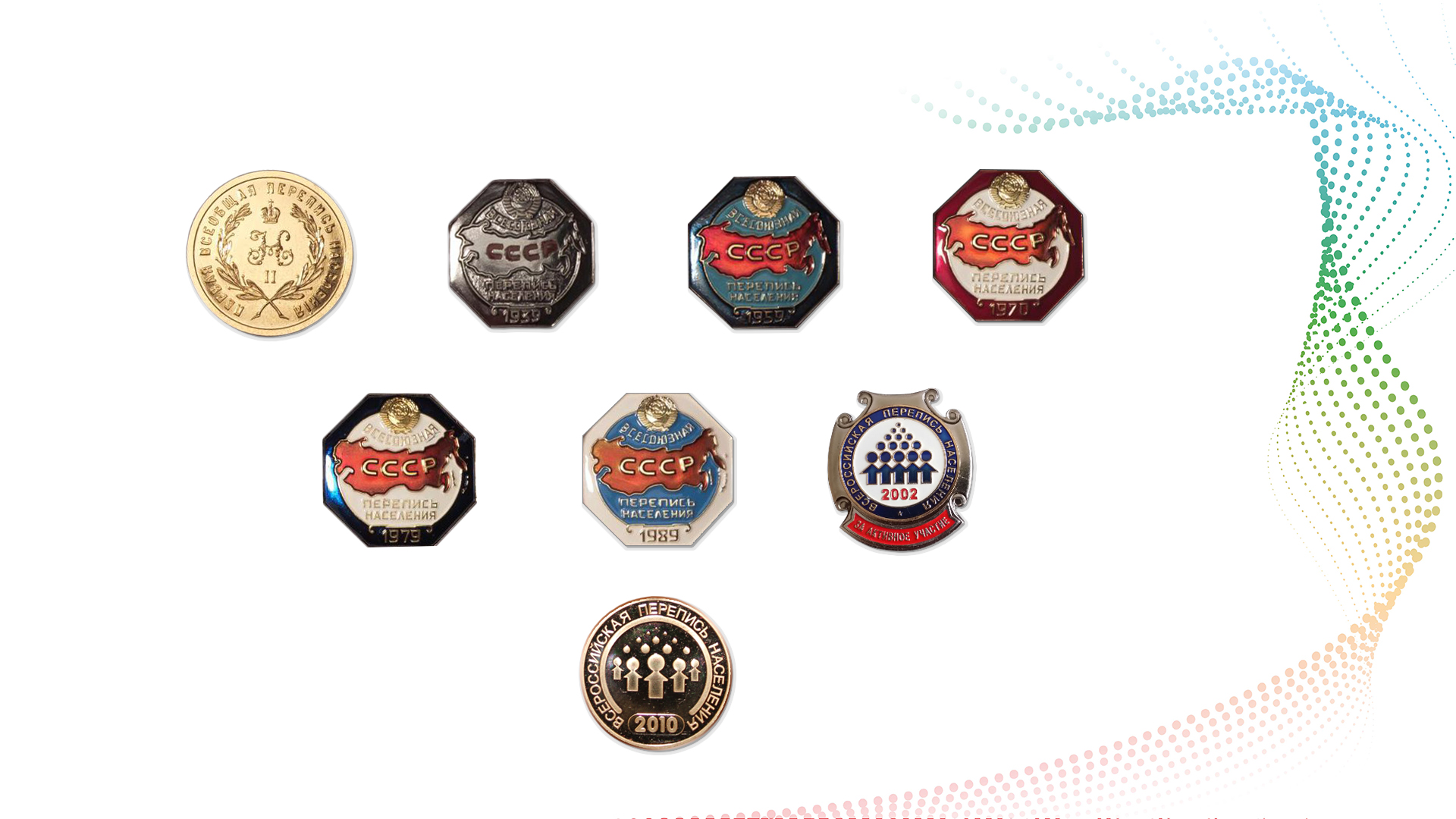 ГОД ДО ПЕРЕПИСИ
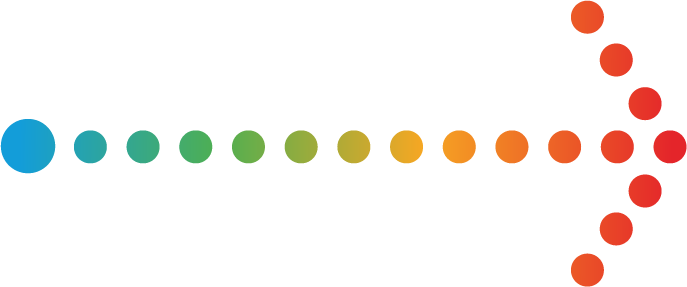 ЭМБЛЕМЫ ПРОШЛЫХ ПЕРЕПИСЕЙ
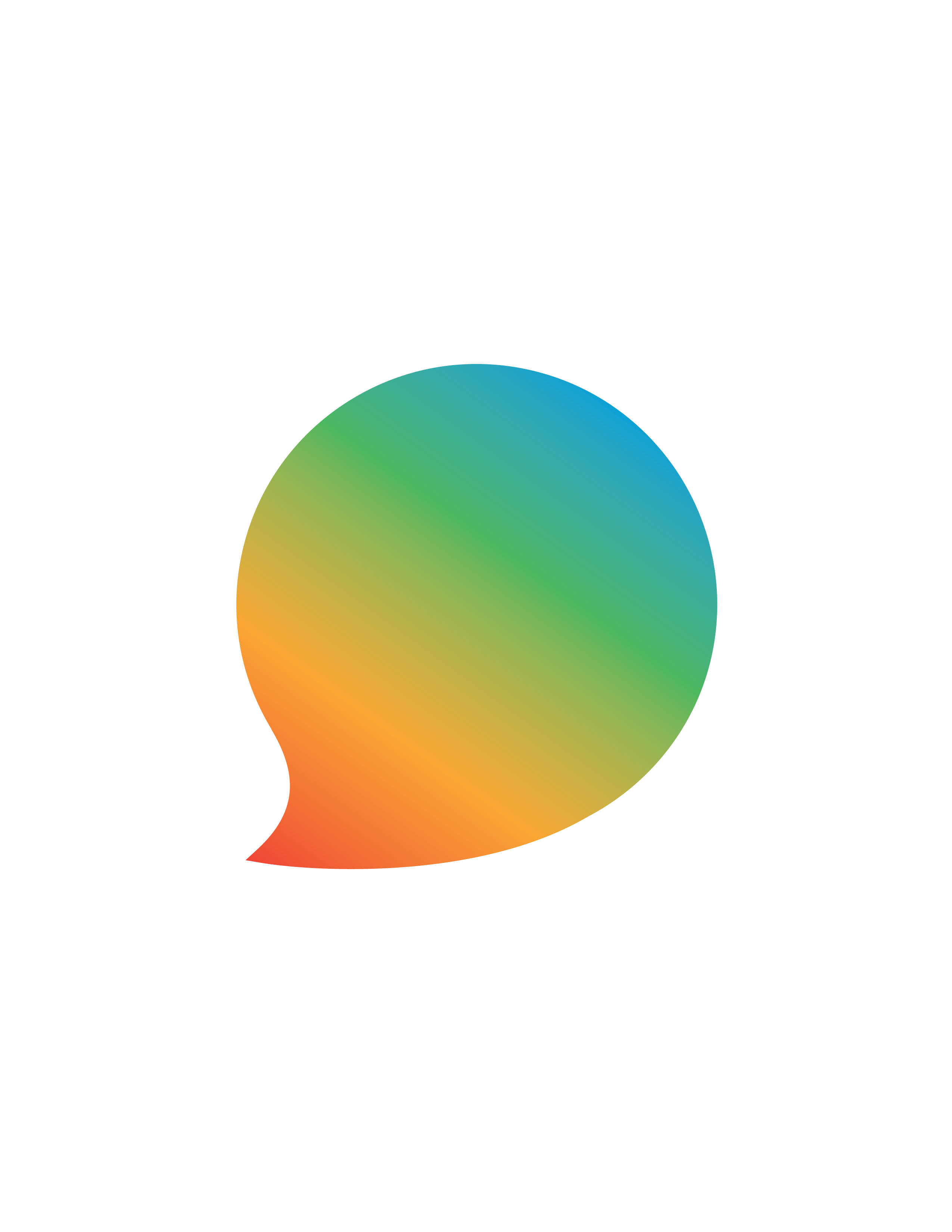 2
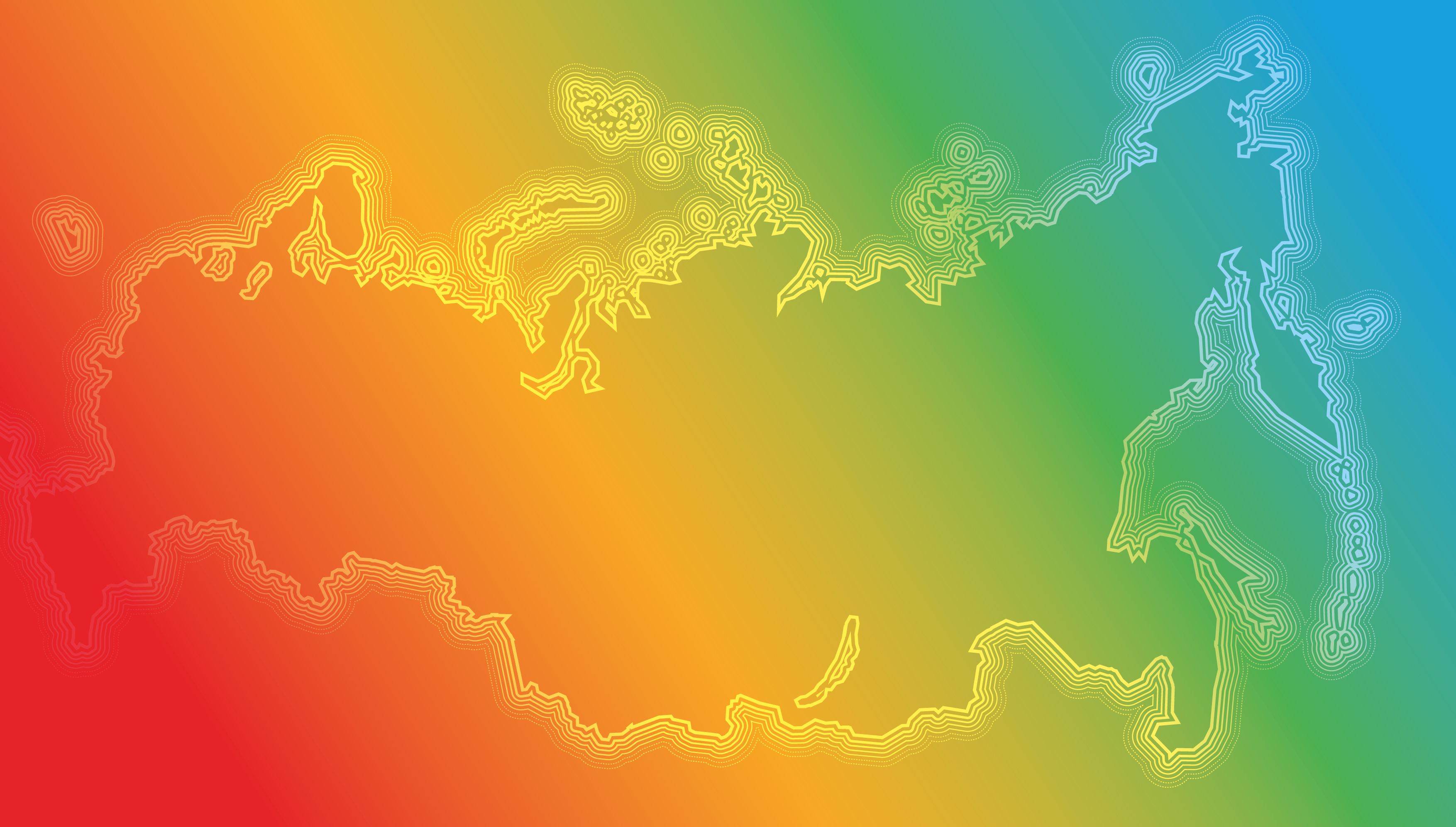 ГОД ДО ПЕРЕПИСИ
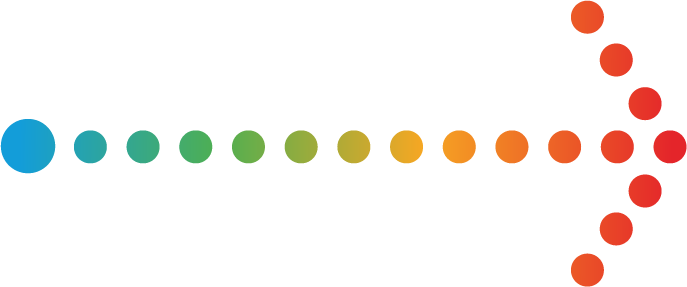 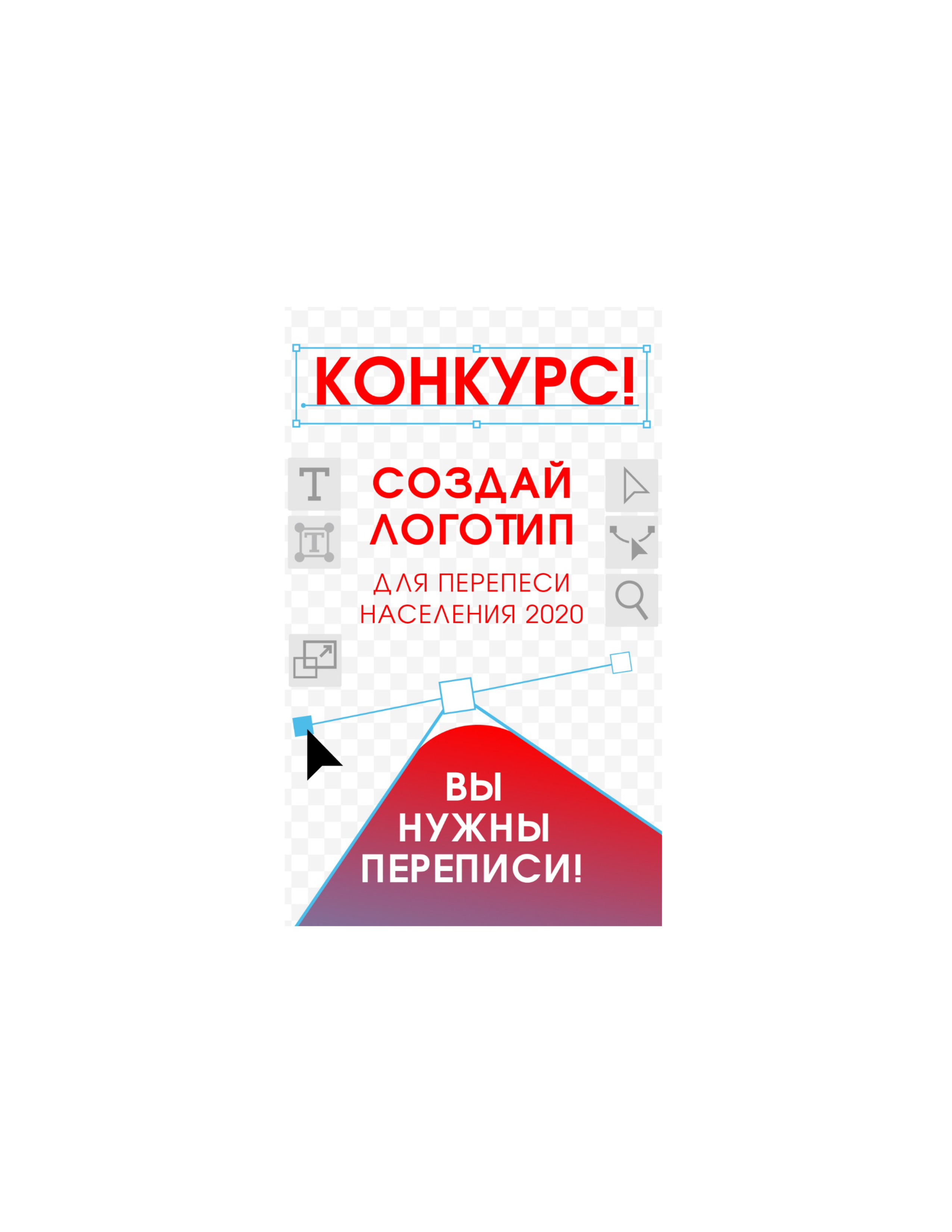 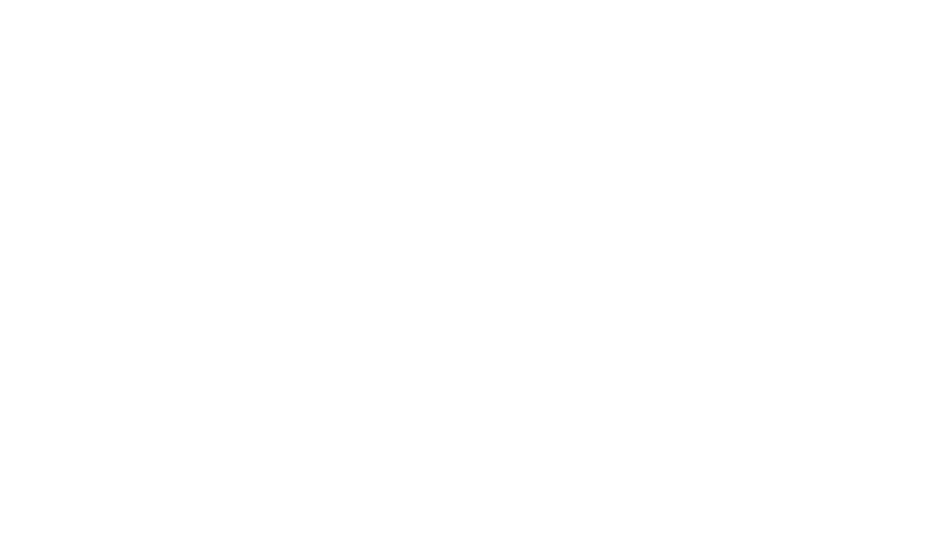 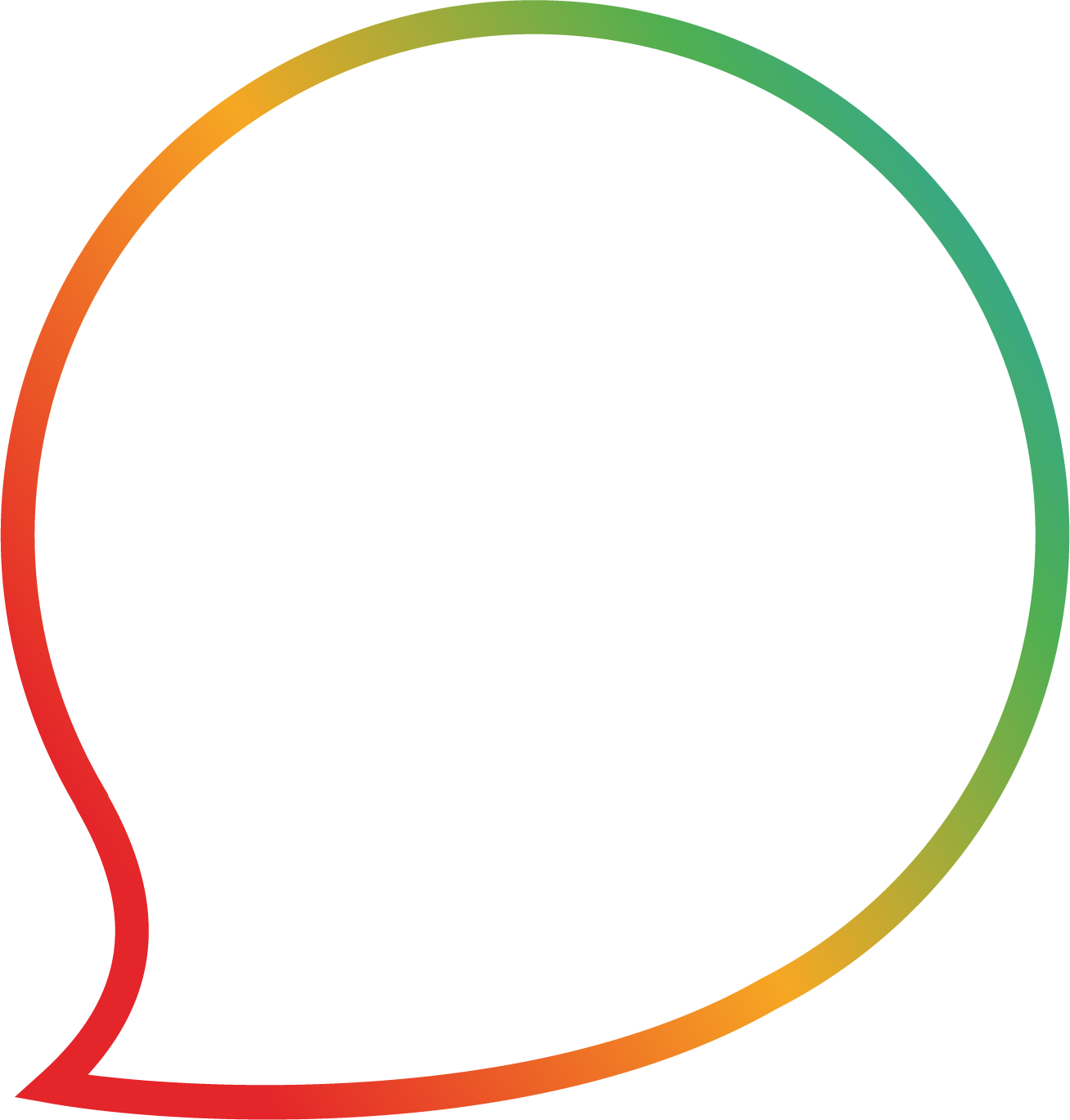 3
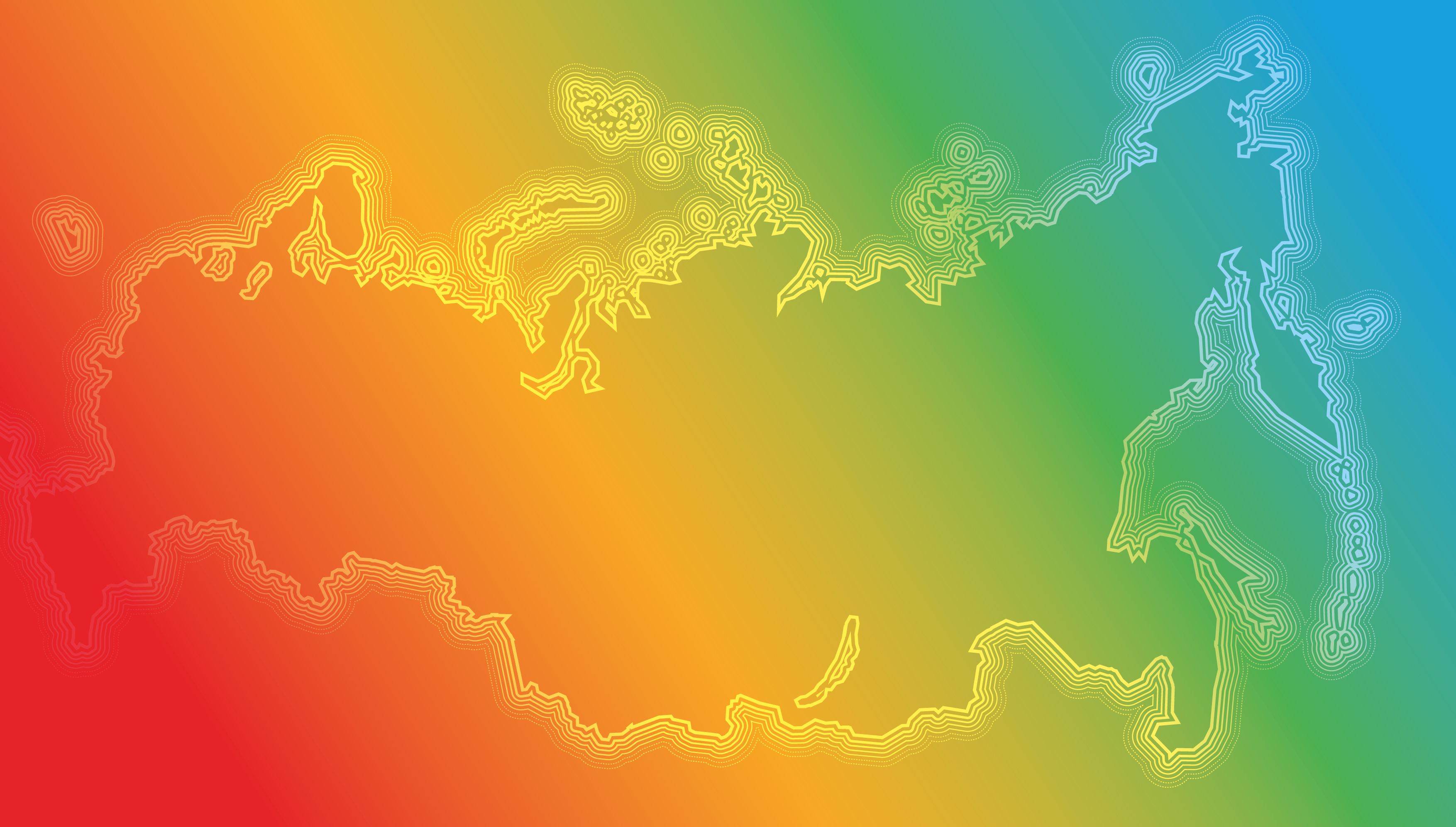 ГОД ДО ПЕРЕПИСИ
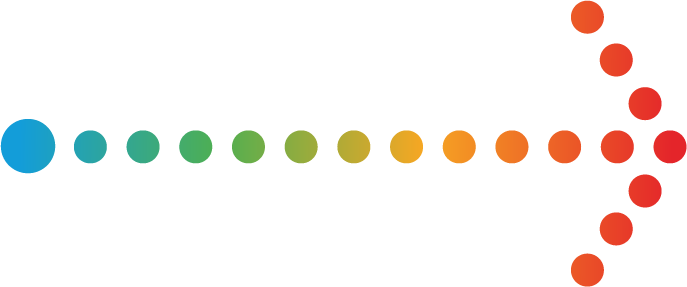 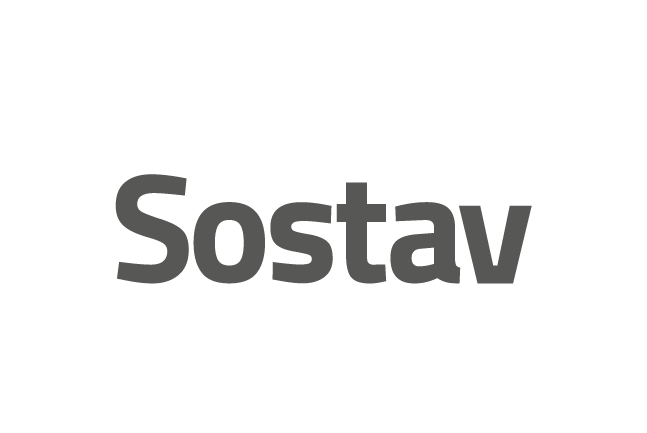 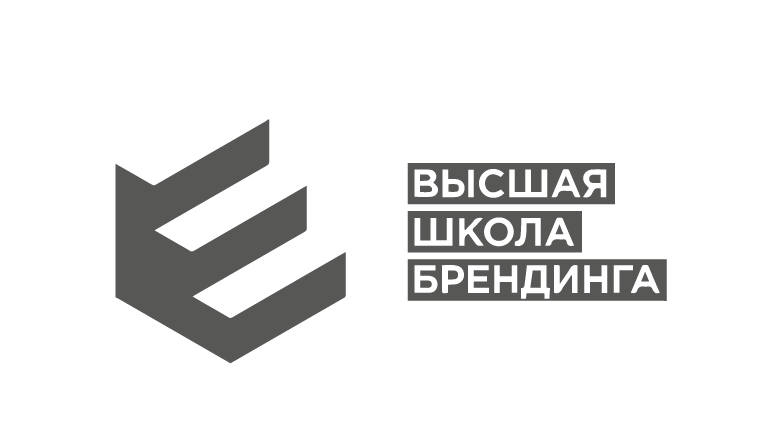 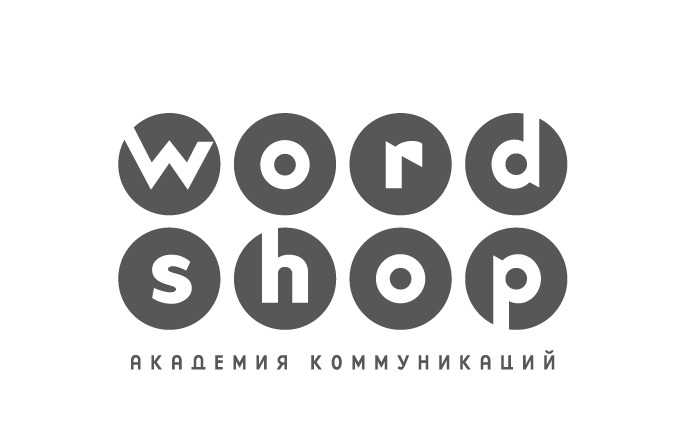 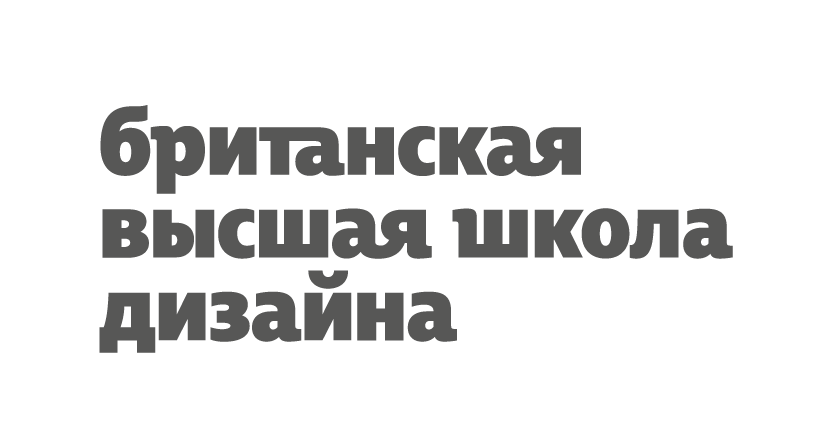 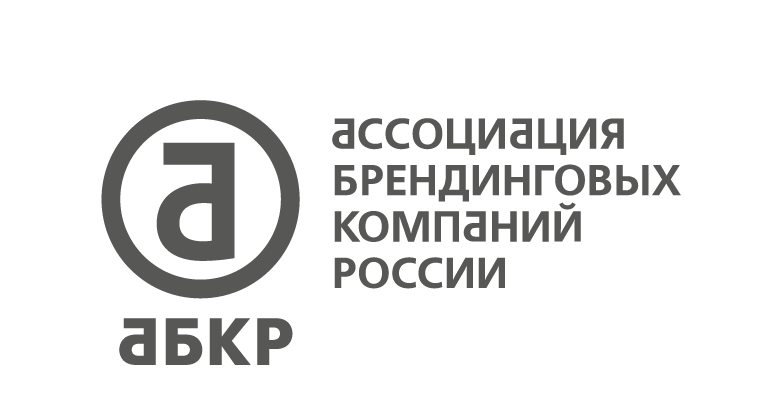 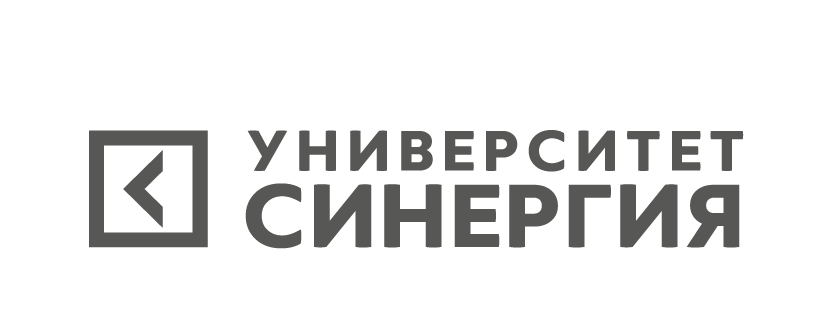 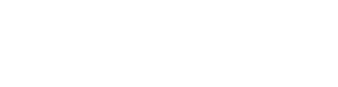 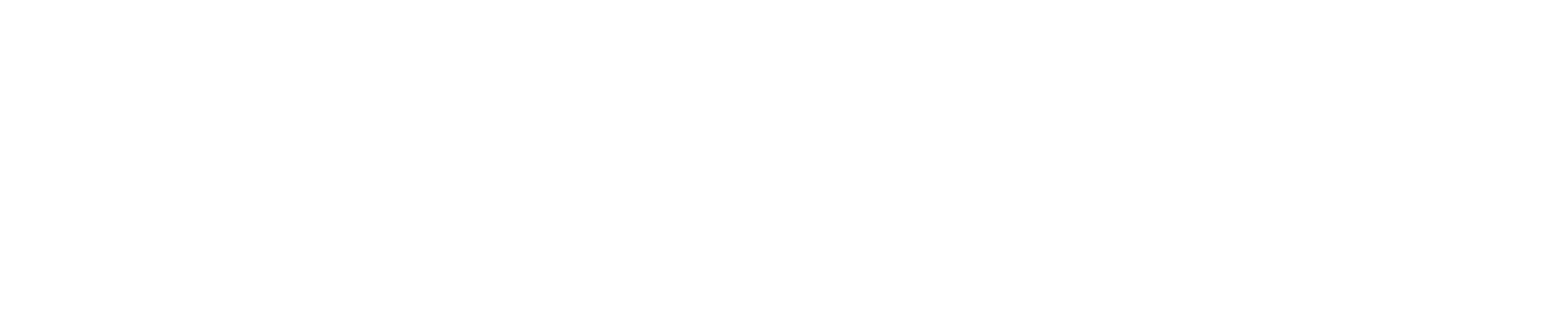 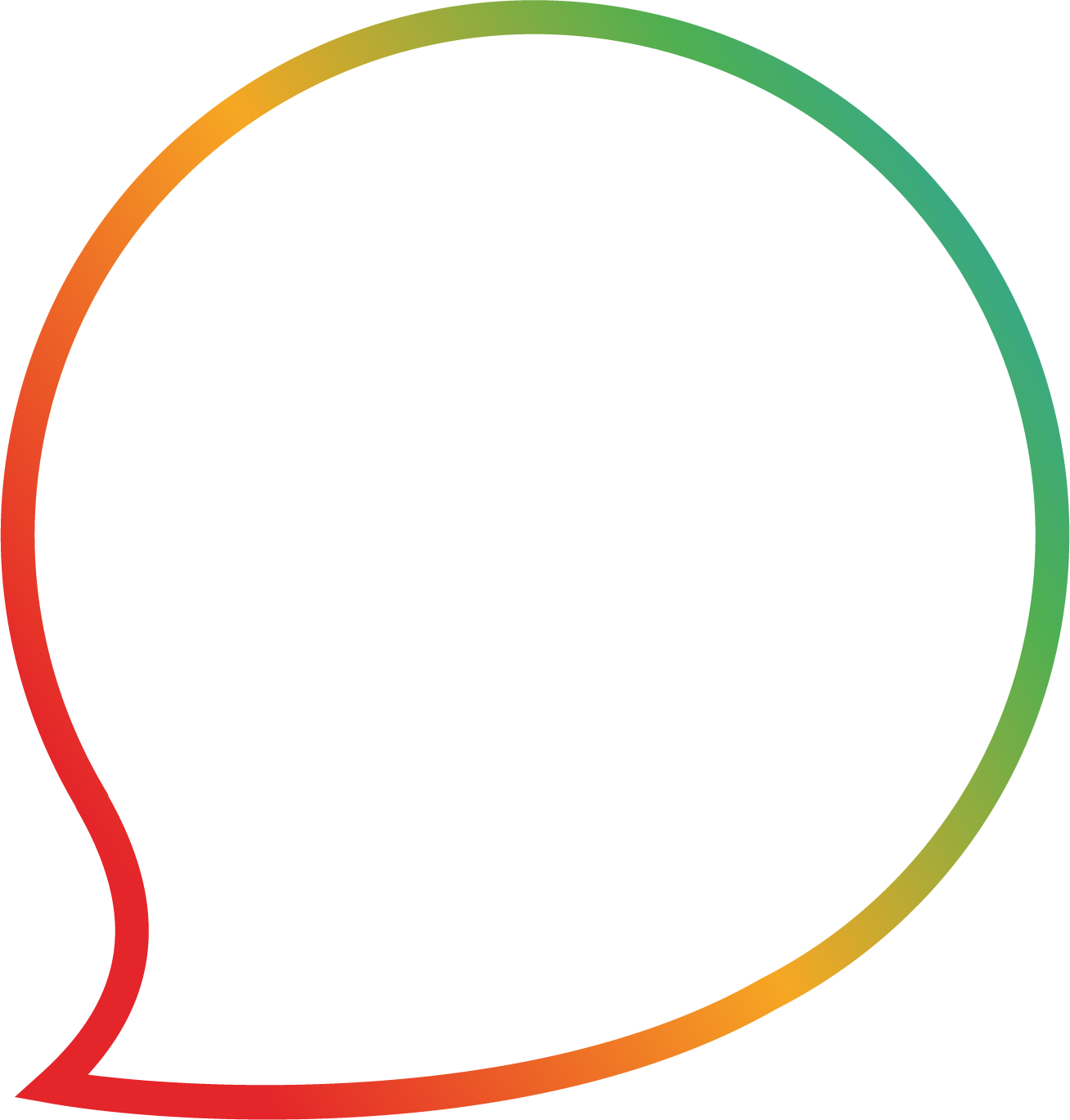 4
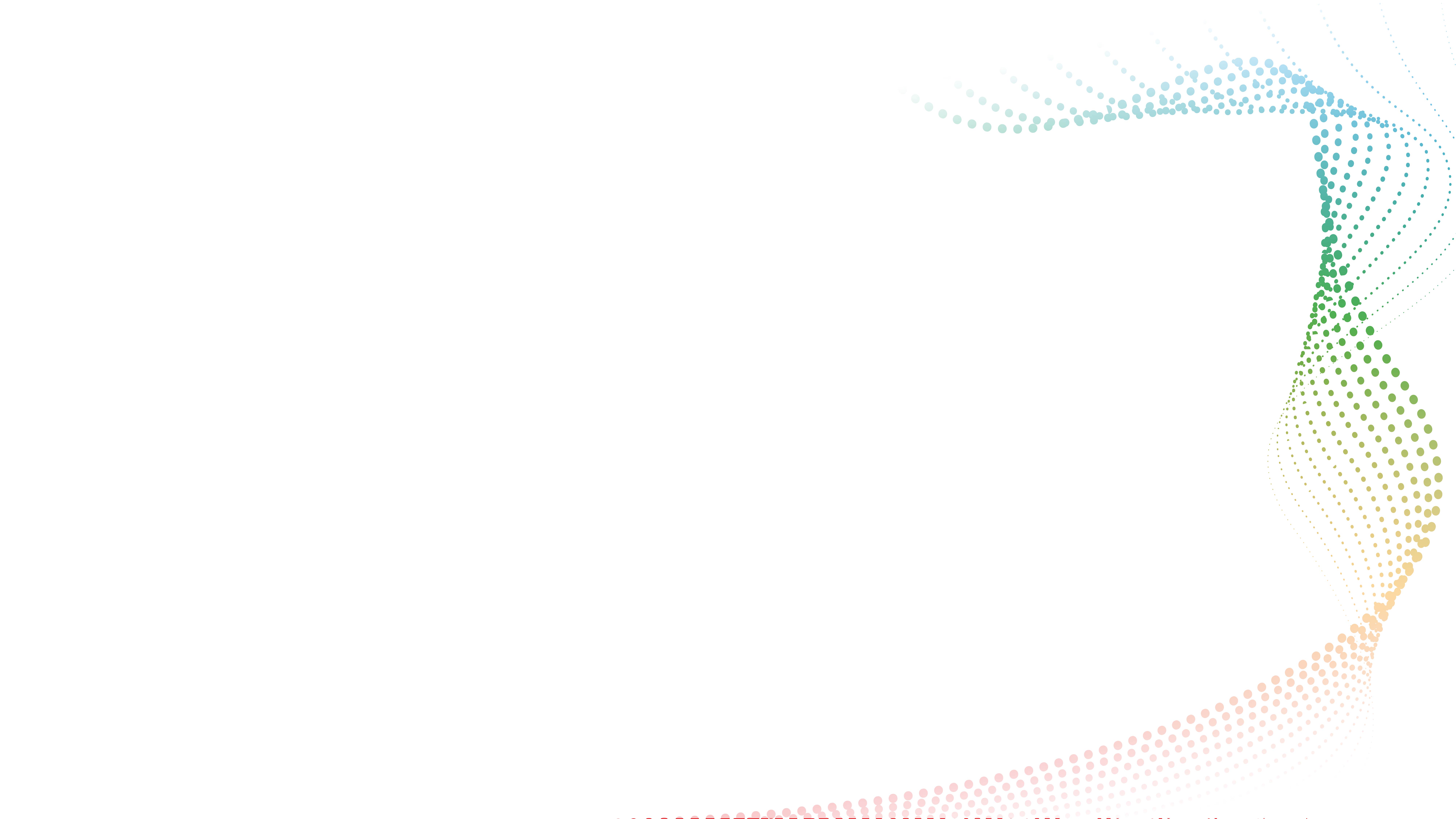 ГОД ДО ПЕРЕПИСИ
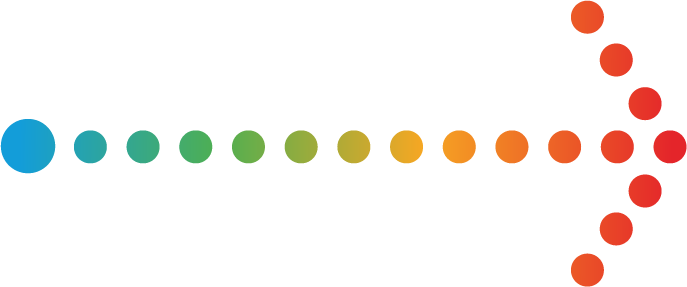 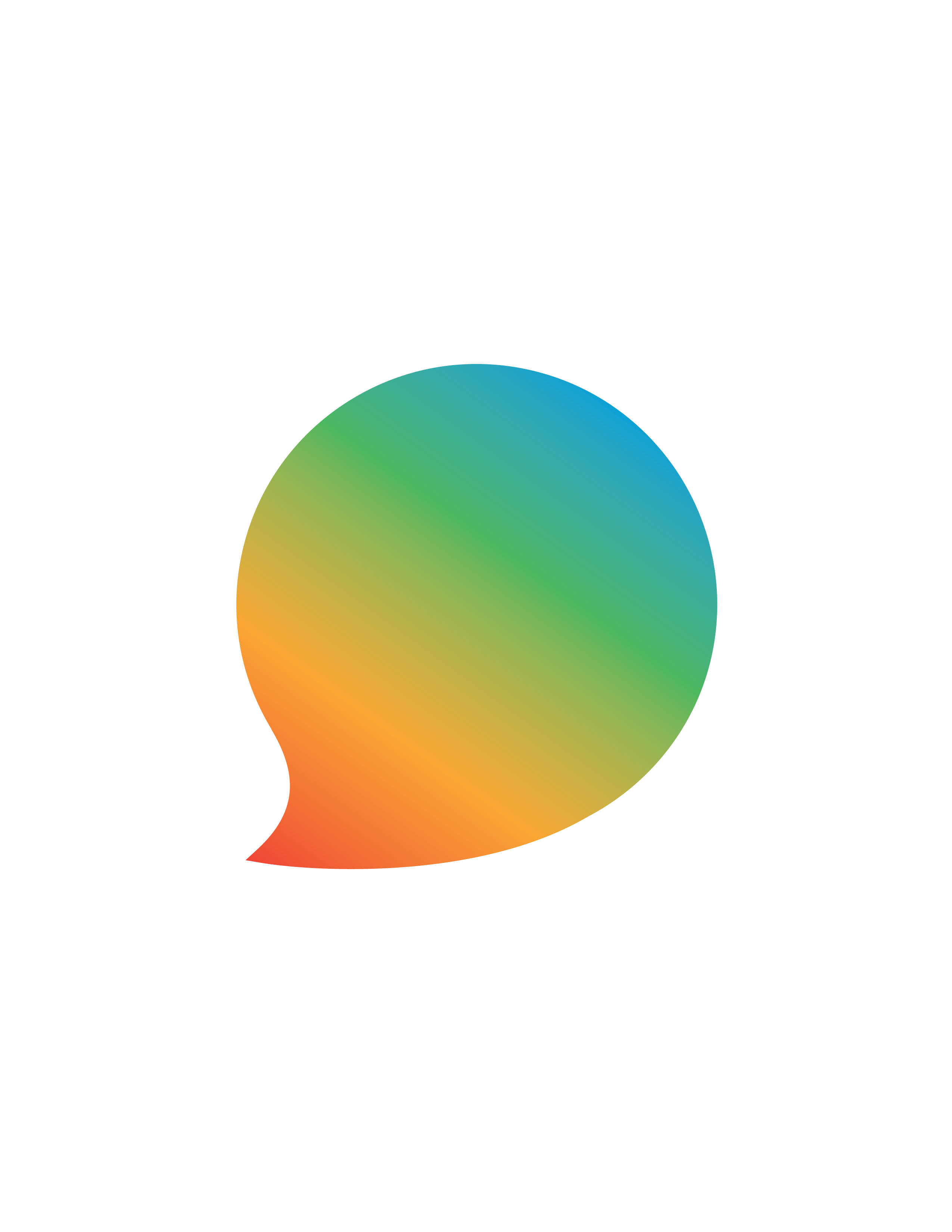 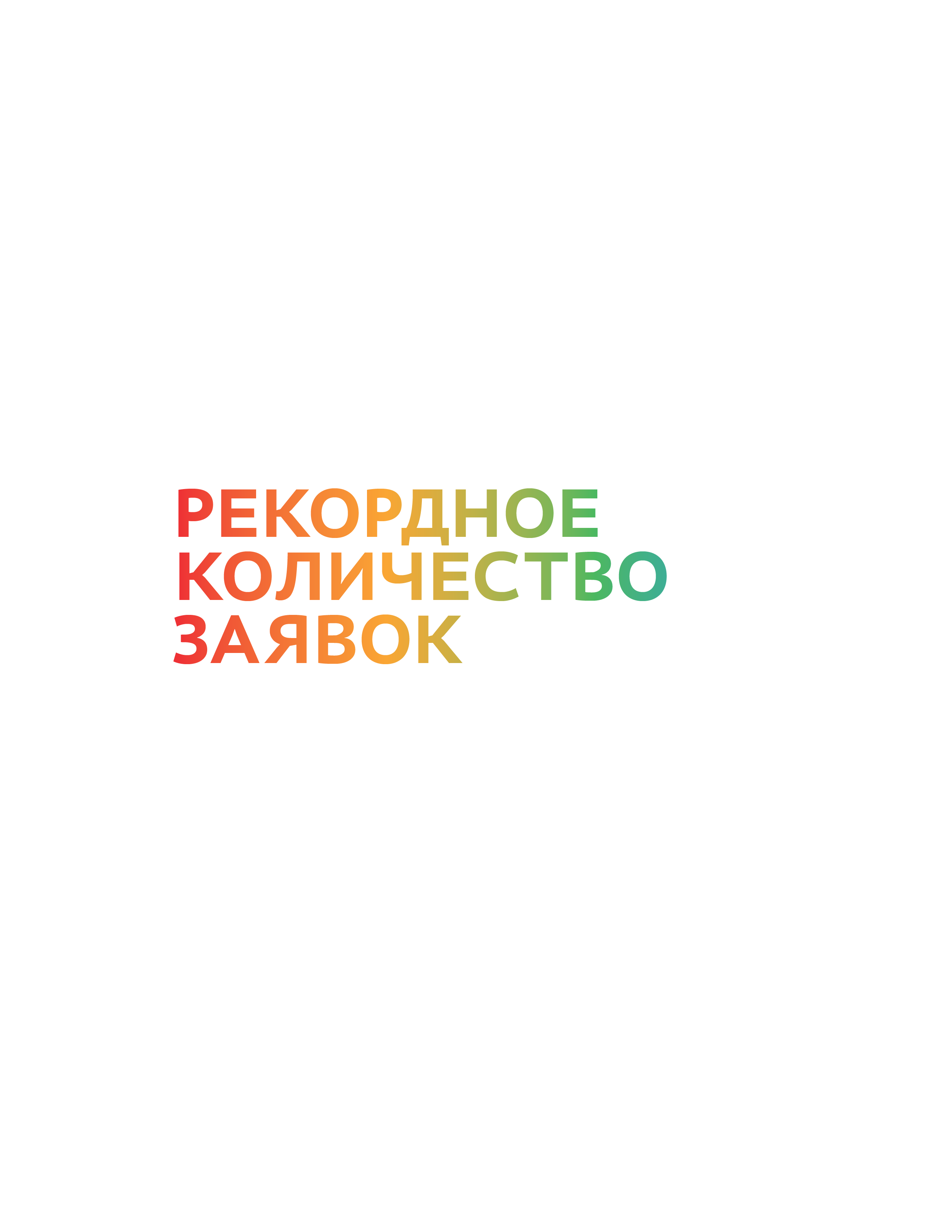 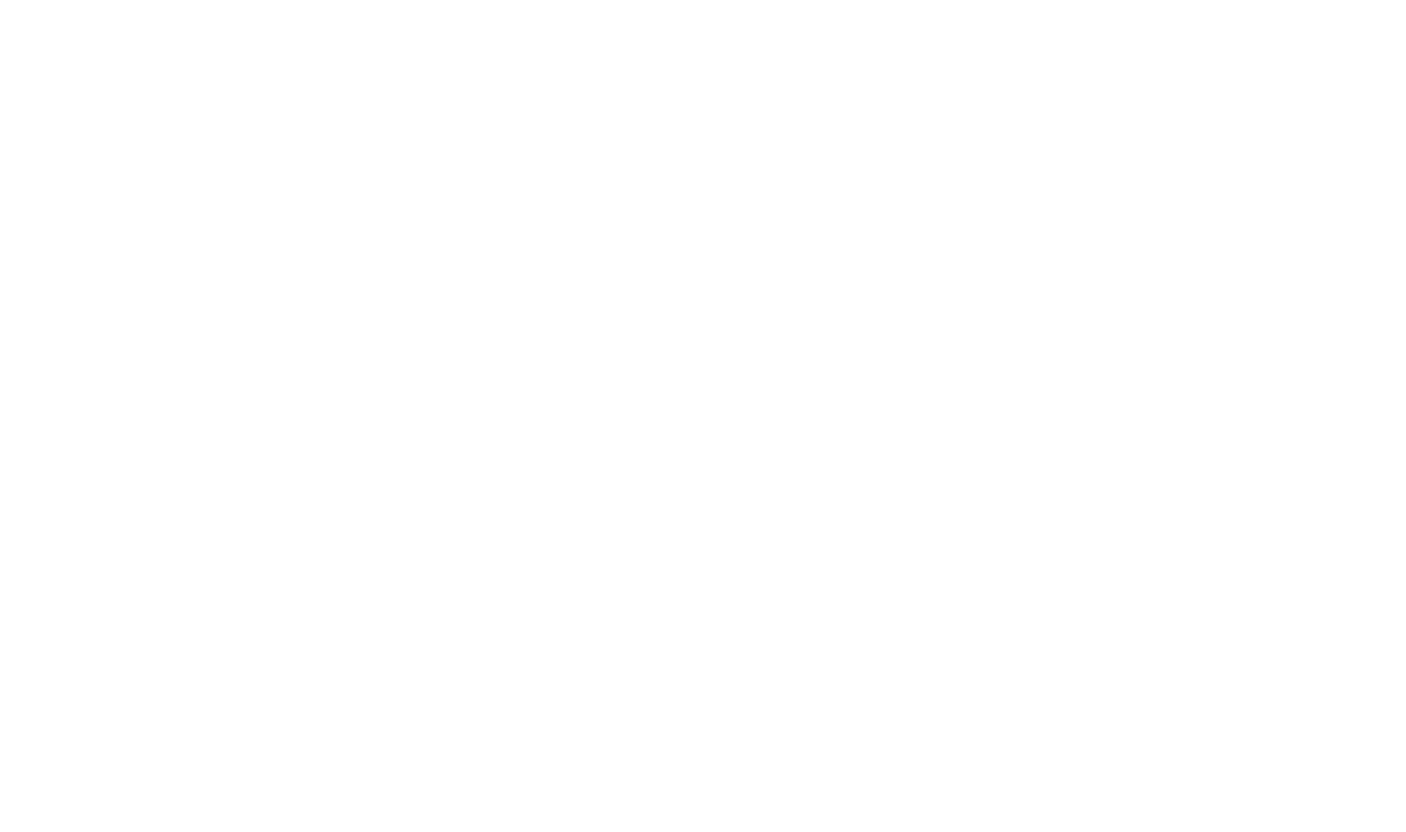 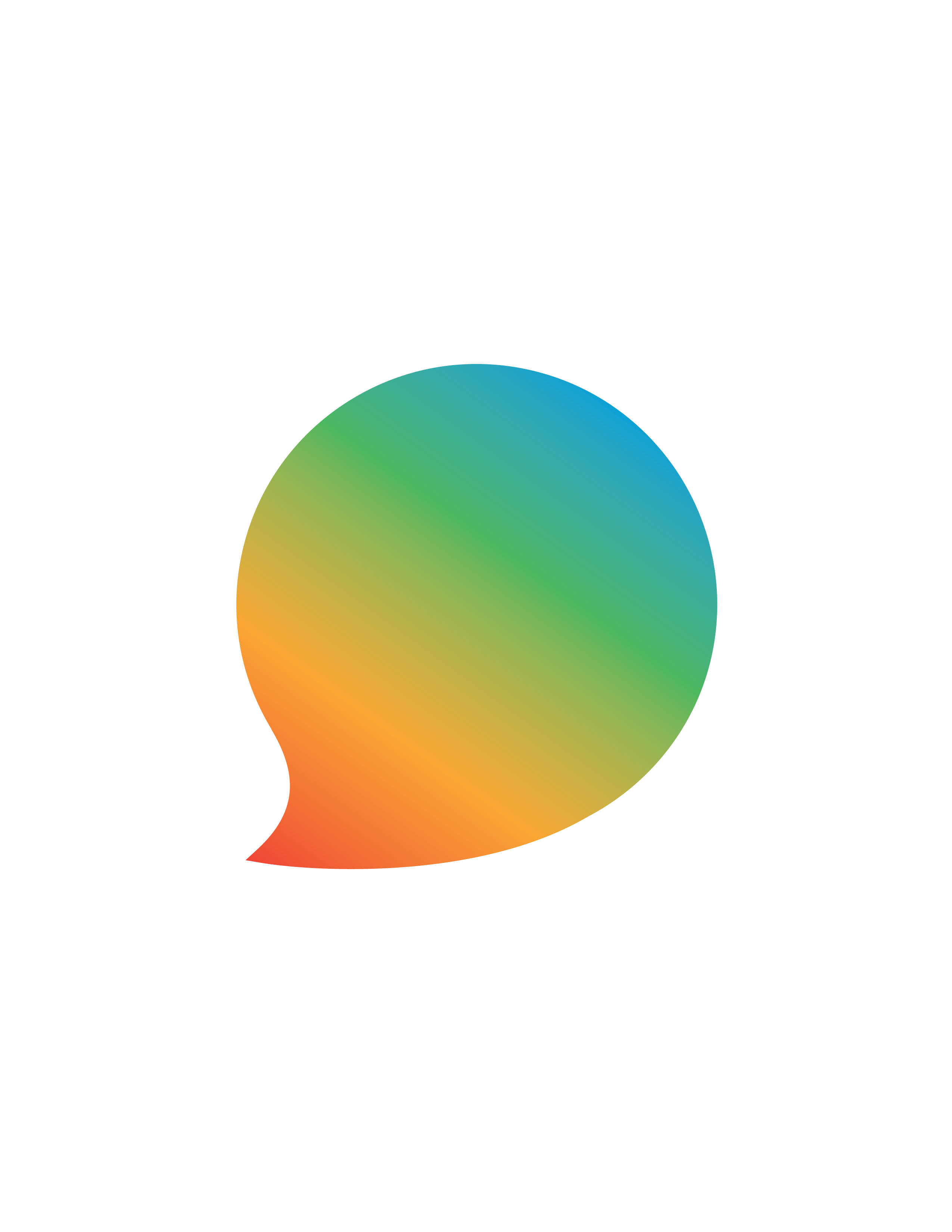 5
ГОД ДО ПЕРЕПИСИ
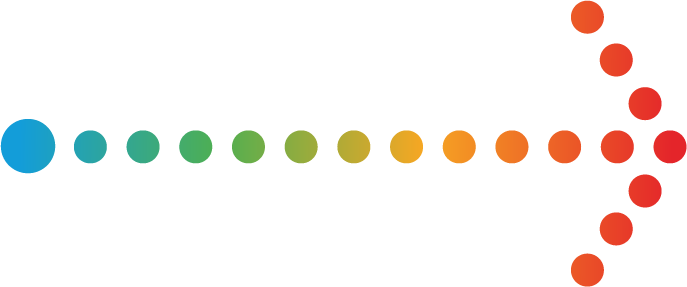 РЕКОРДНОЕ КОЛИЧЕСТВО ЗАЯВОК: 1289 РАБОТ
Россия
Топ тем:
Семья
2020-й год
Цифровой формат
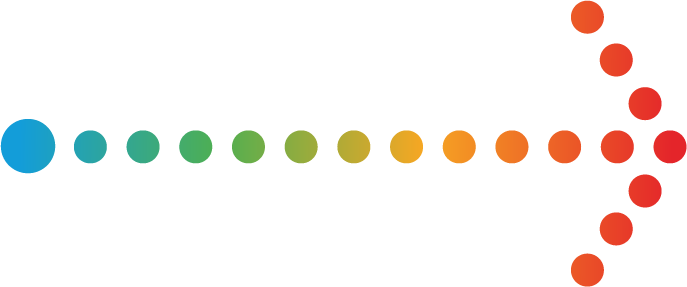 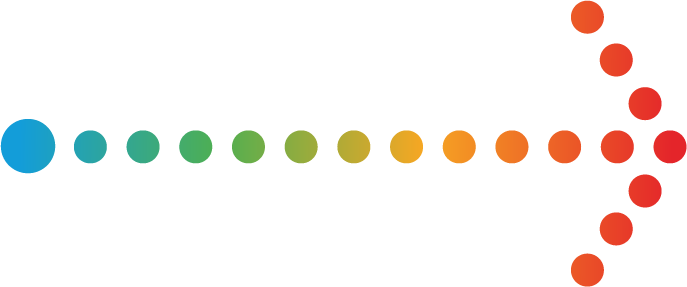 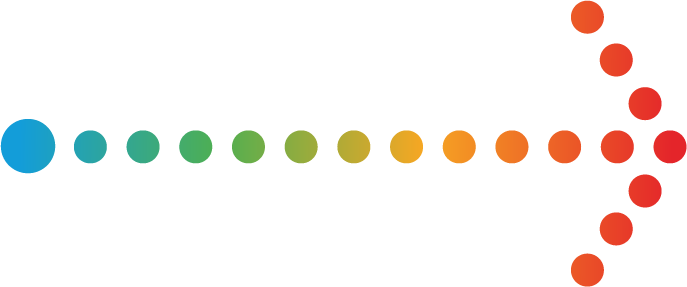 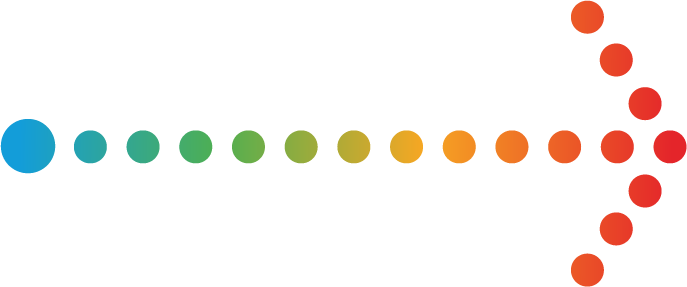 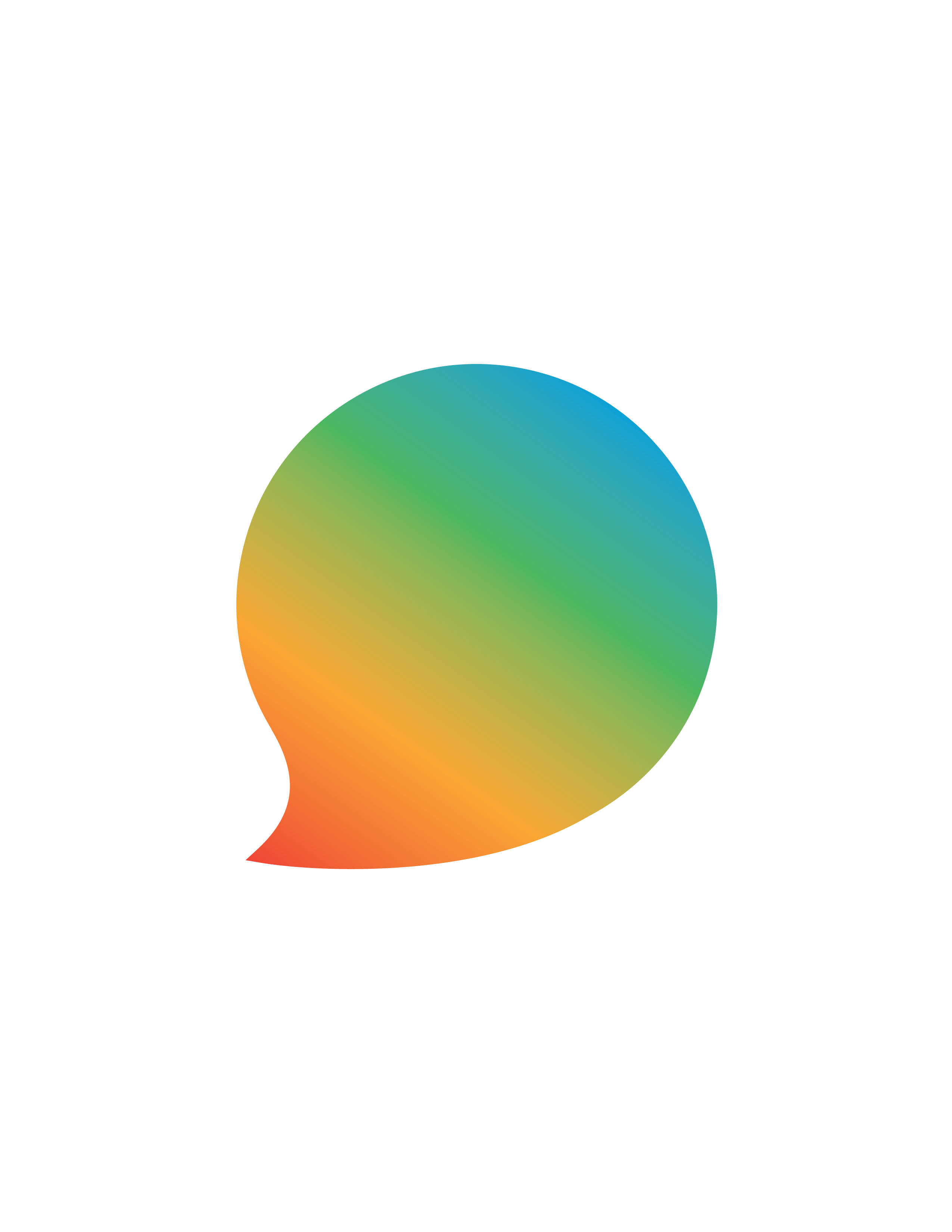 6
ГОД ДО ПЕРЕПИСИ
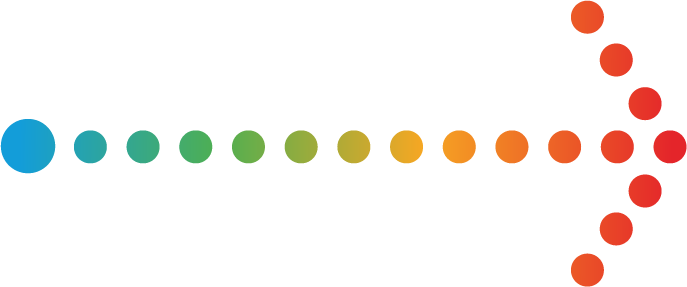 РЕКОРДНОЕ КОЛИЧЕСТВО ЗАЯВОК: 1289 РАБОТ
Семья
Топ тем:
Россия
2020-й год
Цифровой формат
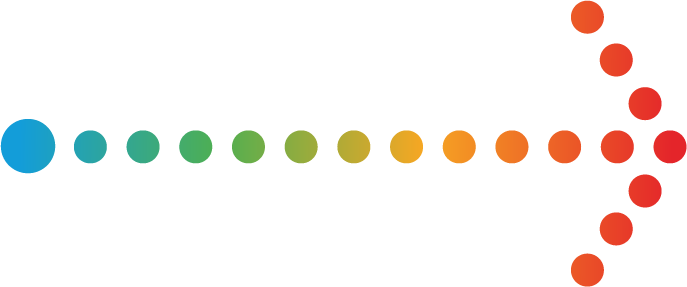 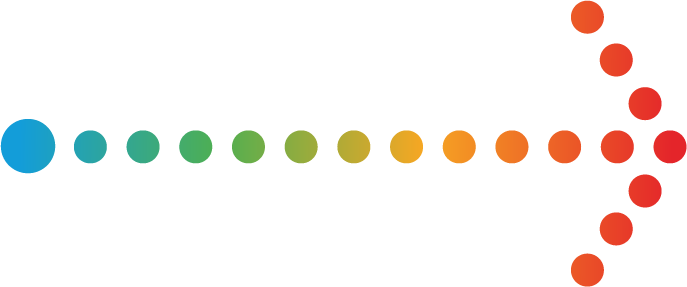 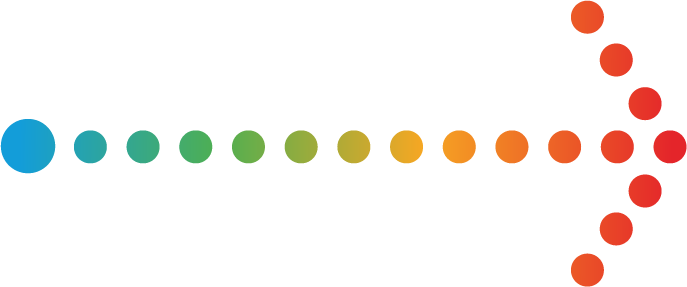 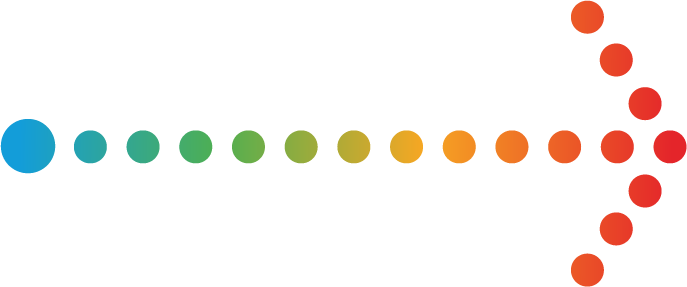 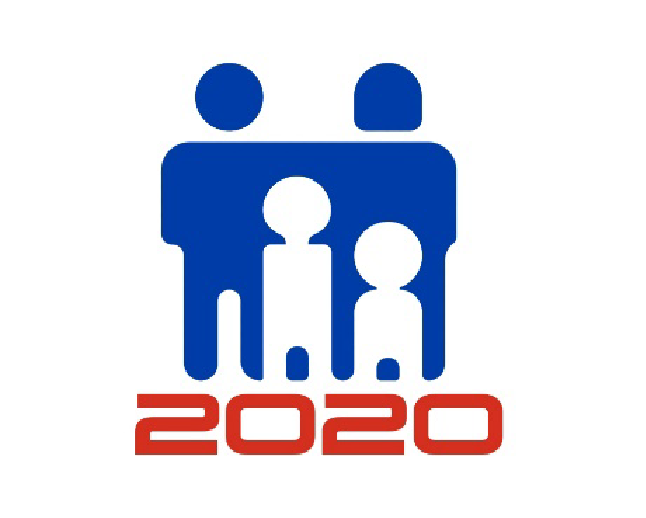 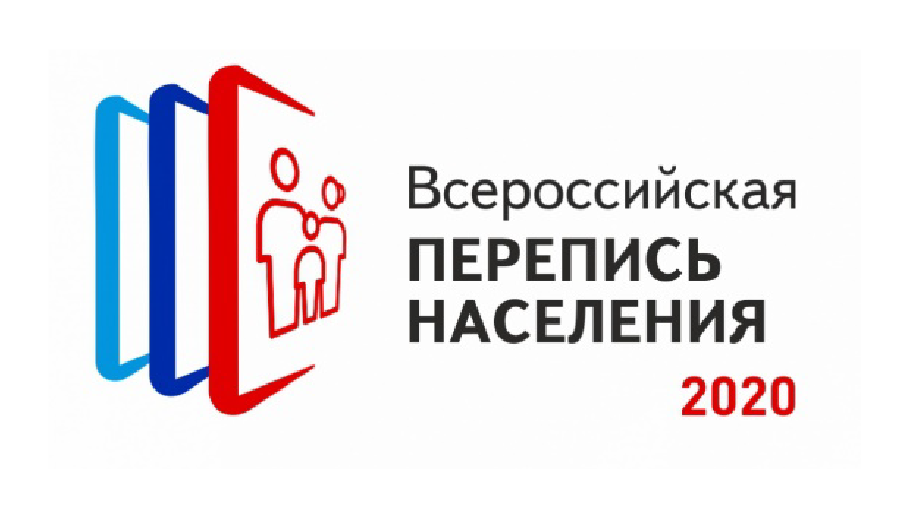 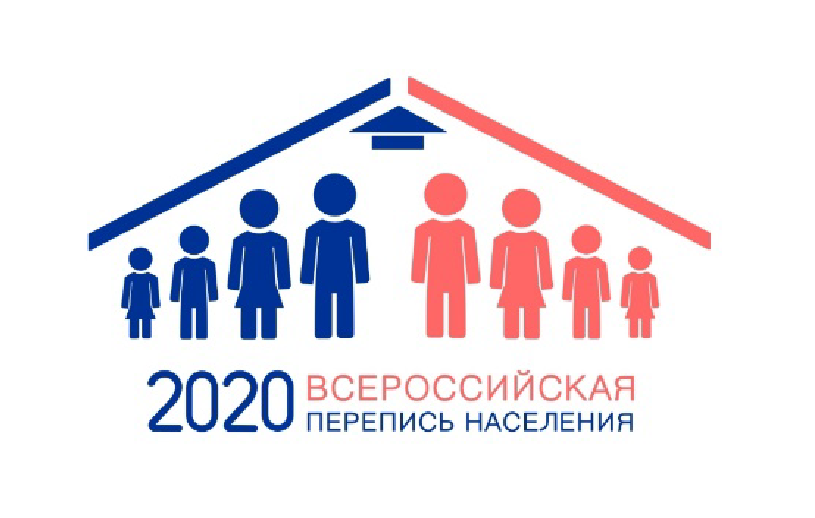 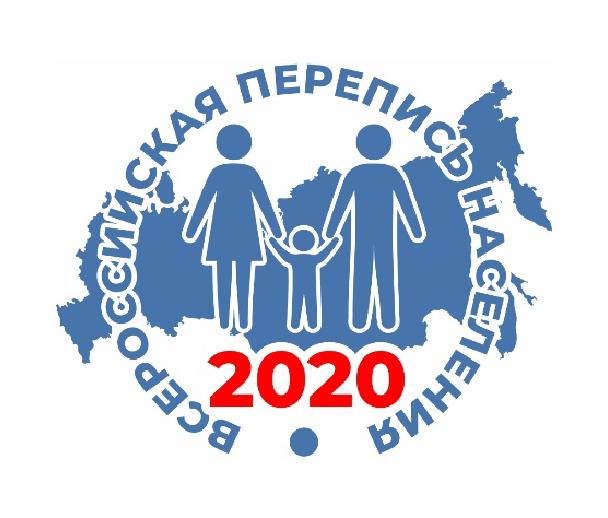 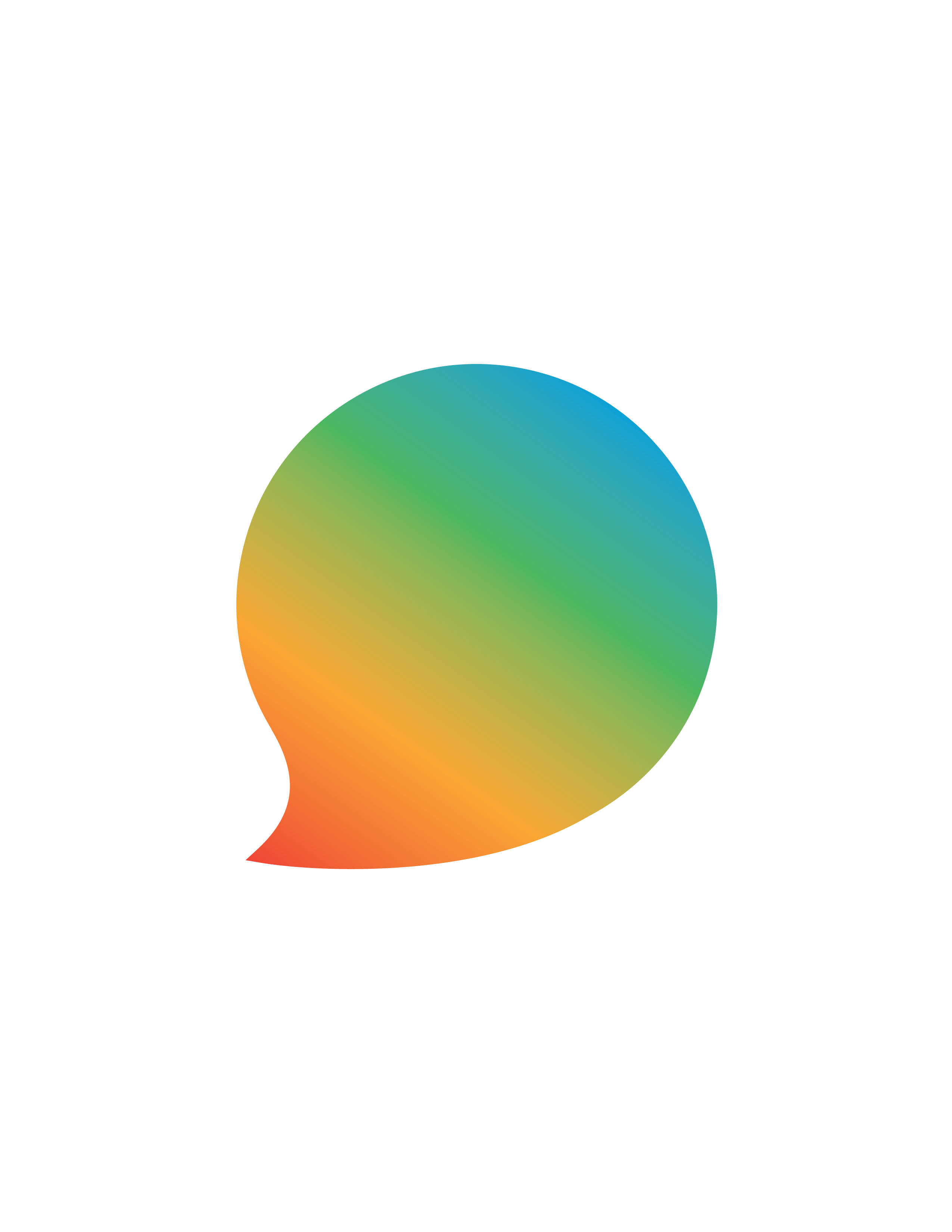 7
ГОД ДО ПЕРЕПИСИ
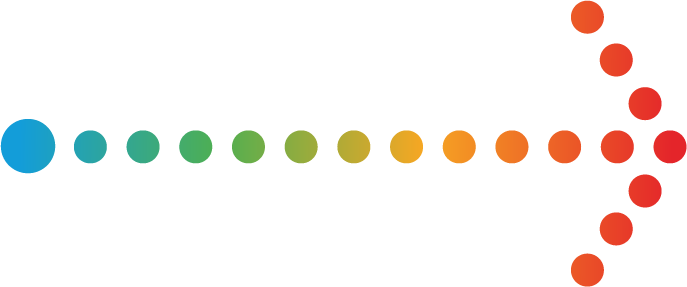 РЕКОРДНОЕ КОЛИЧЕСТВО ЗАЯВОК: 1289 РАБОТ
2020-й год
Топ тем:
Россия
Цифровой формат
Семья
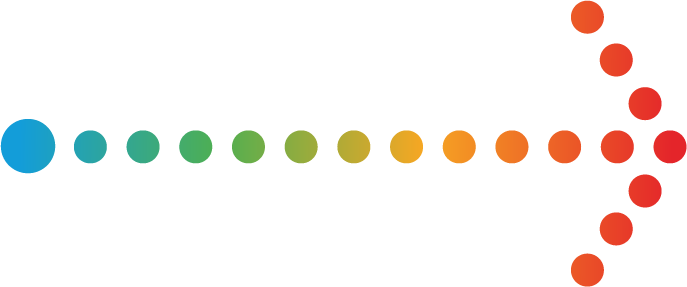 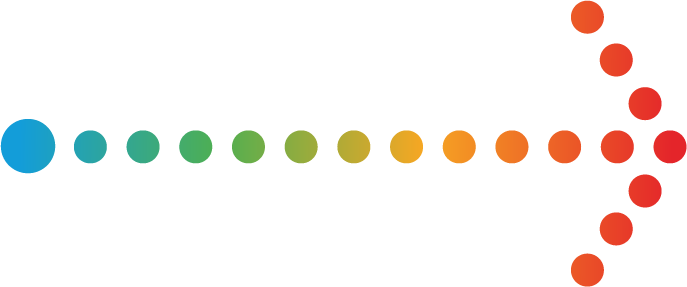 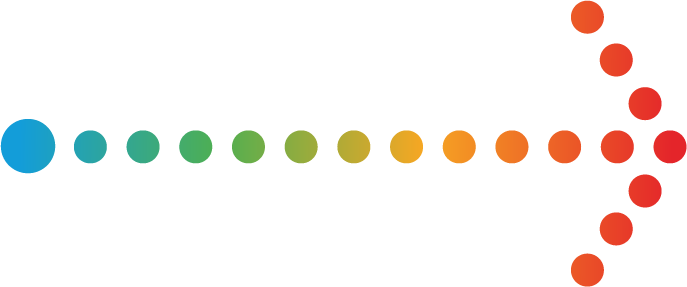 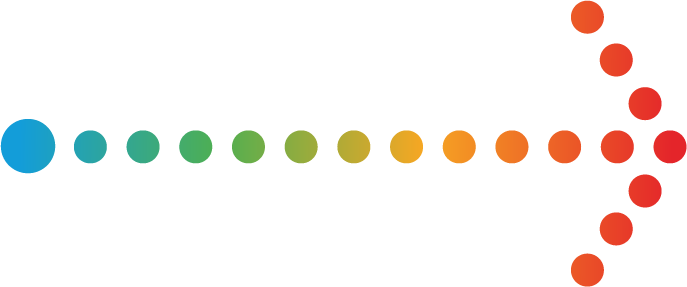 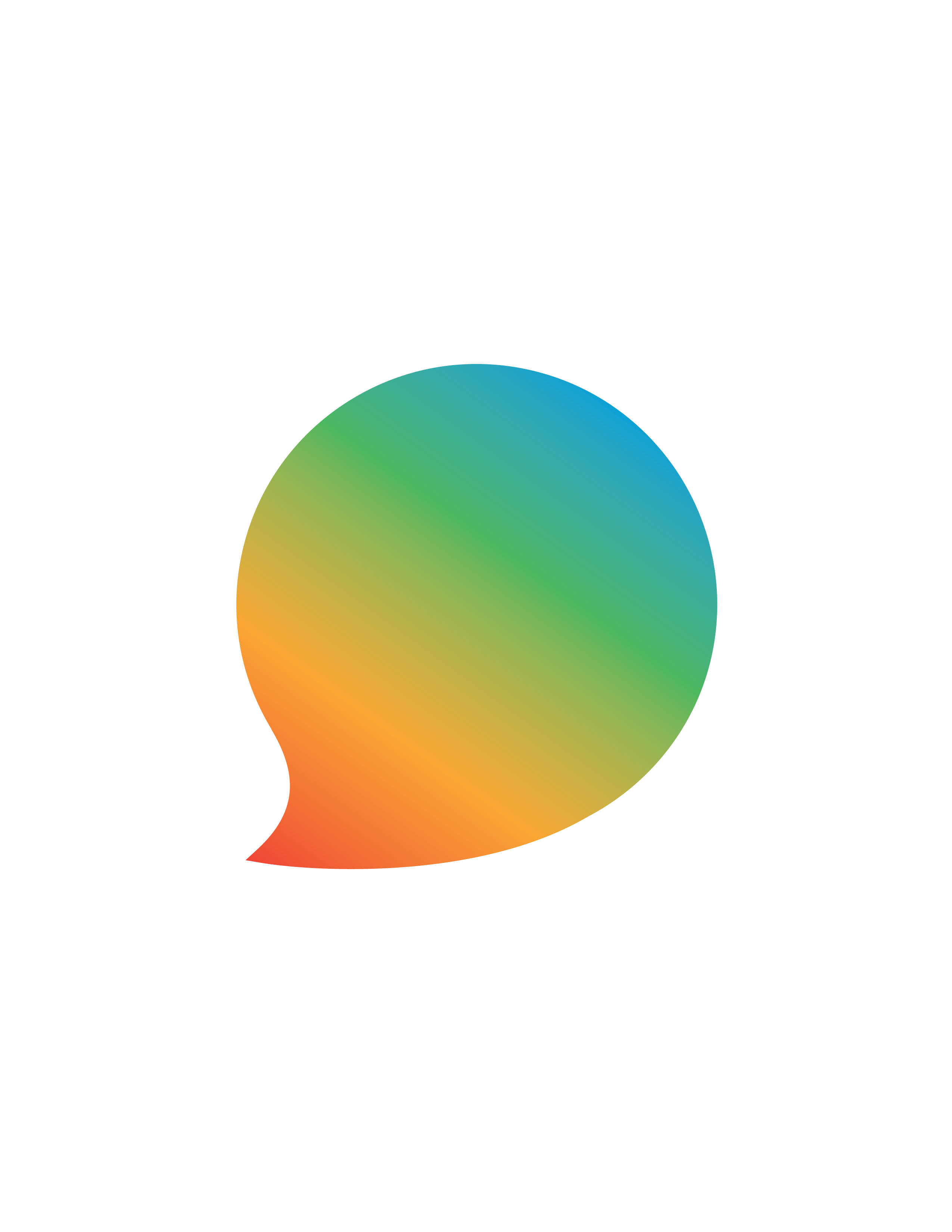 8
ГОД ДО ПЕРЕПИСИ
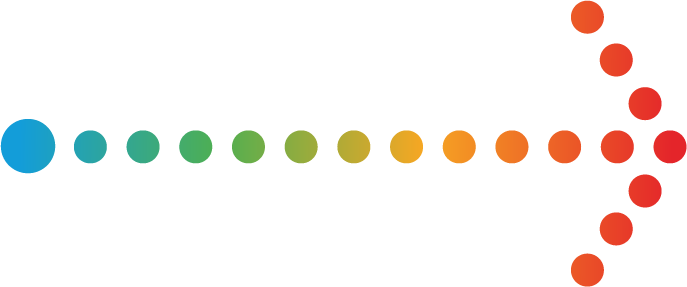 РЕКОРДНОЕ КОЛИЧЕСТВО ЗАЯВОК: 1289 РАБОТ
Цифровой формат
Топ тем:
Россия
2020-й год
Семья
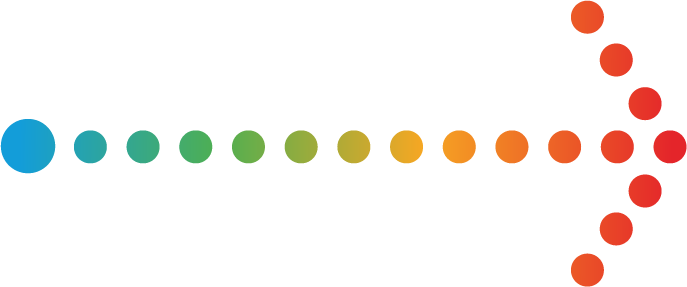 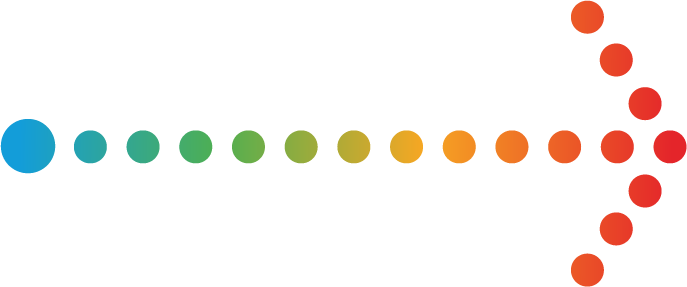 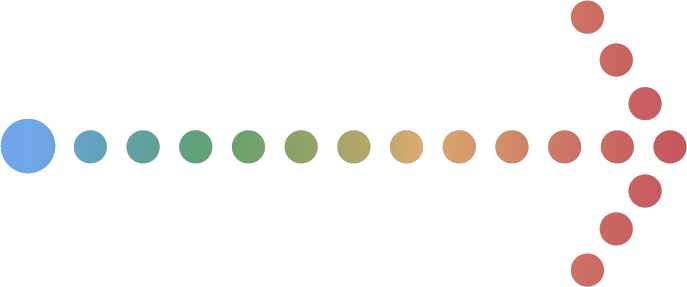 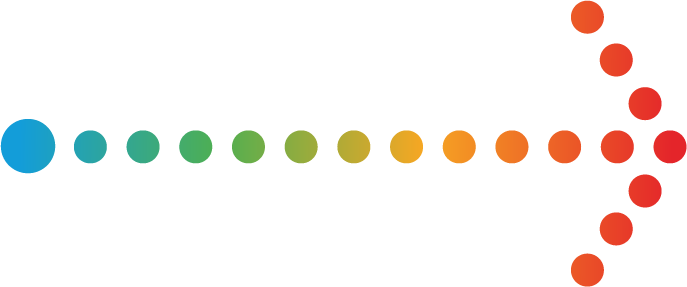 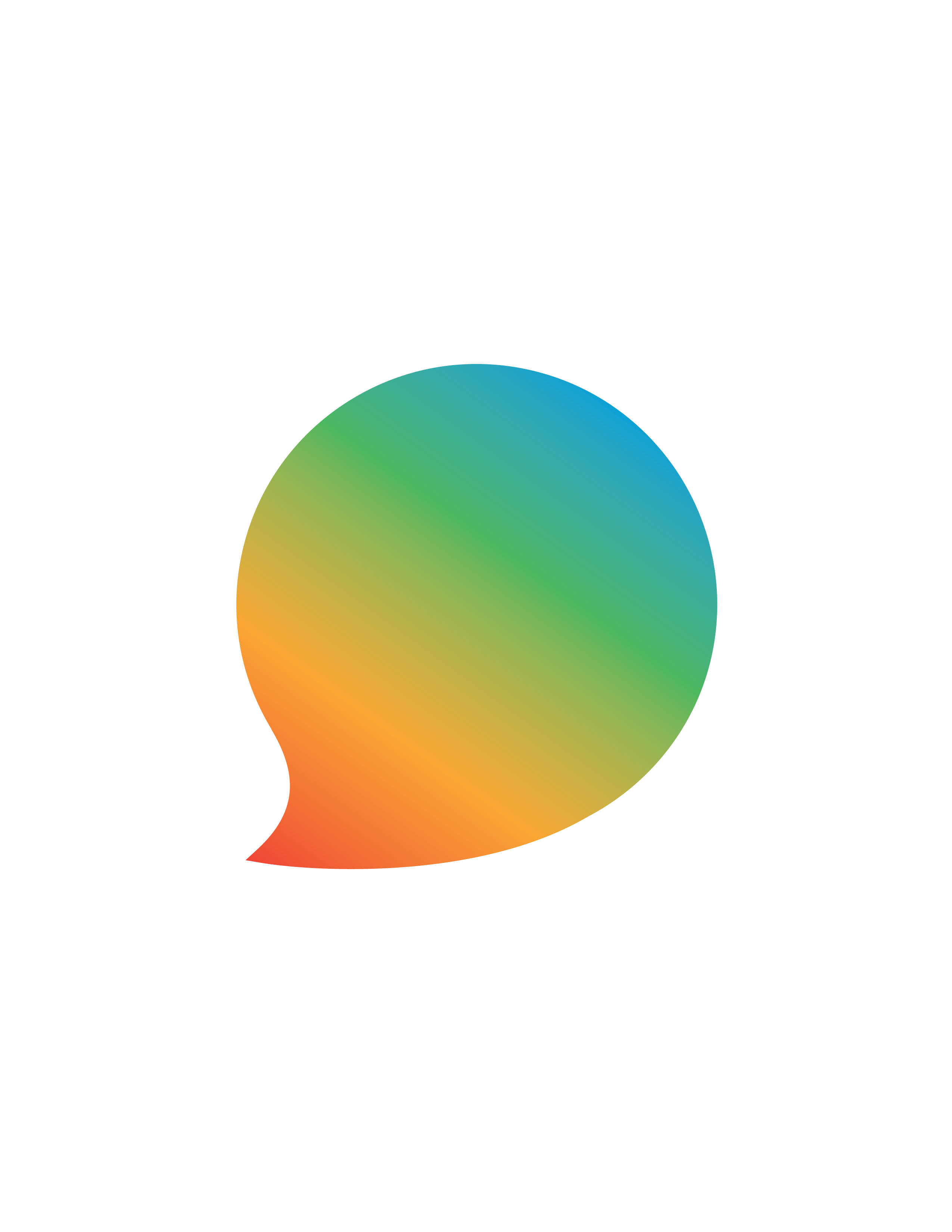 9
ГОД ДО ПЕРЕПИСИ
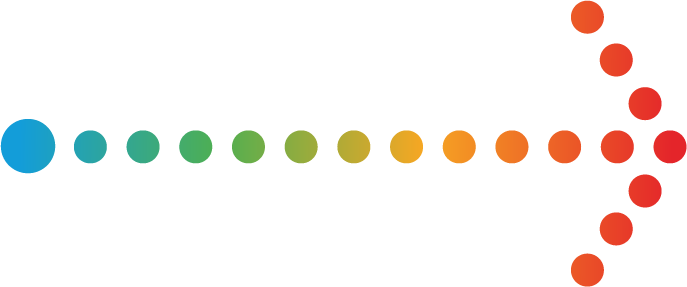 РЕКОРДНОЕ КОЛИЧЕСТВО ЗАЯВОК: 1289 РАБОТ
СРЕДИ РАБОТ ЕСТЬ ЛОГОТИПЫ, КОТОРЫЕ МОГУТ ВЫЗВАТЬ УЛЫБКУ ;)
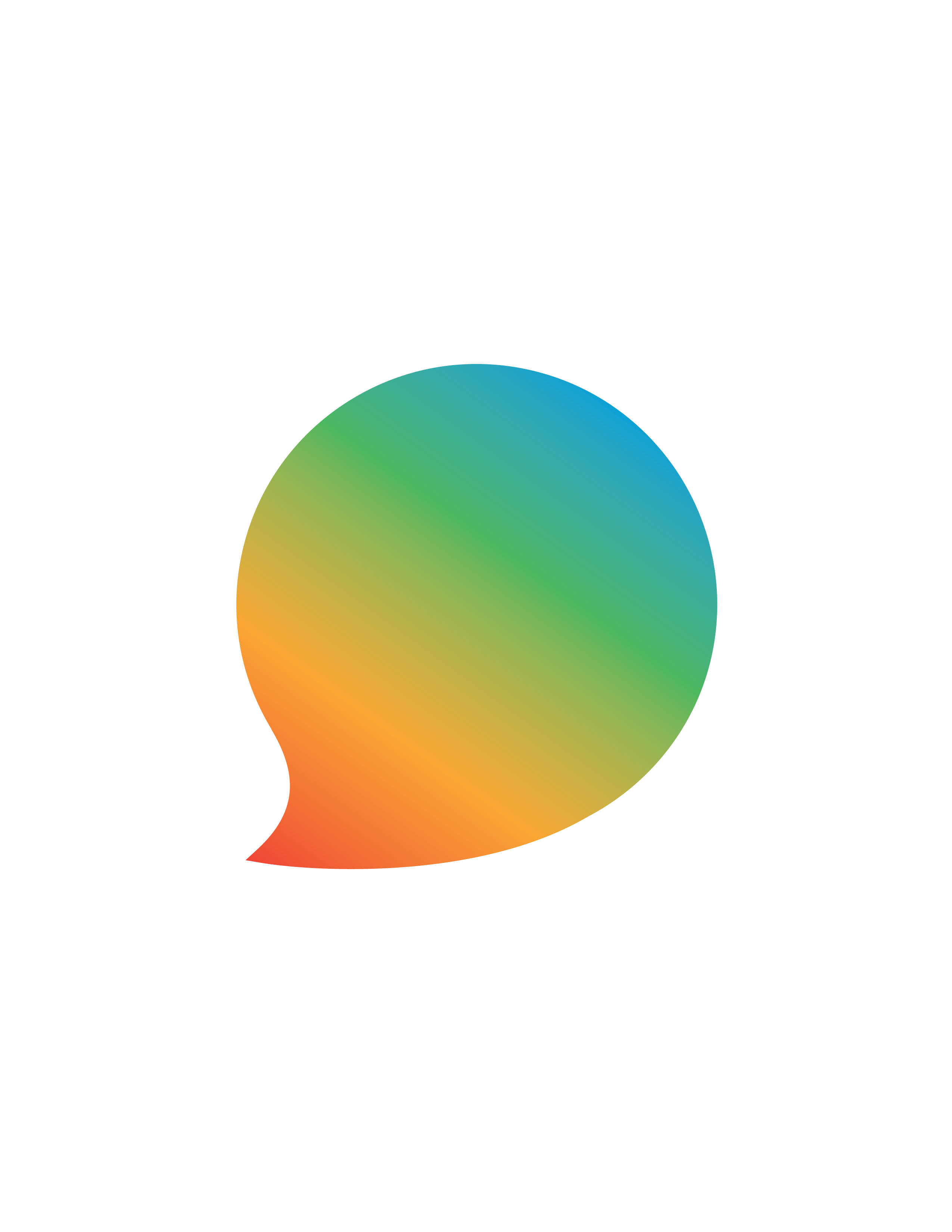 10
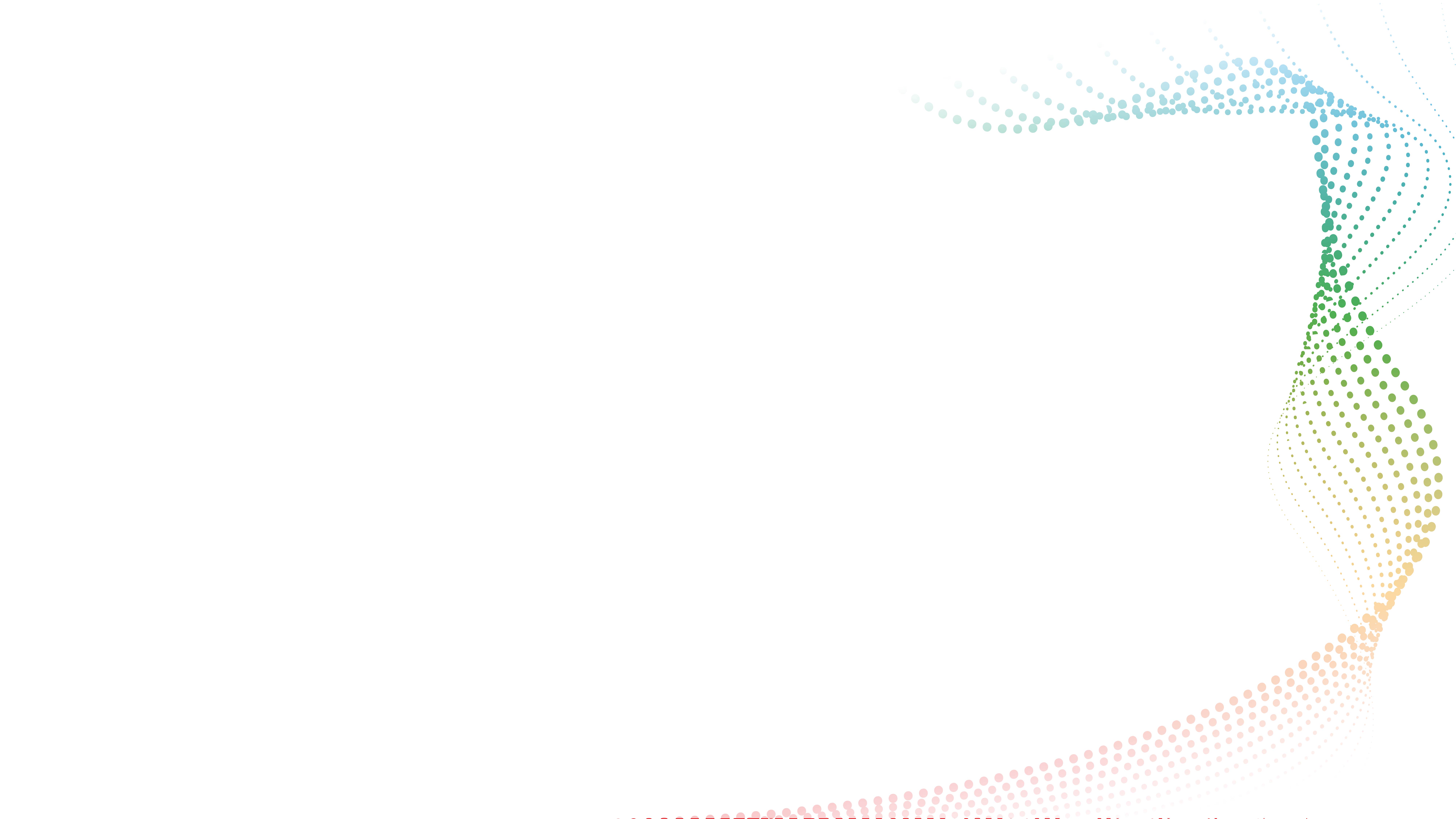 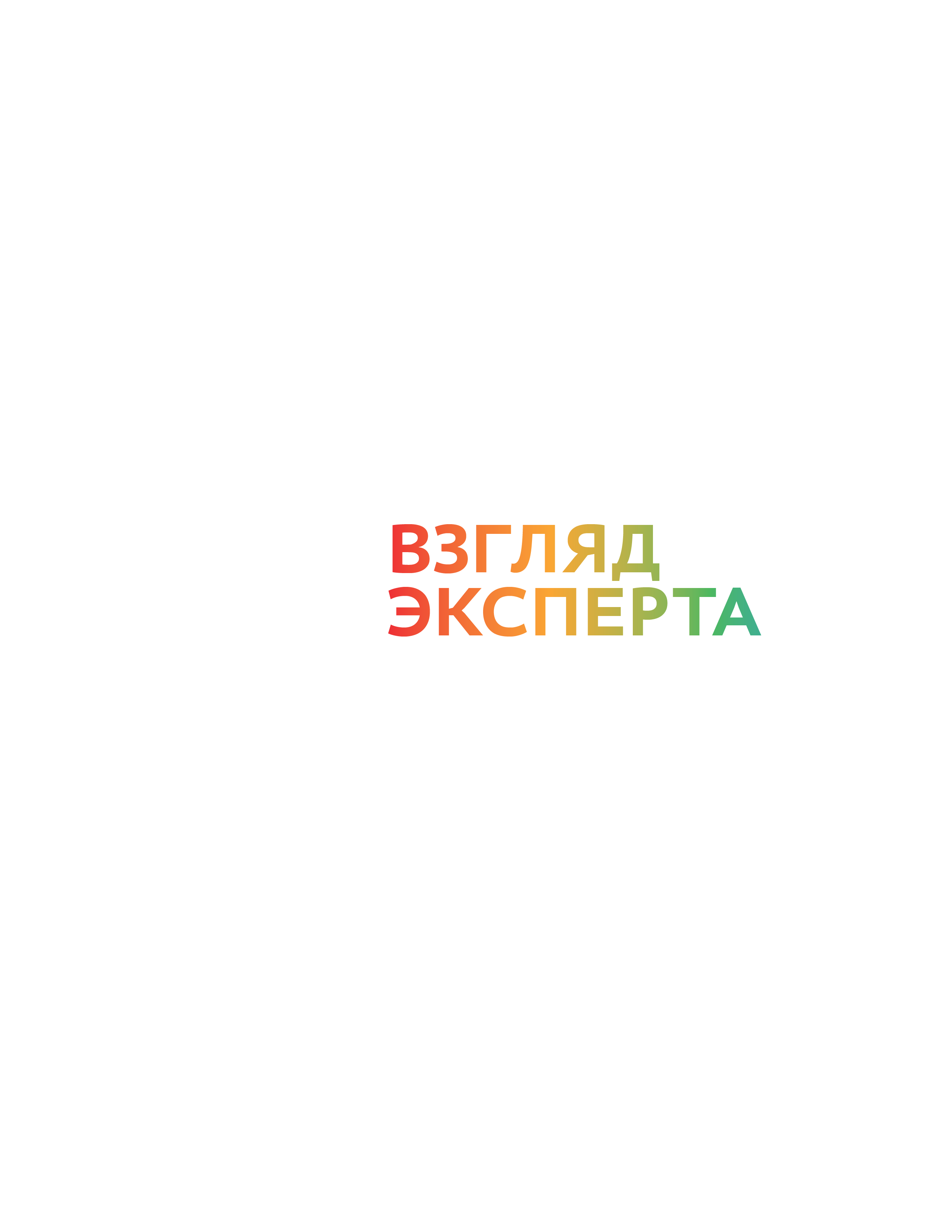 ГОД ДО ПЕРЕПИСИ
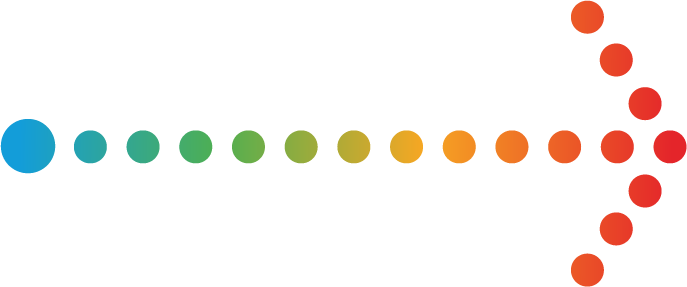 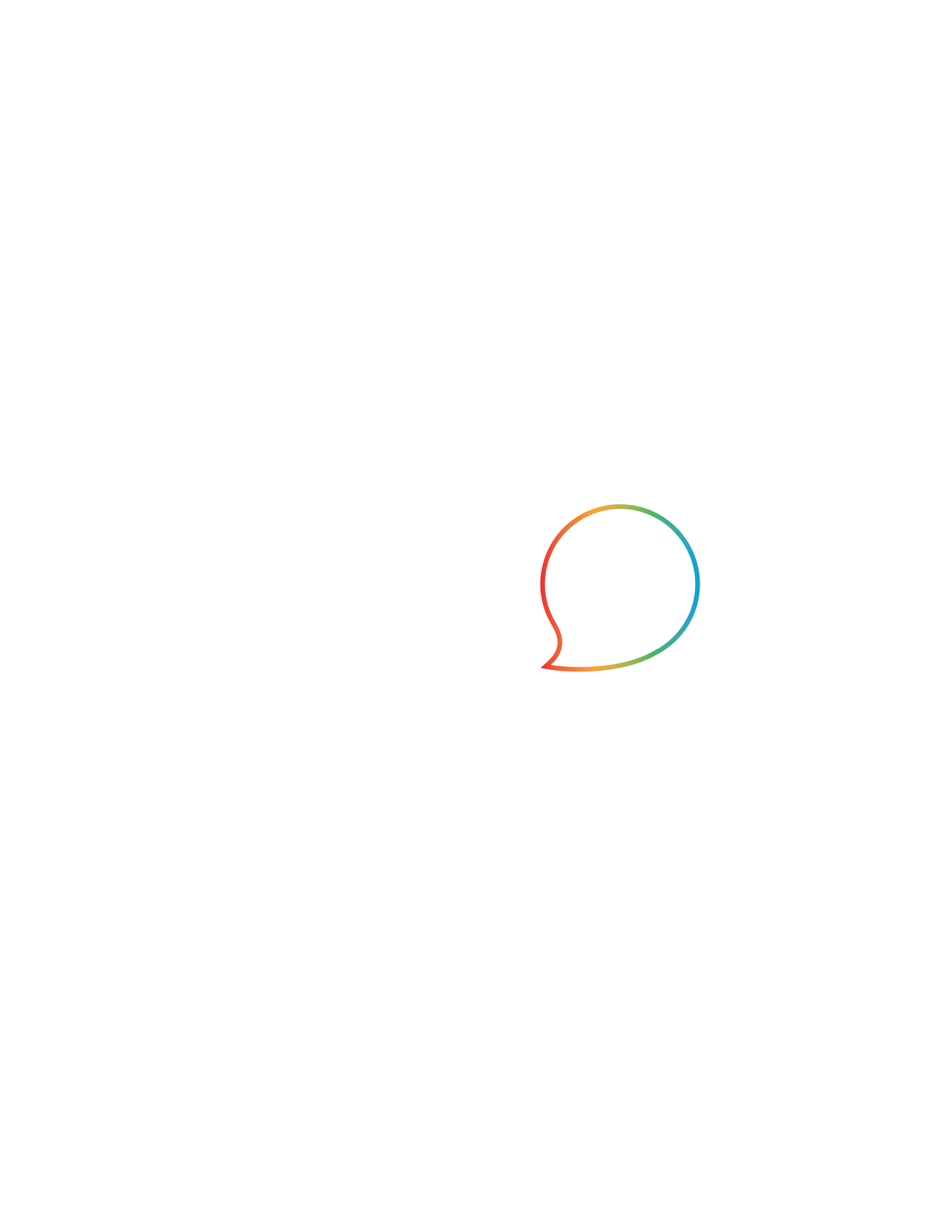 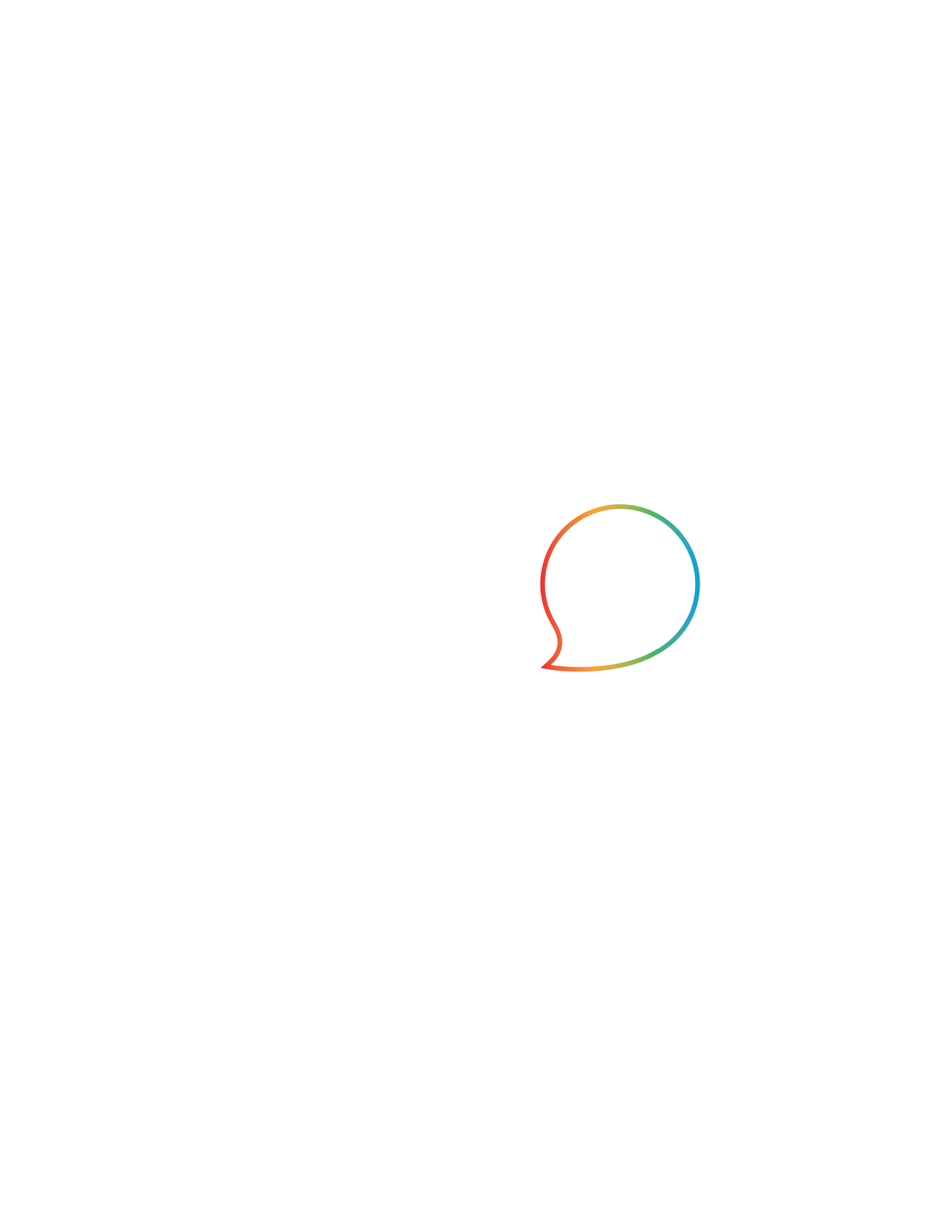 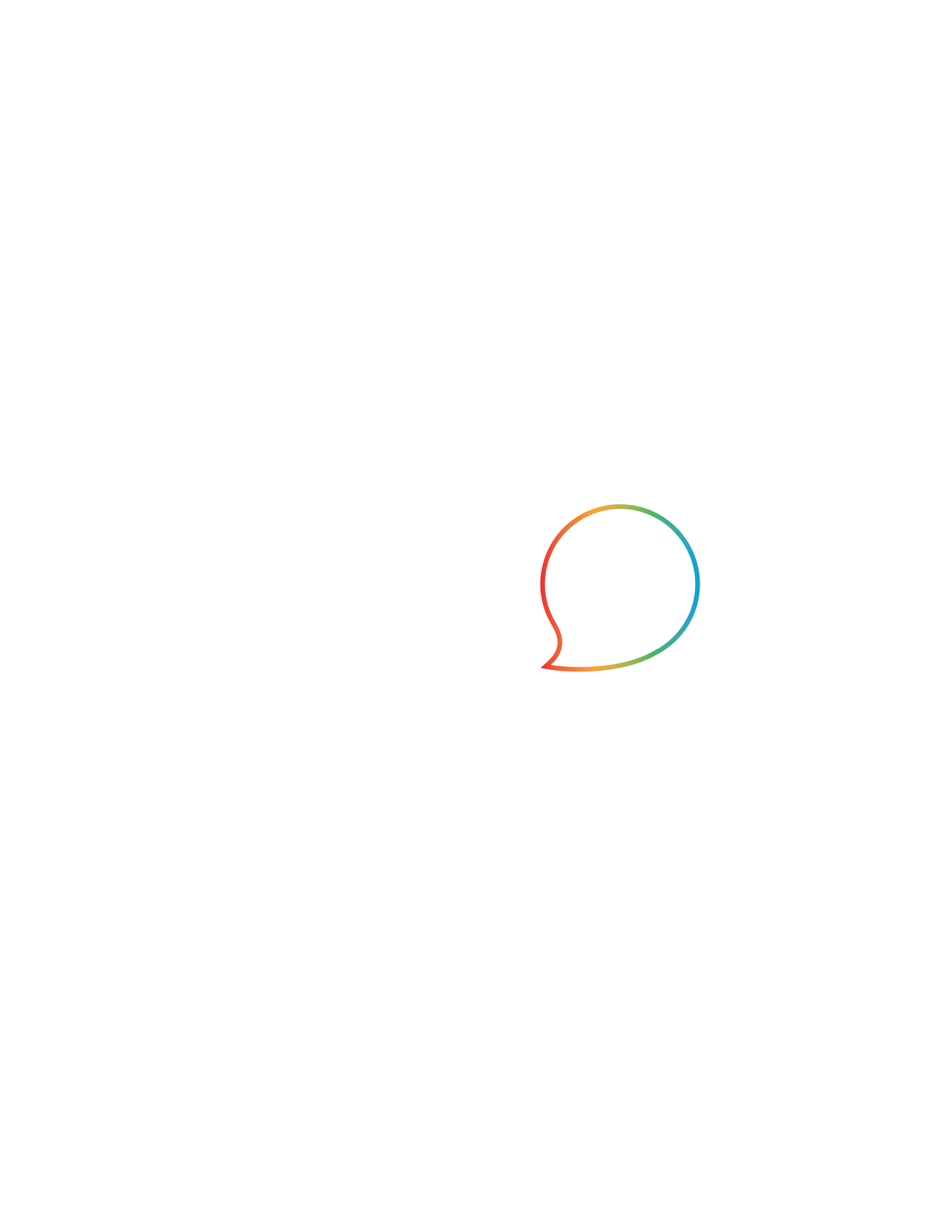 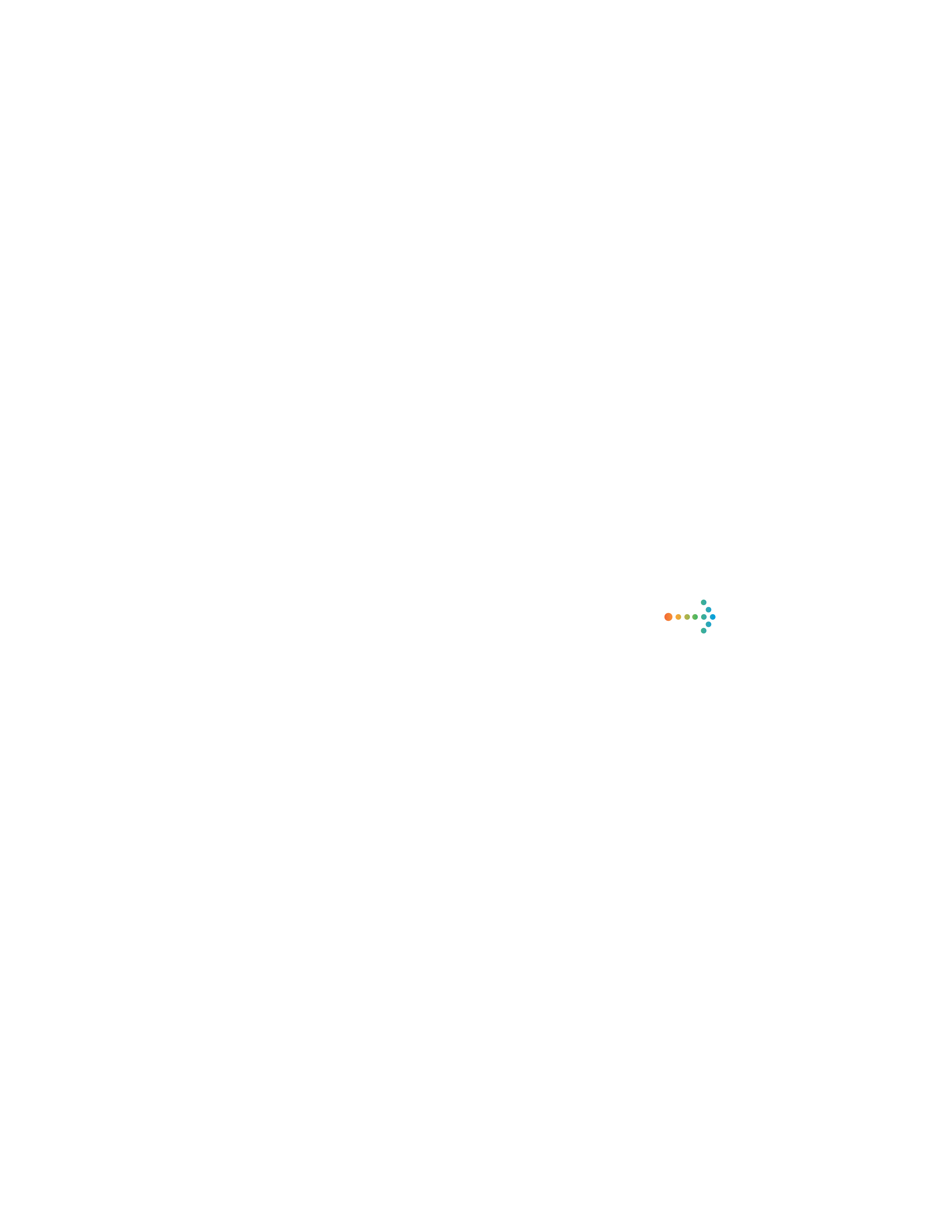 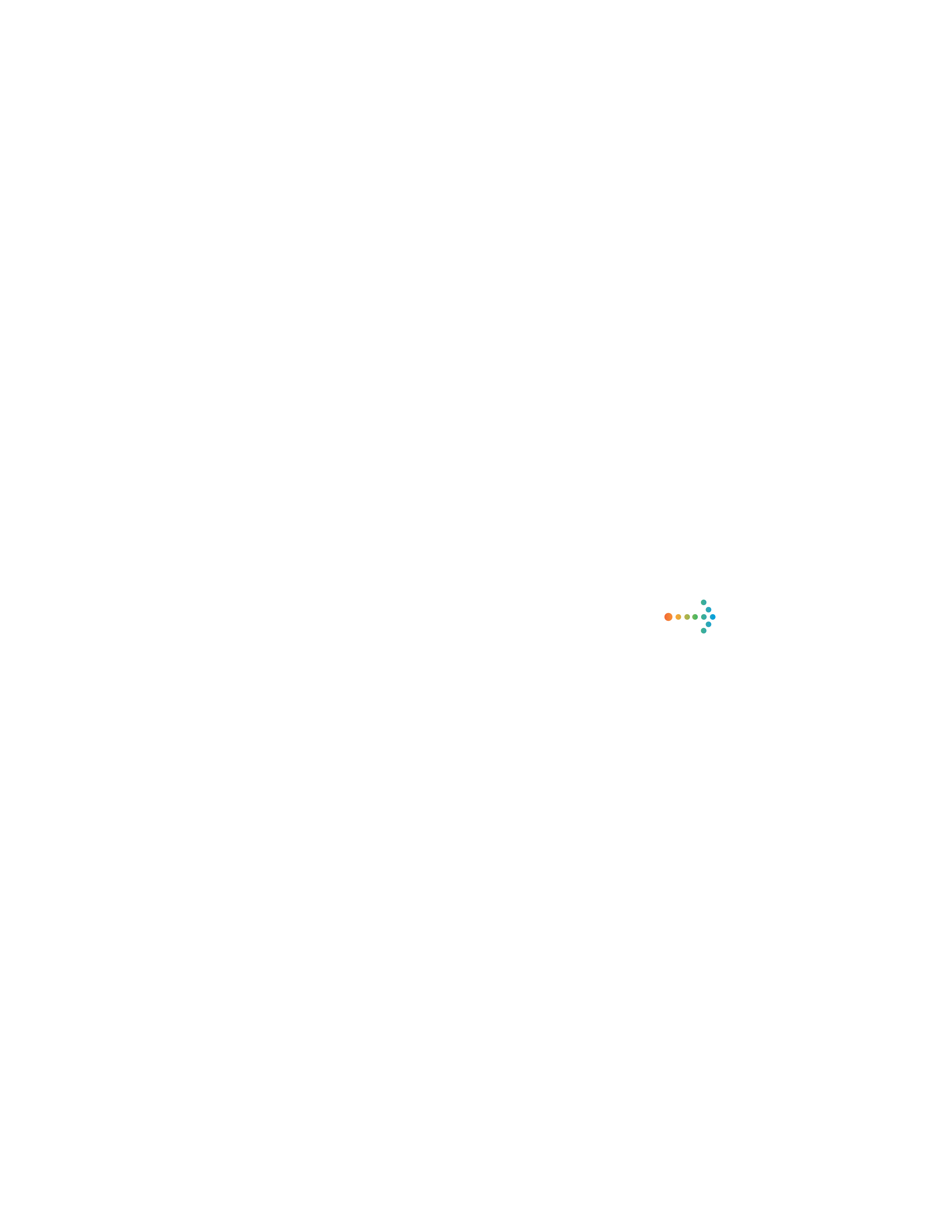 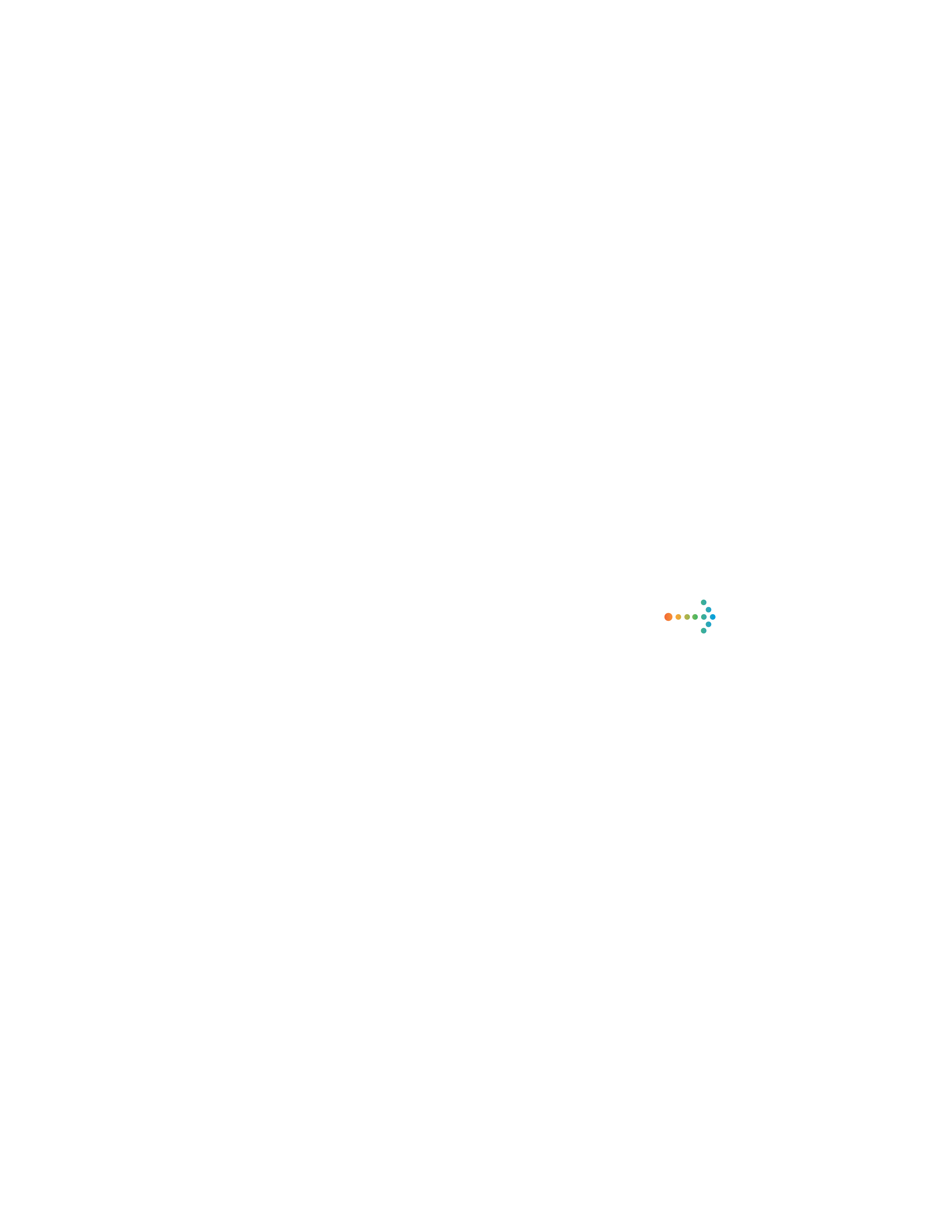 Коммуникационное  назначение
Ключевое  настроение
Соответствие
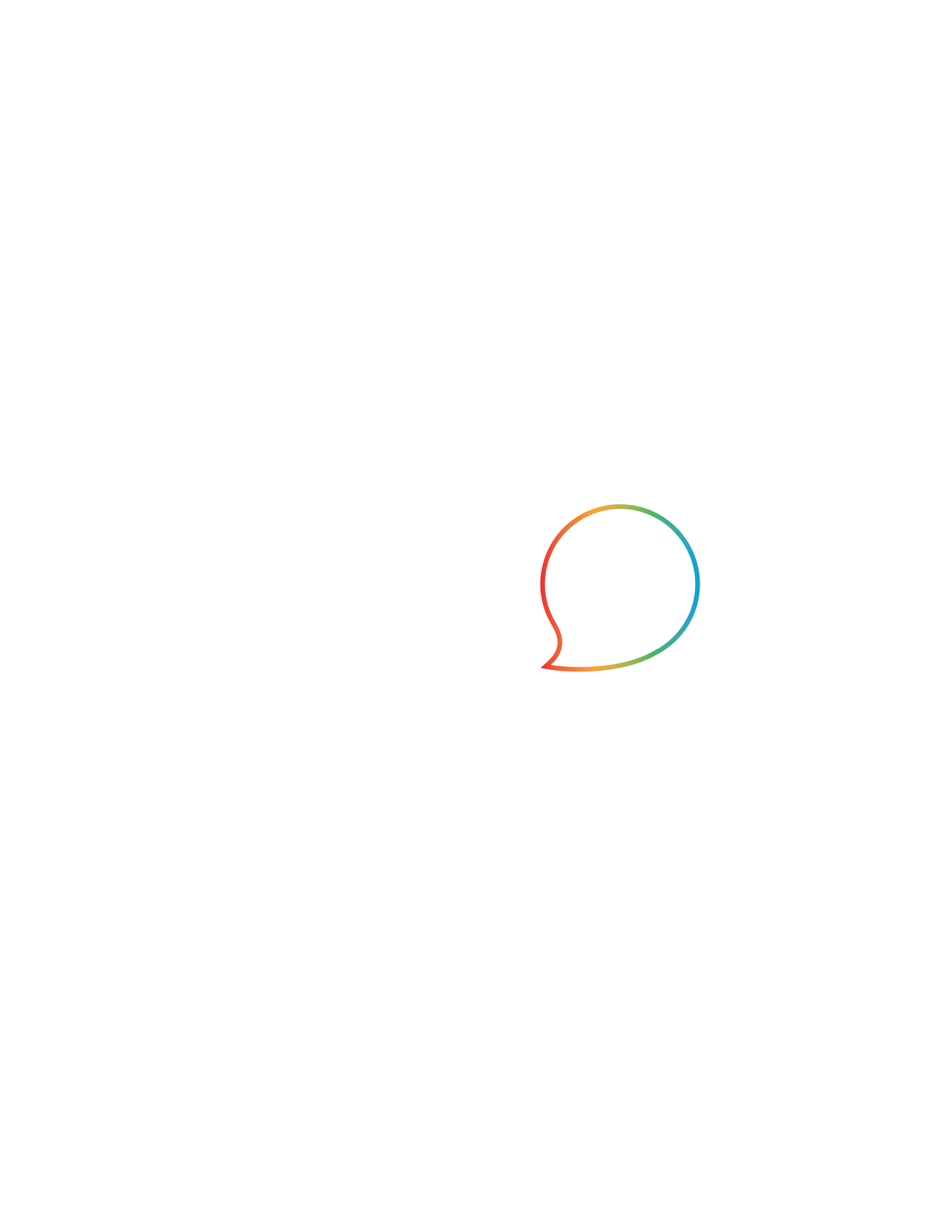 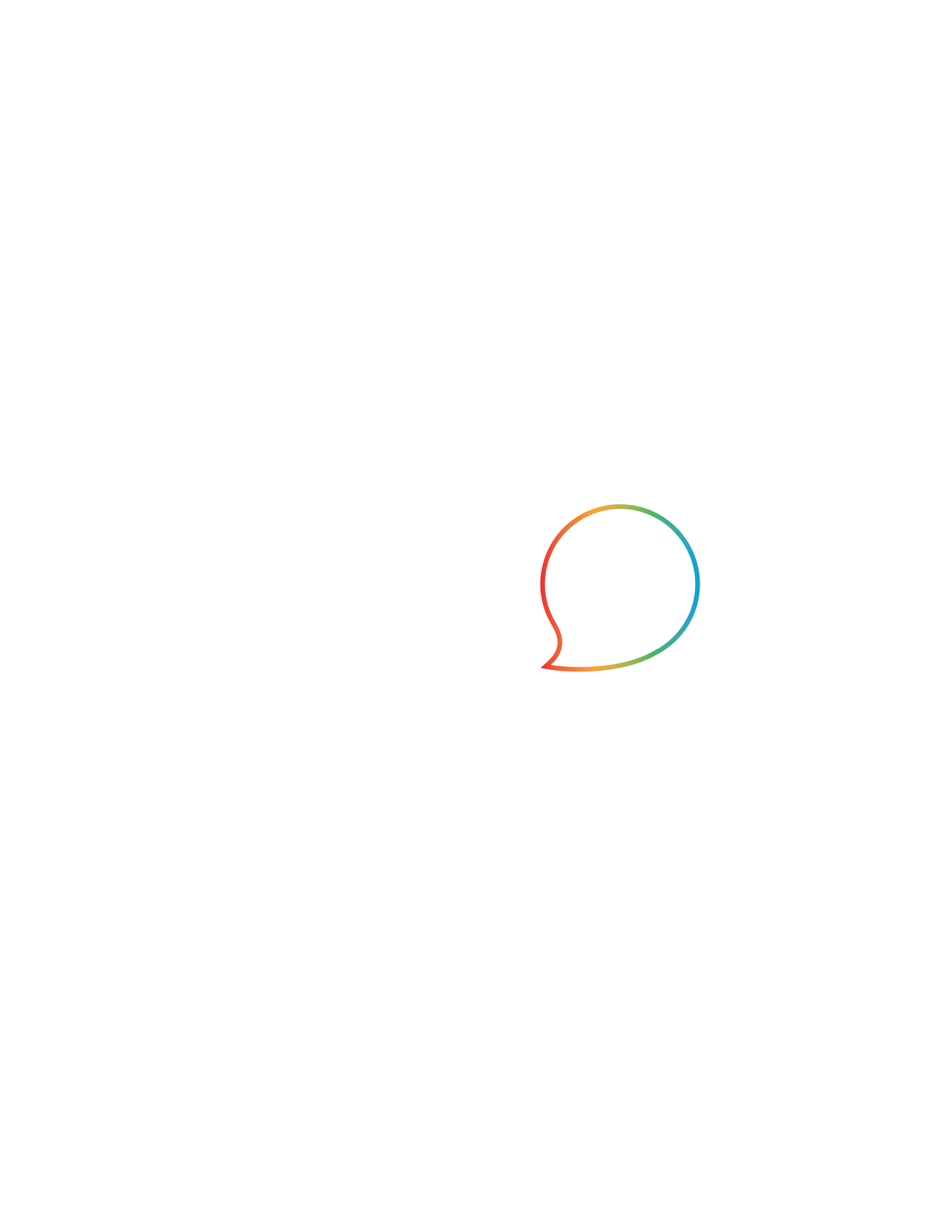 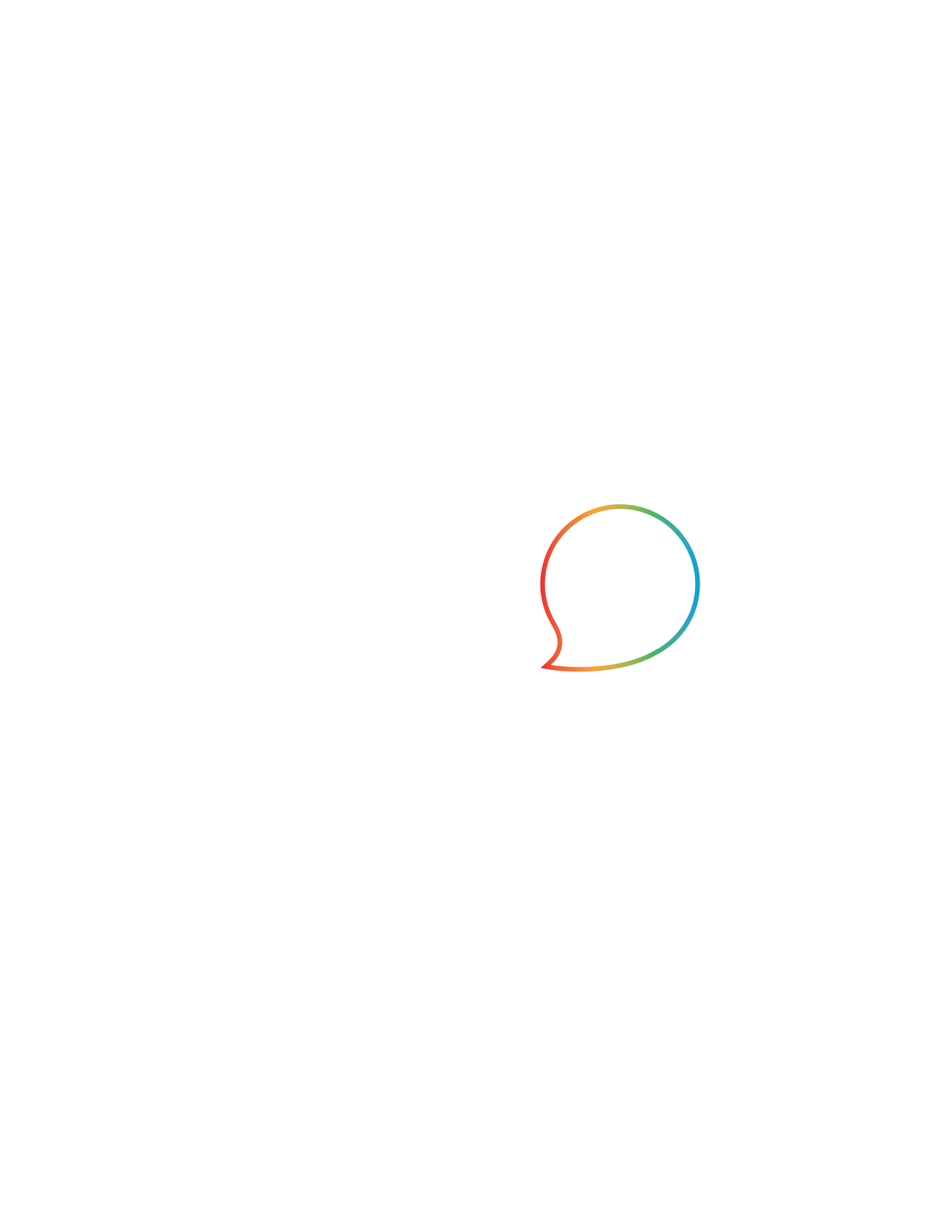 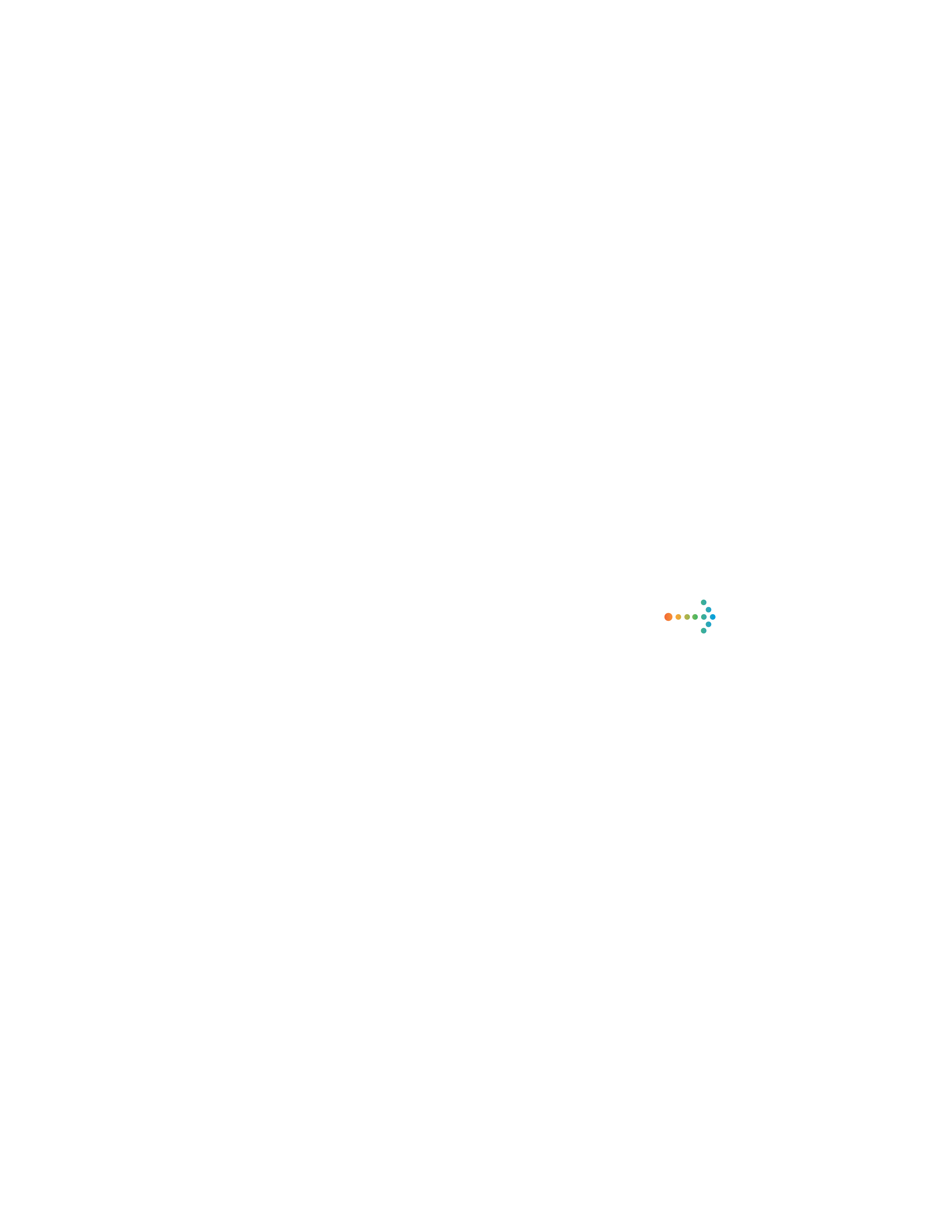 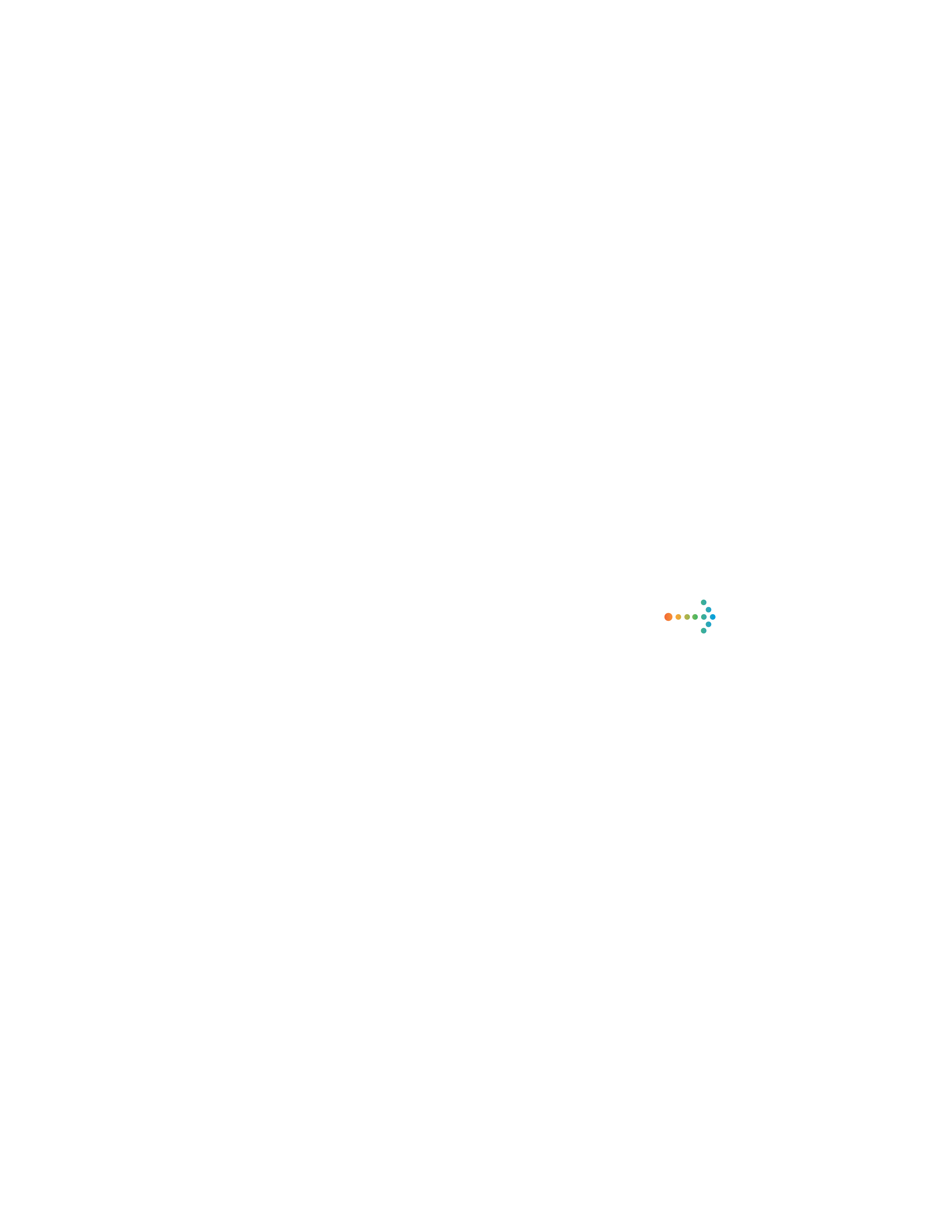 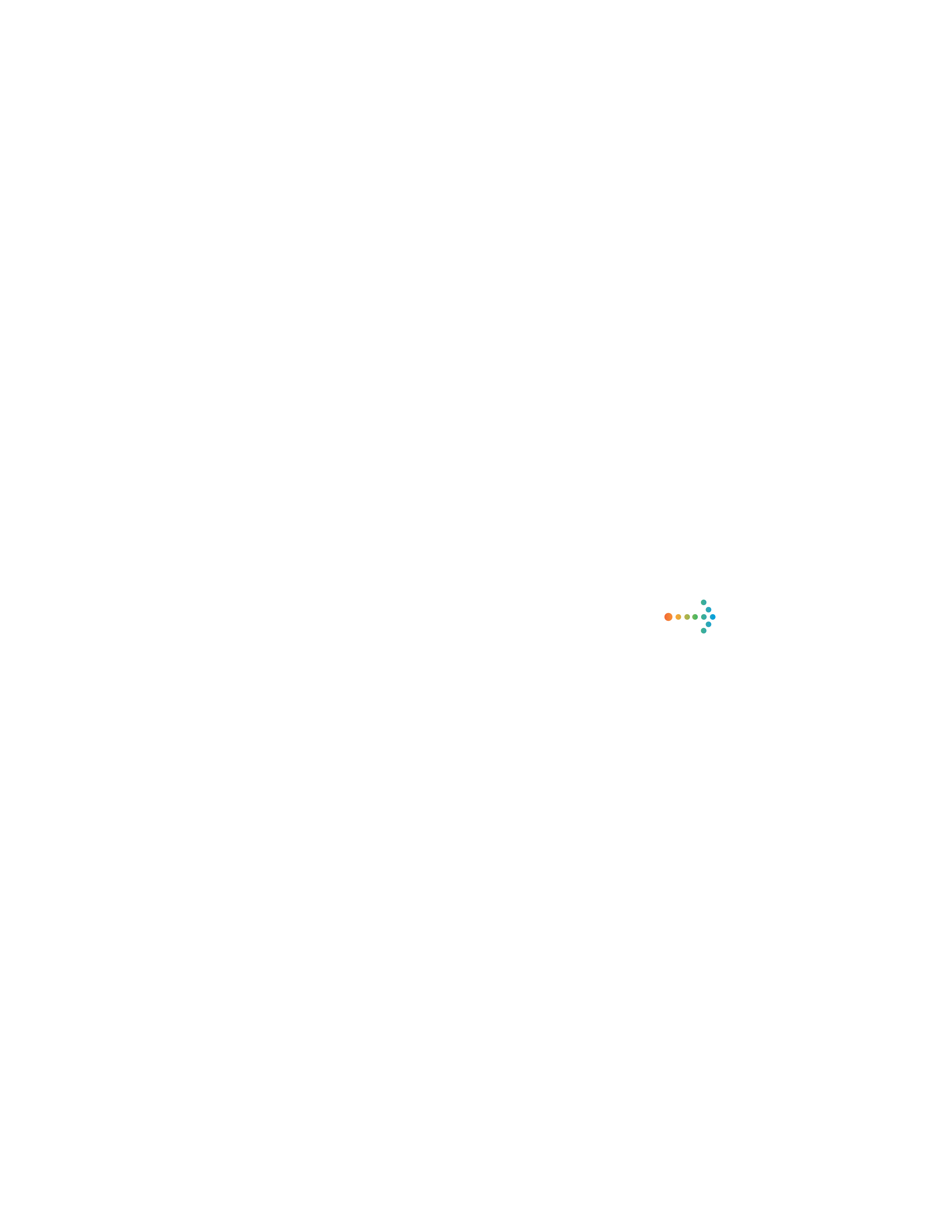 Универсальность  для всех групп ЦА
Оригинальность решения
Адаптивность элементов
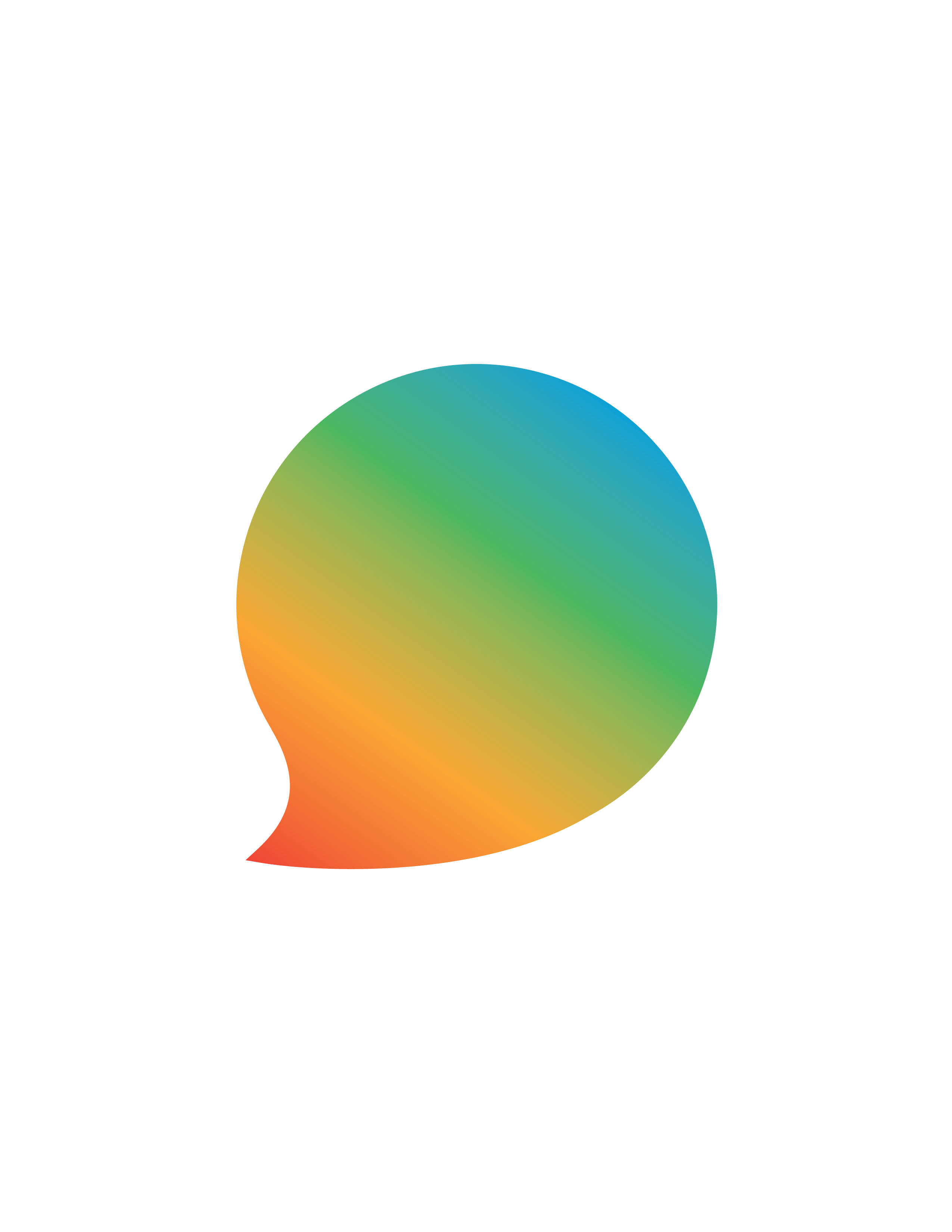 11
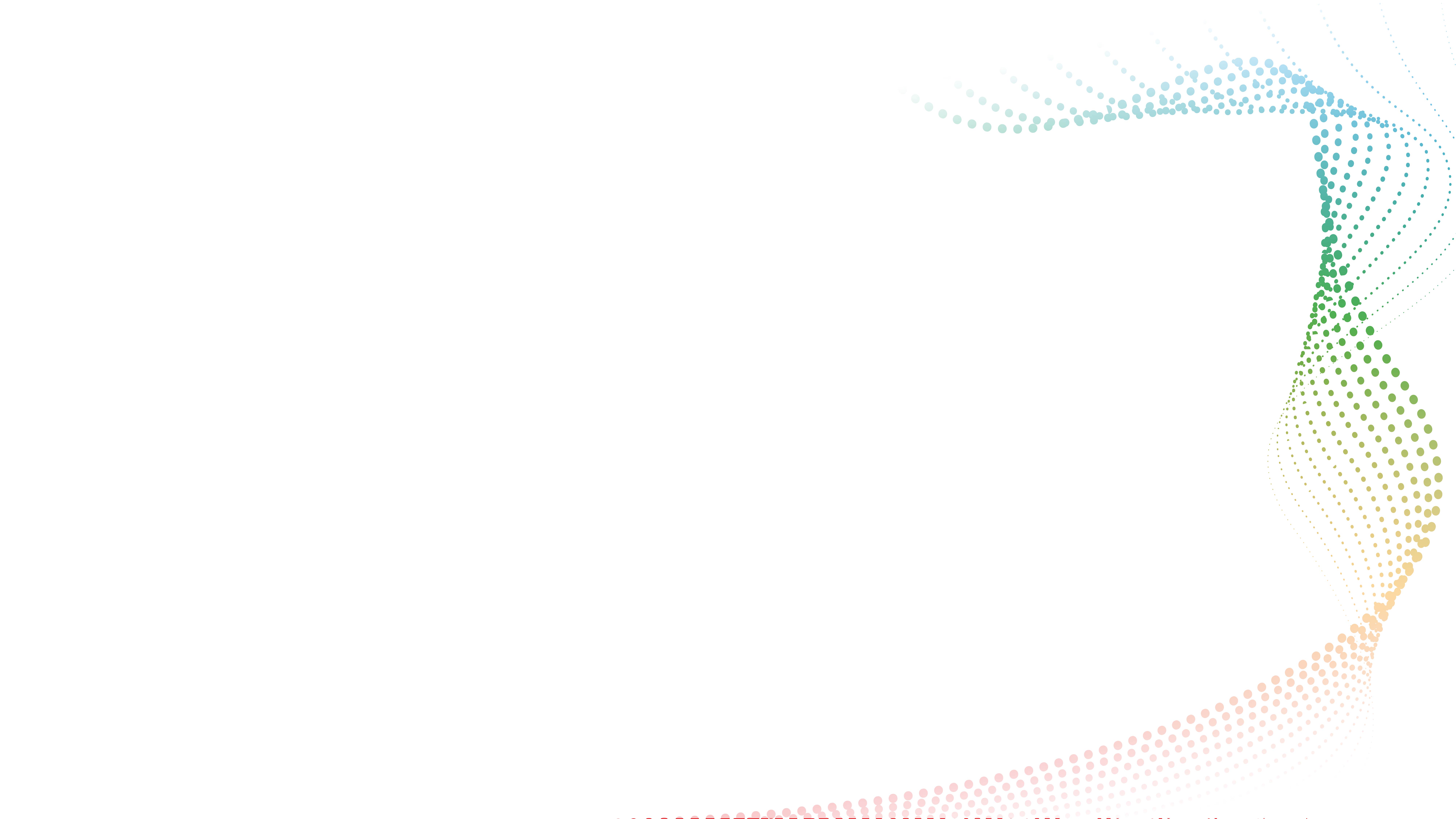 ГОД ДО ПЕРЕПИСИ
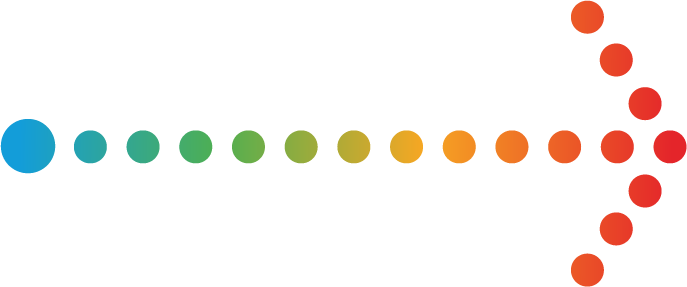 КРИТЕРИИ
ОТБОРА
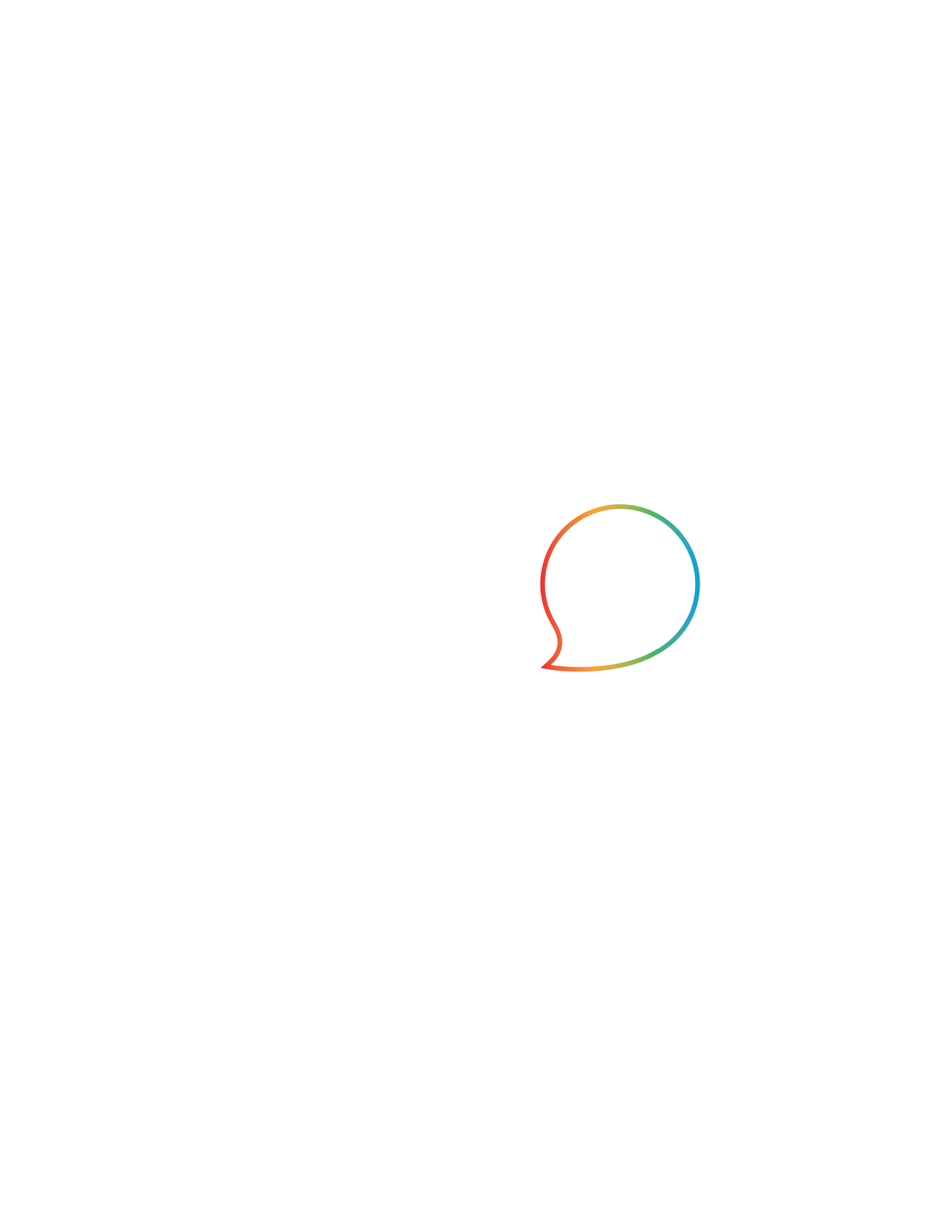 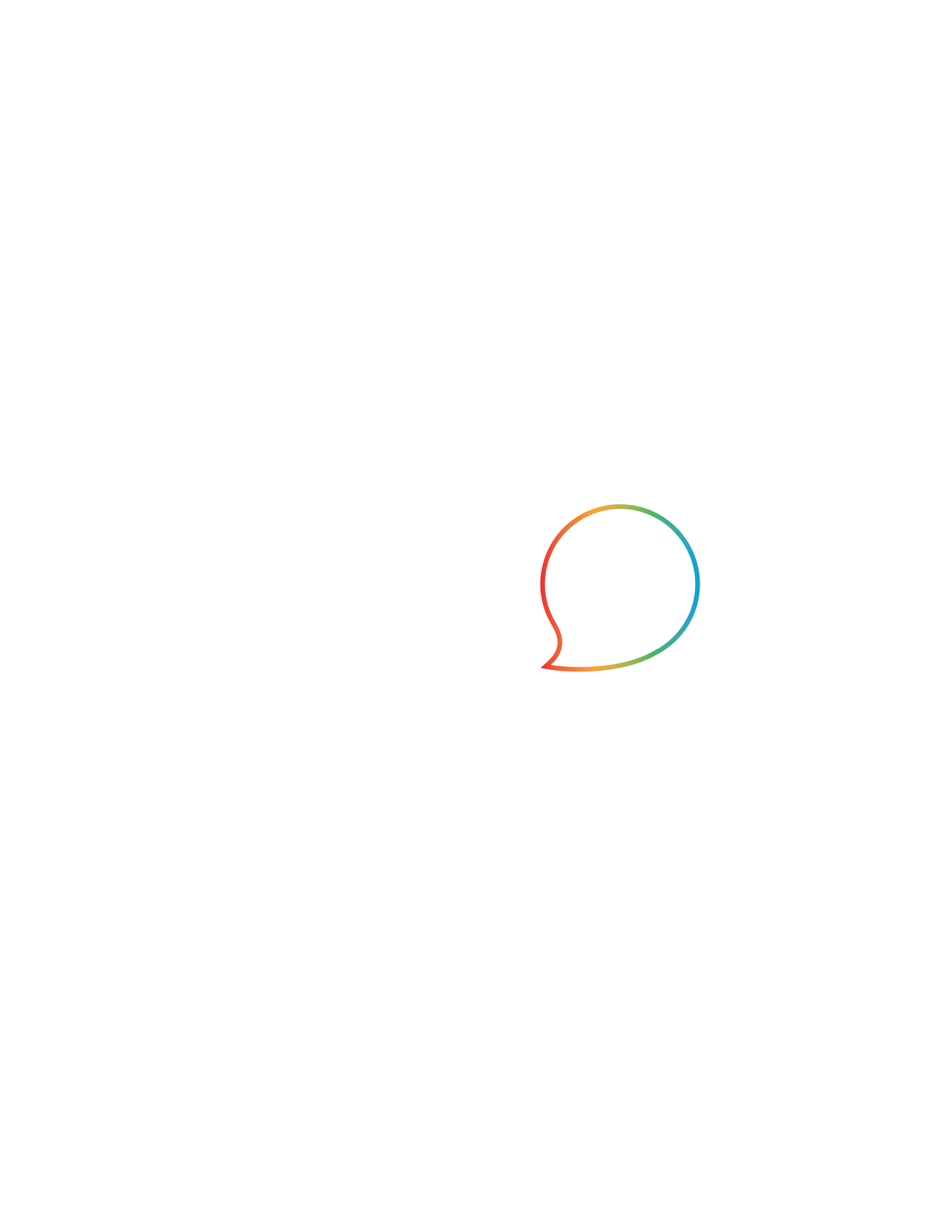 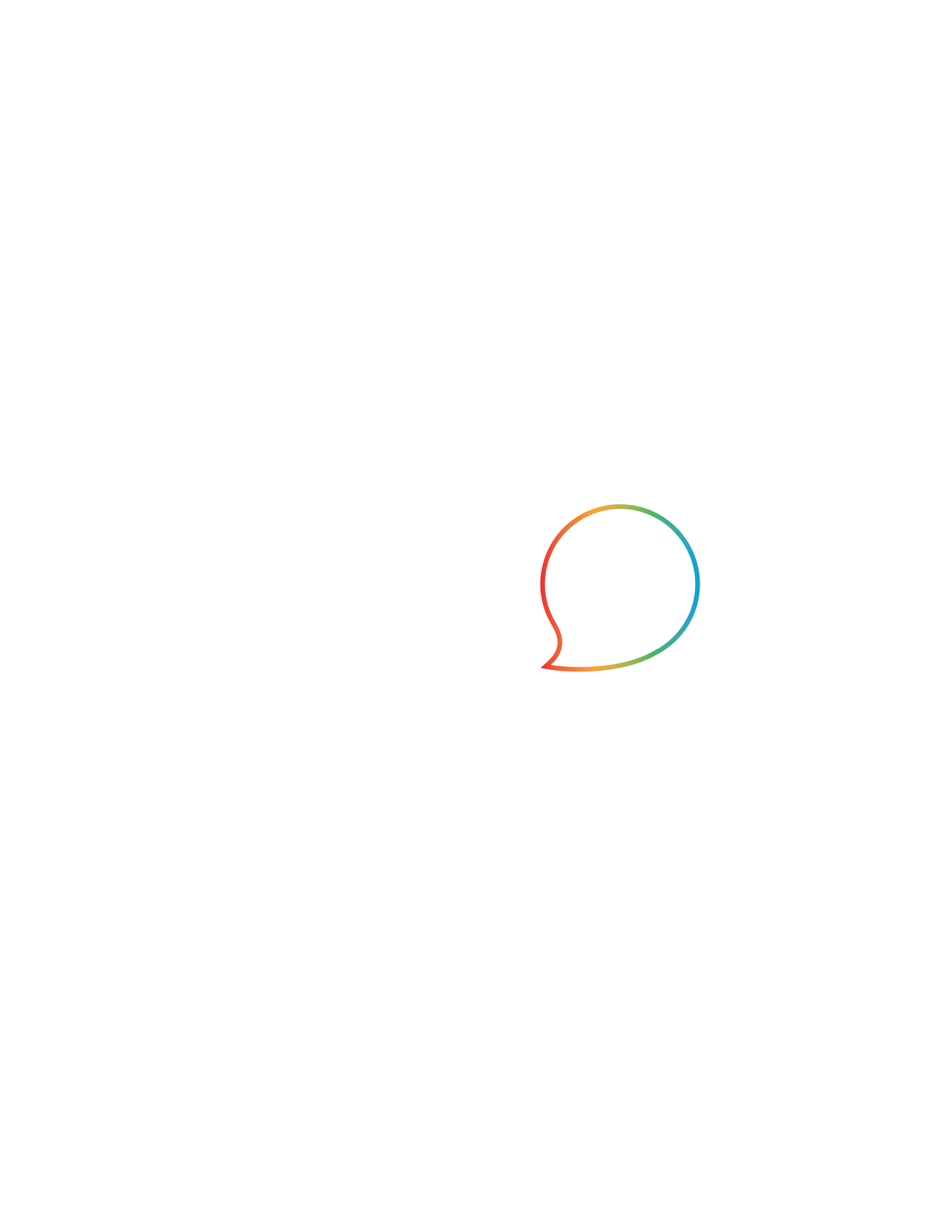 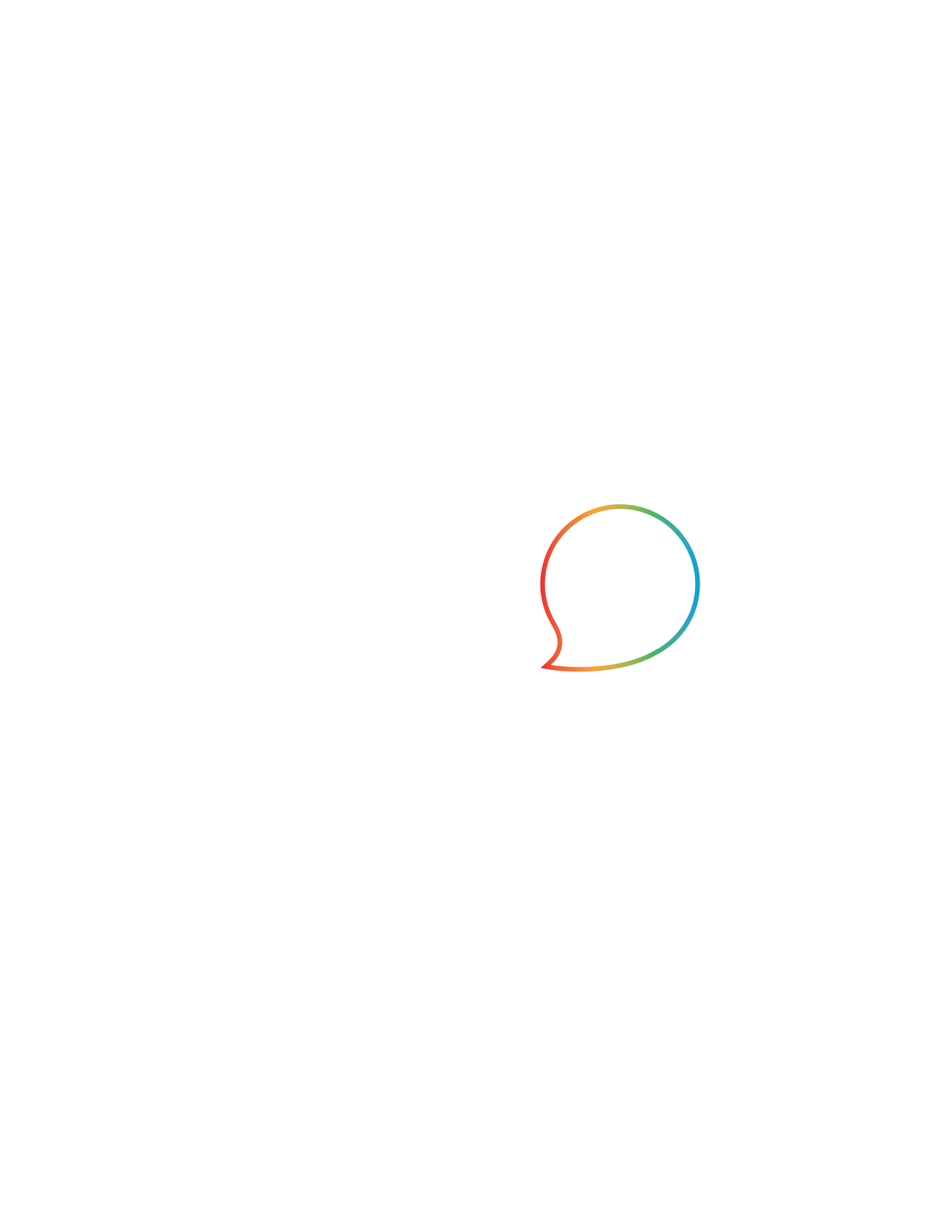 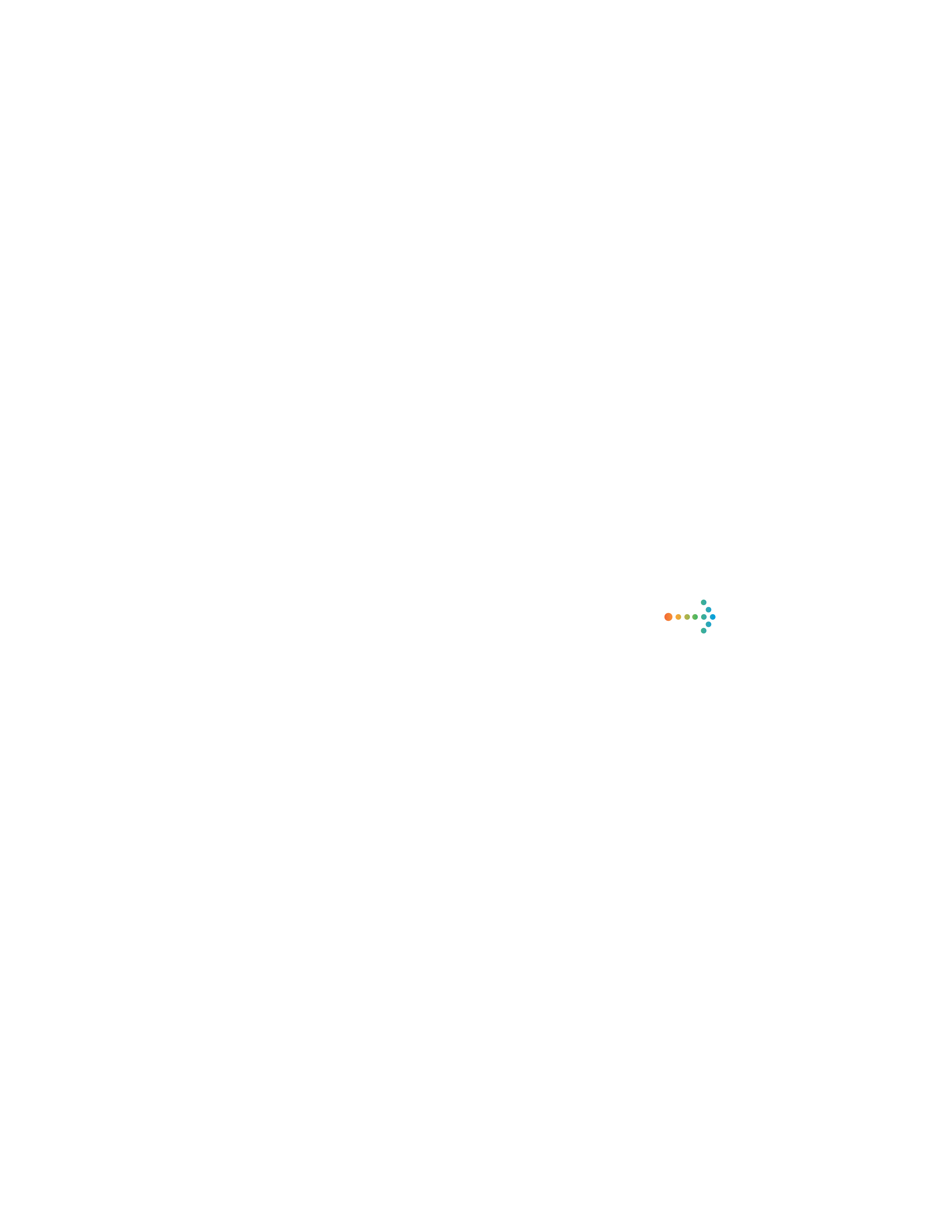 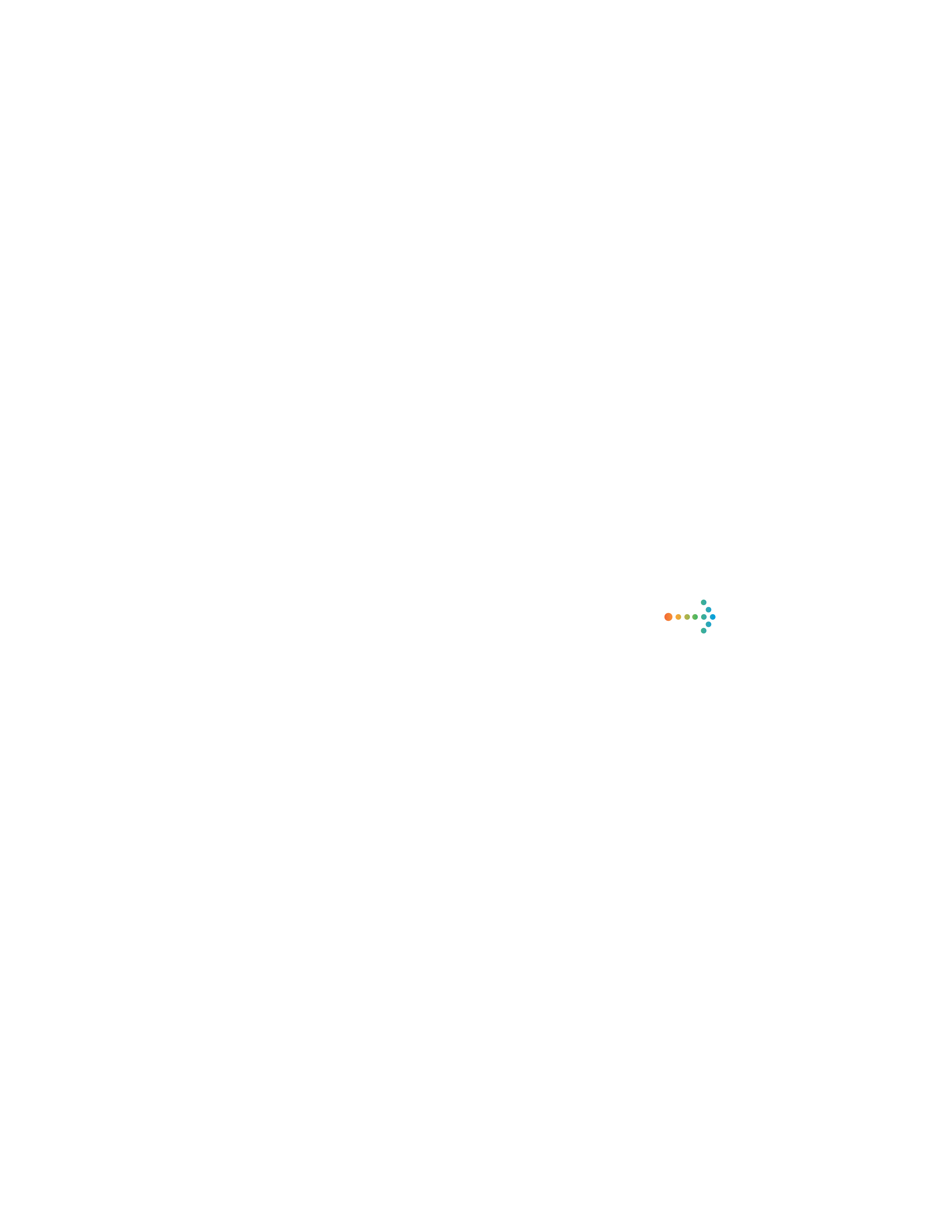 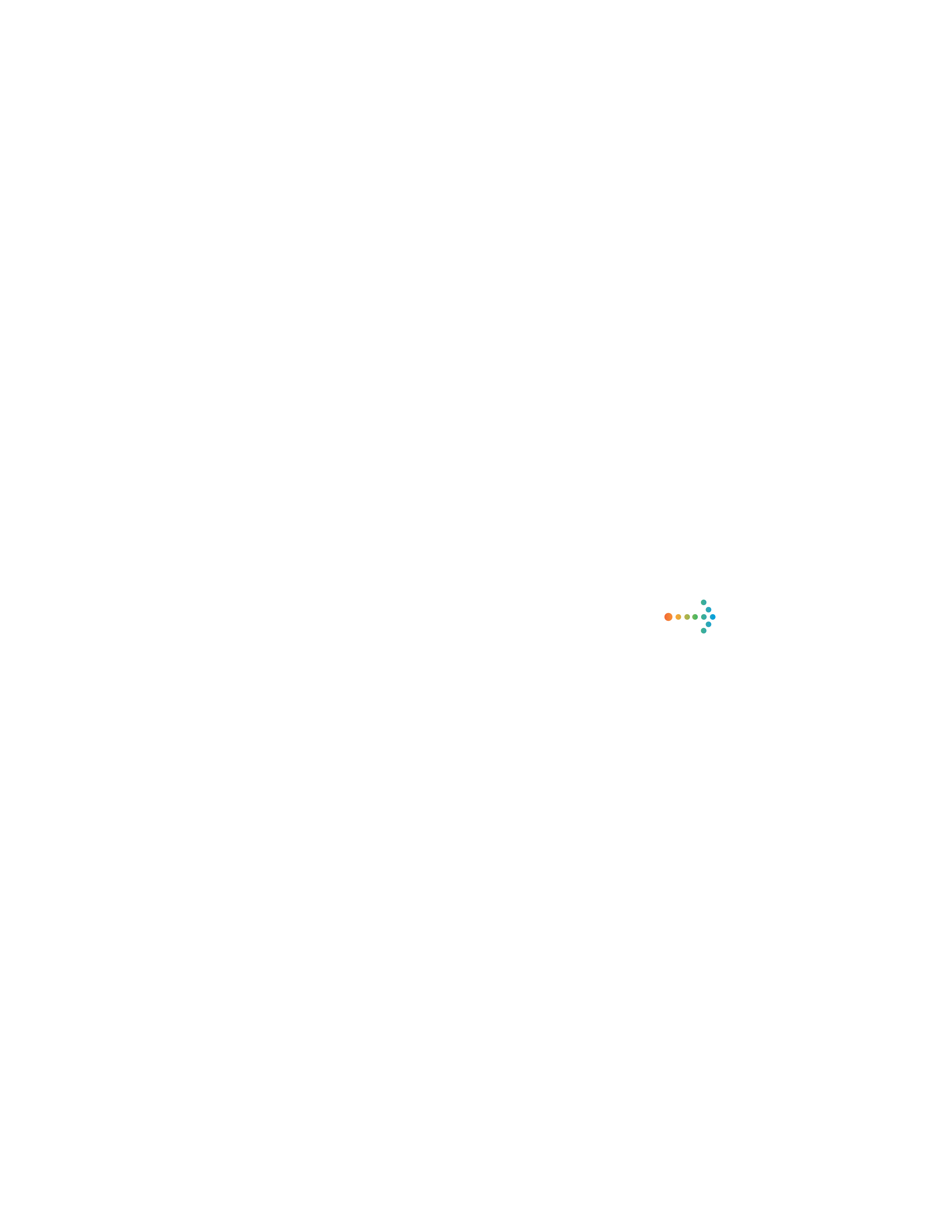 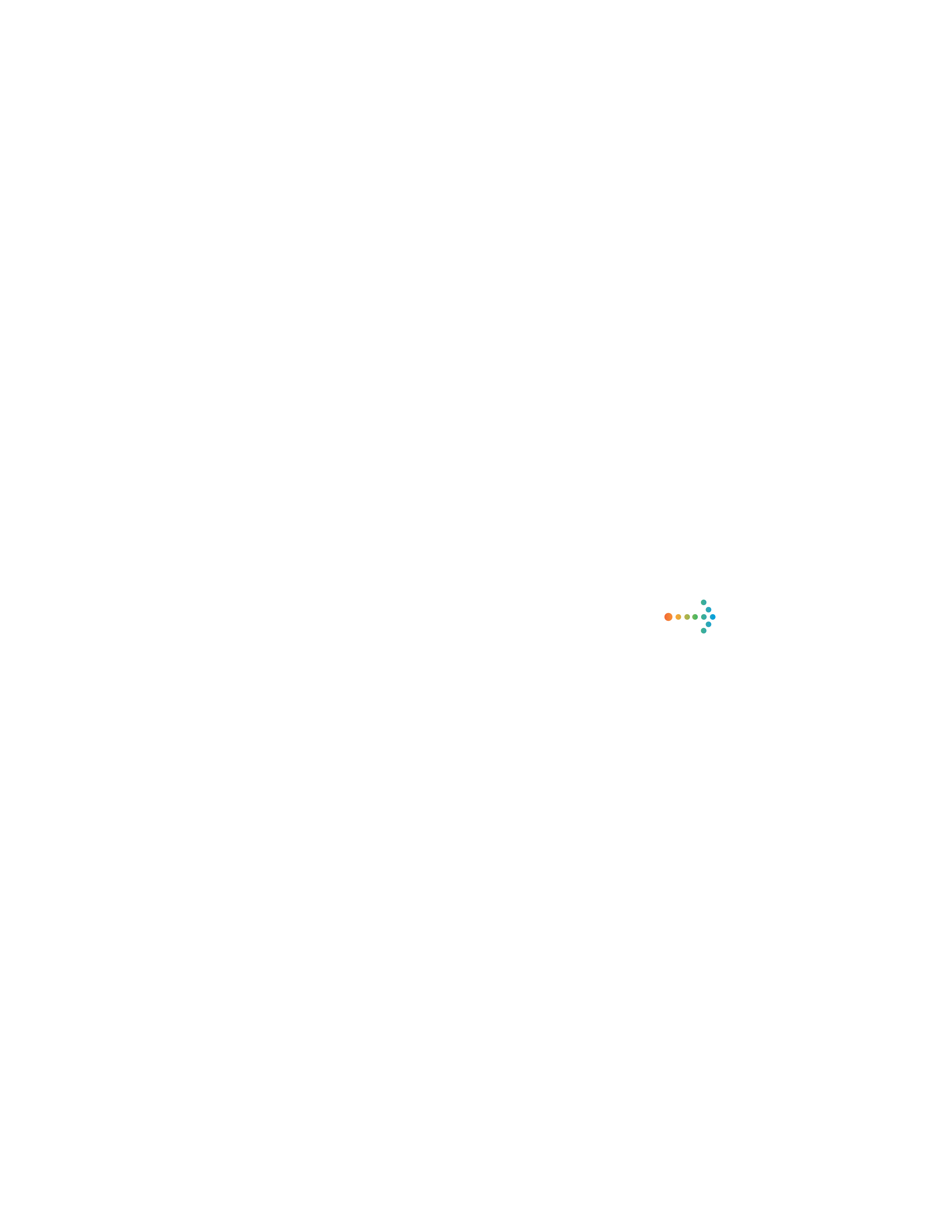 Отсутствие ложных смыслов
Узнаваемость
Запоминаемость
Отображение сути мероприятия
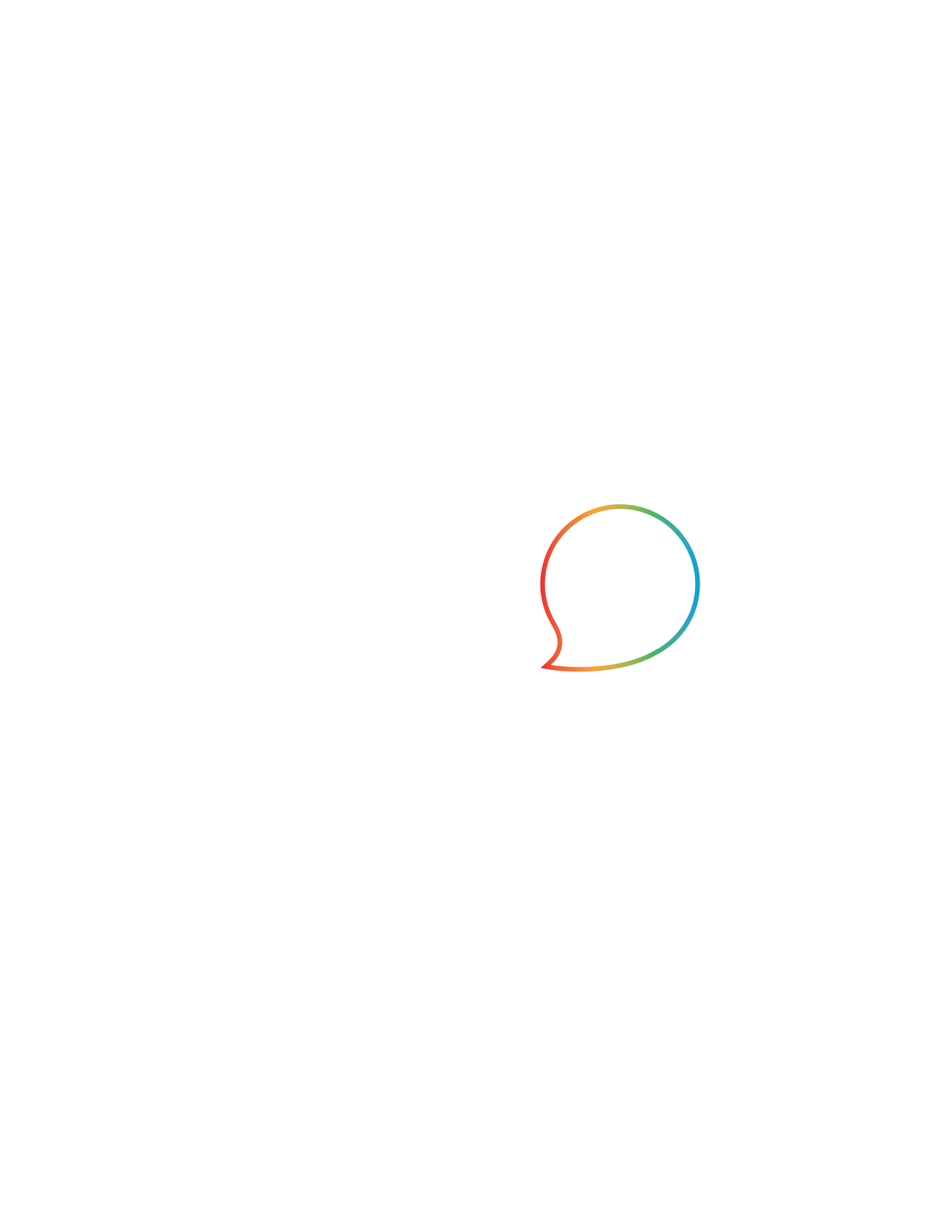 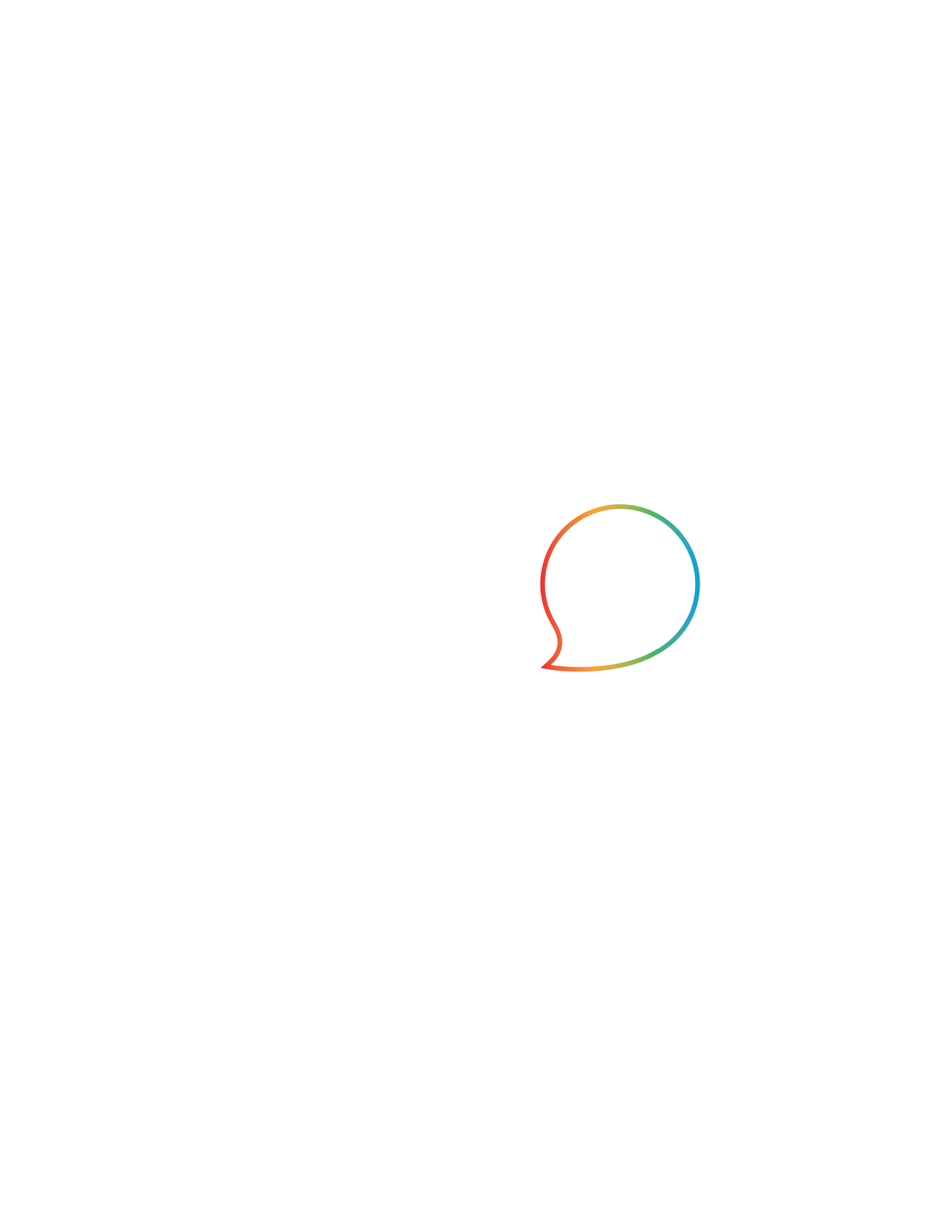 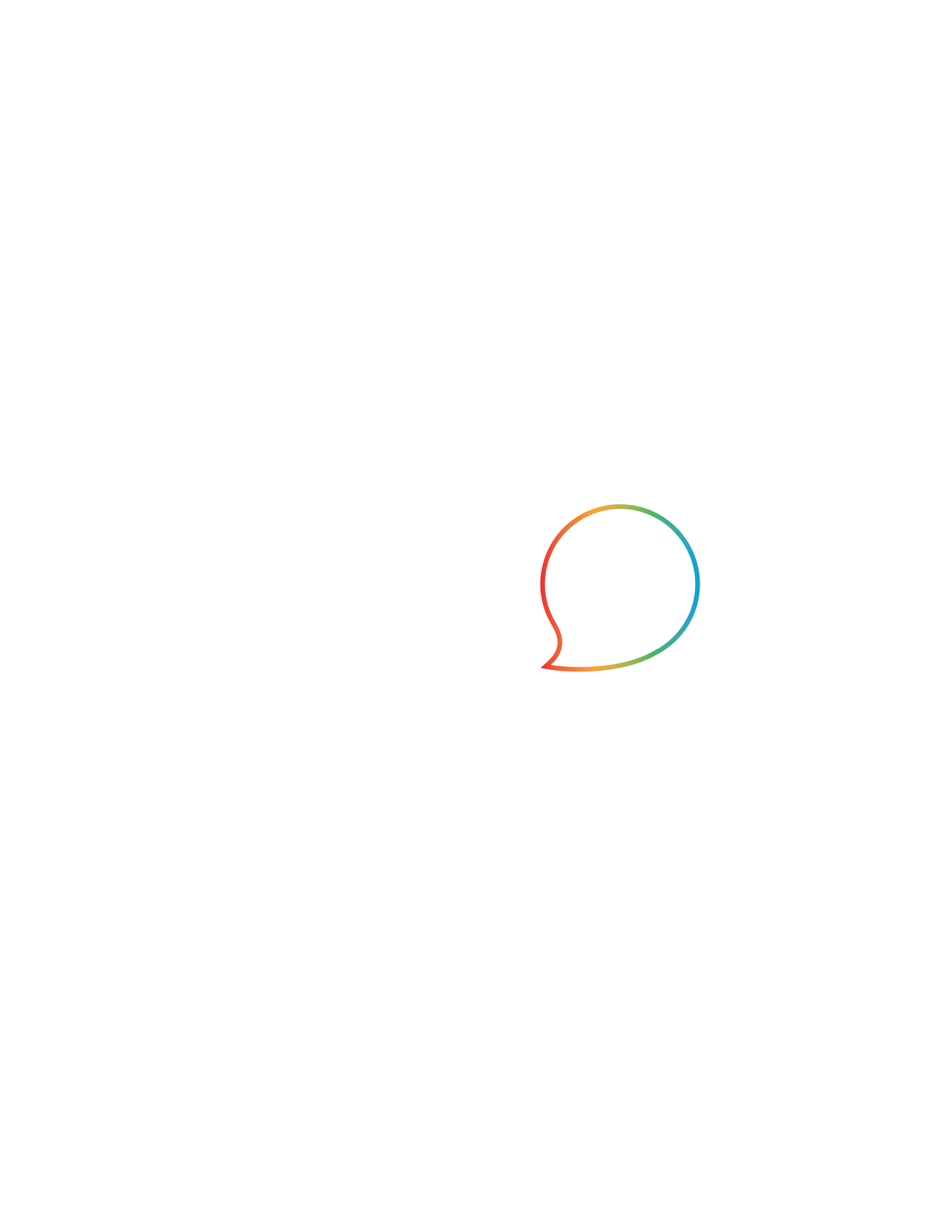 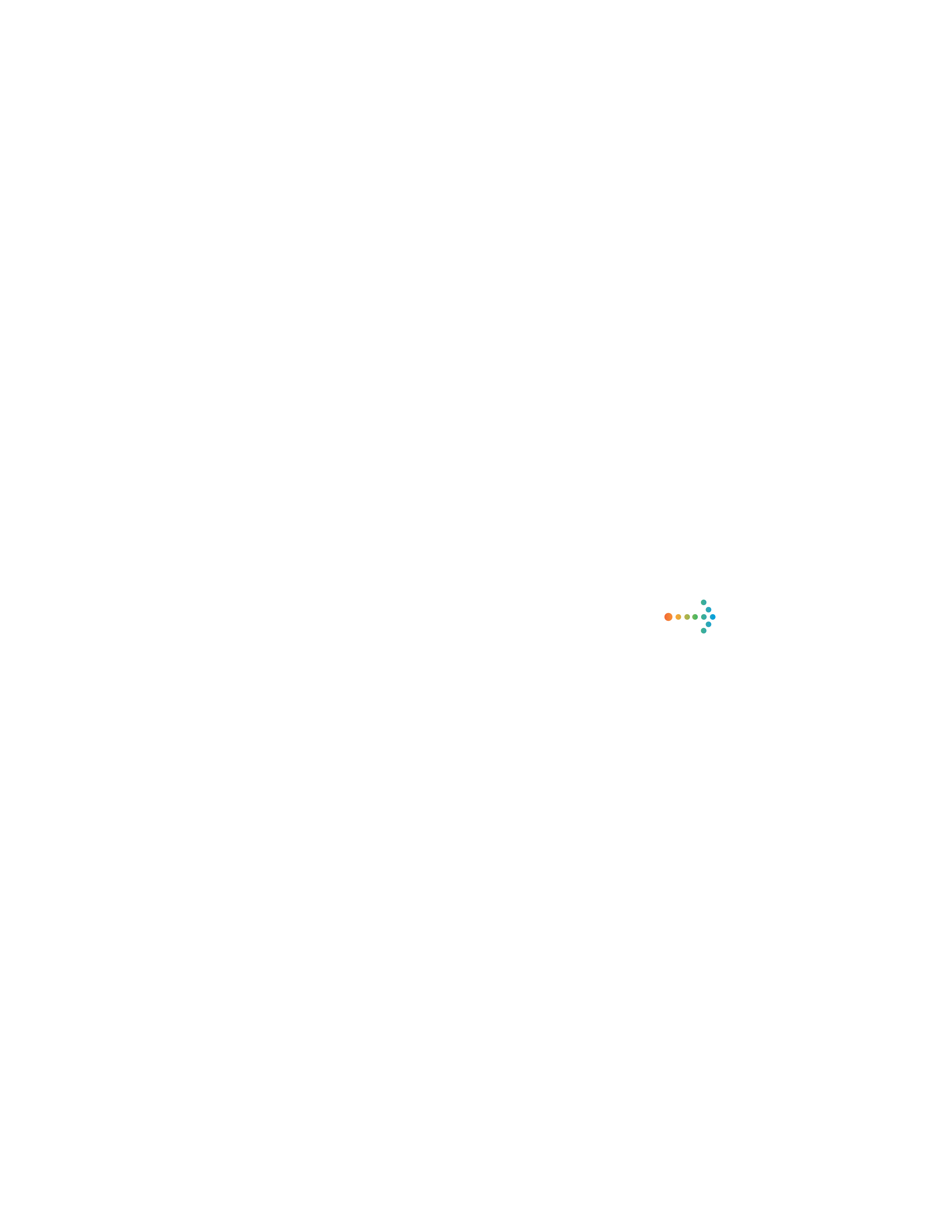 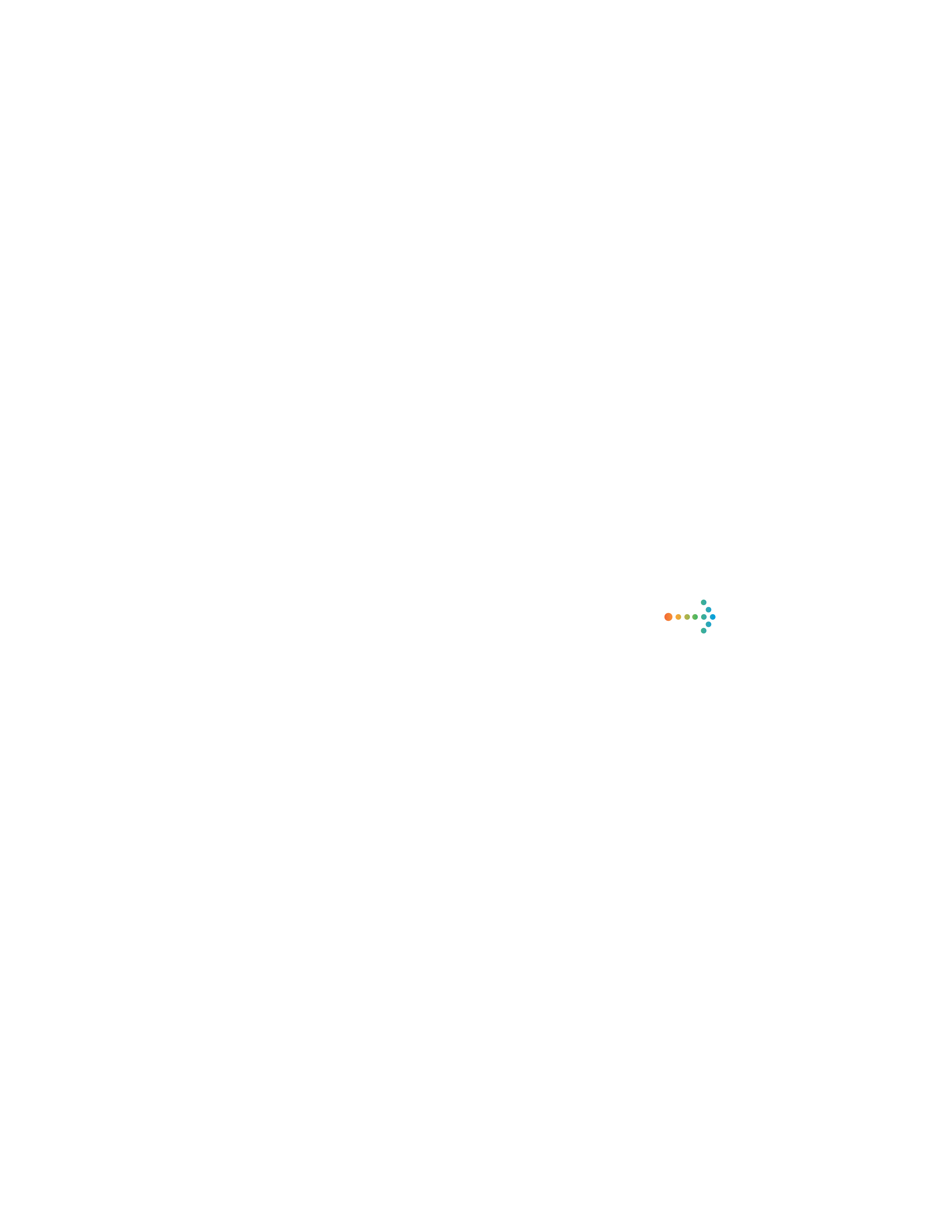 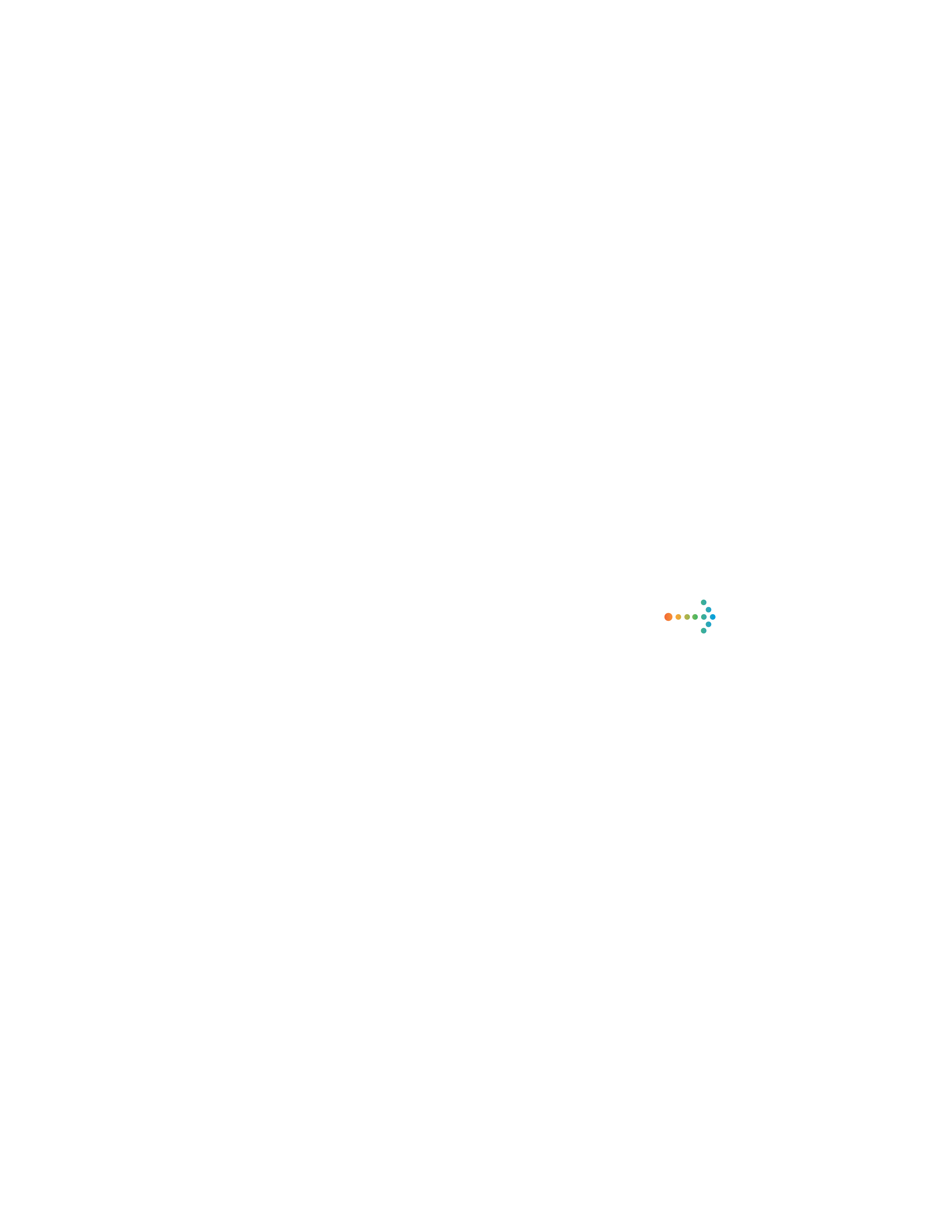 Универсальность
Отсутствие негативных ассоциаций
Эмоции
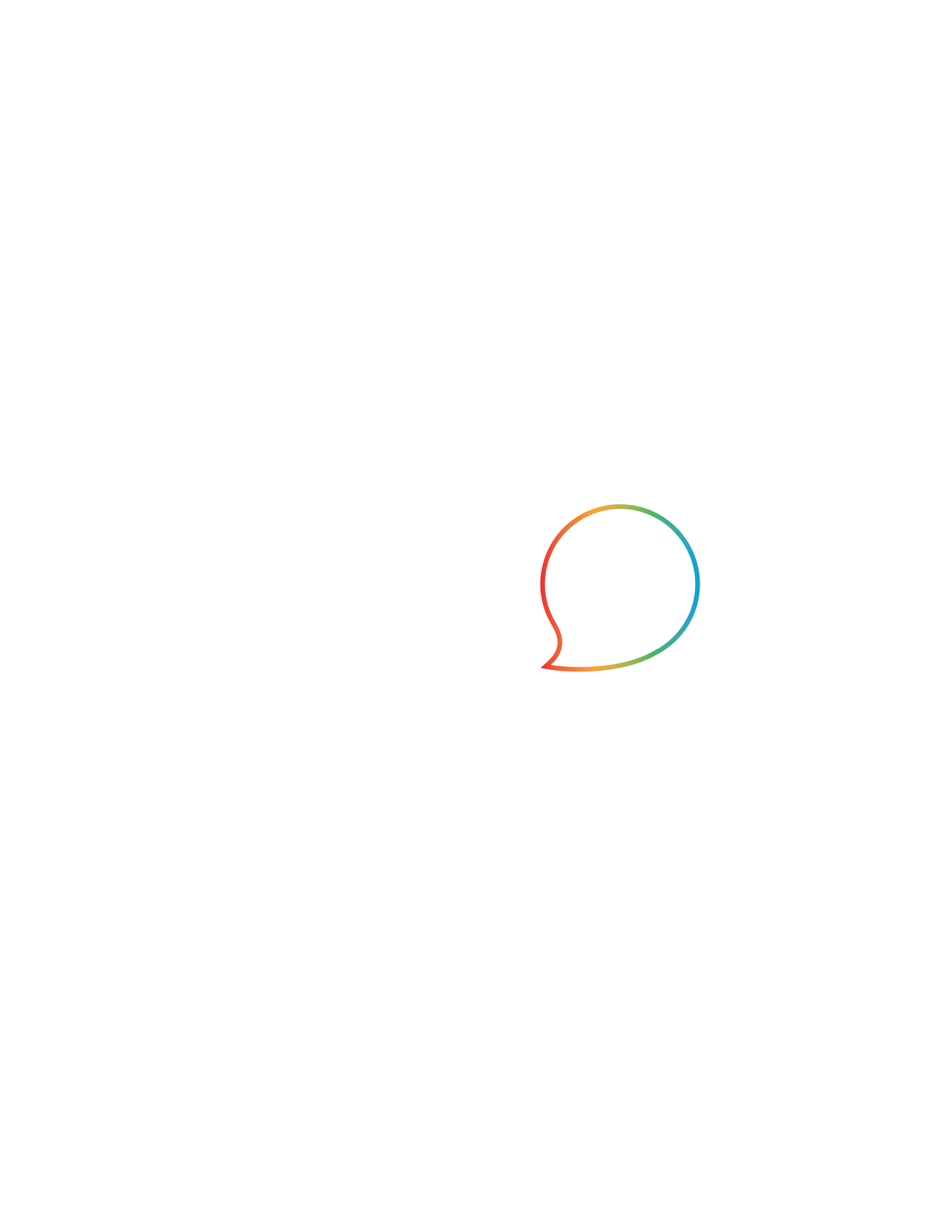 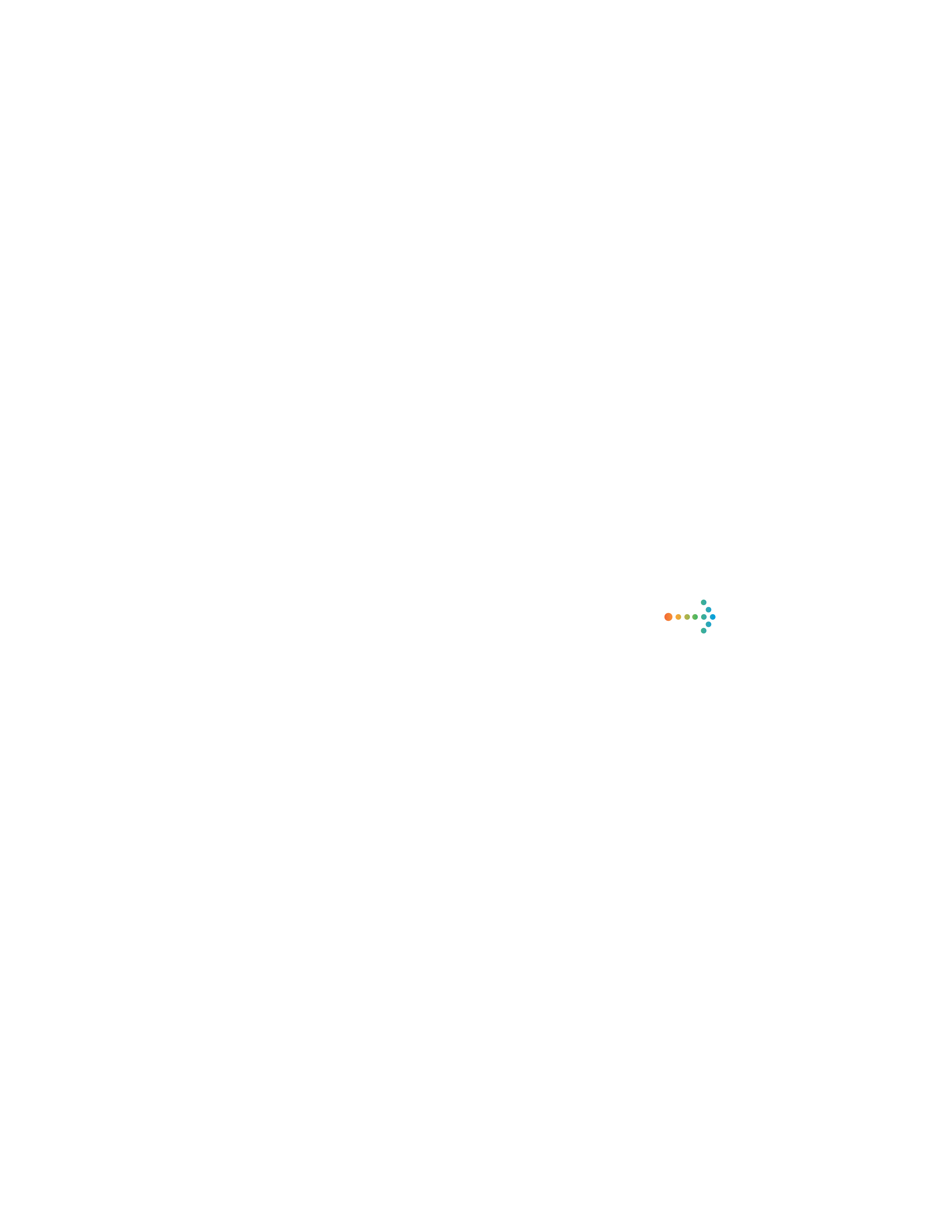 Благоприятные ассоциации
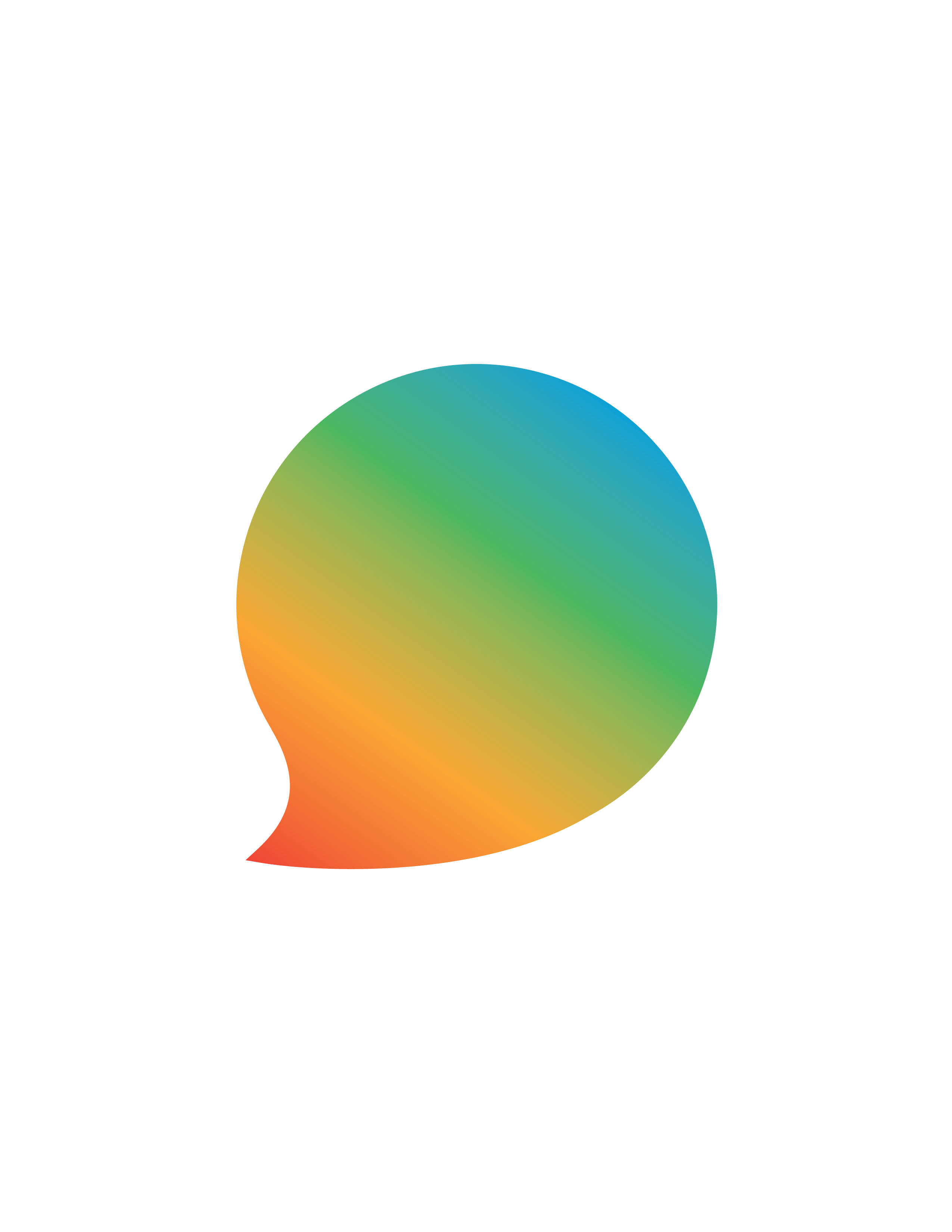 12
ГОД ДО ПЕРЕПИСИ
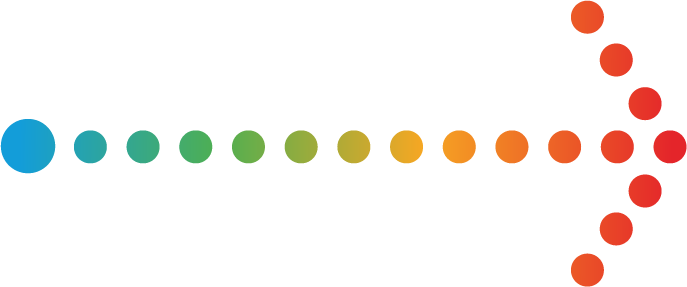 СОСТАВ ЖЮРИ
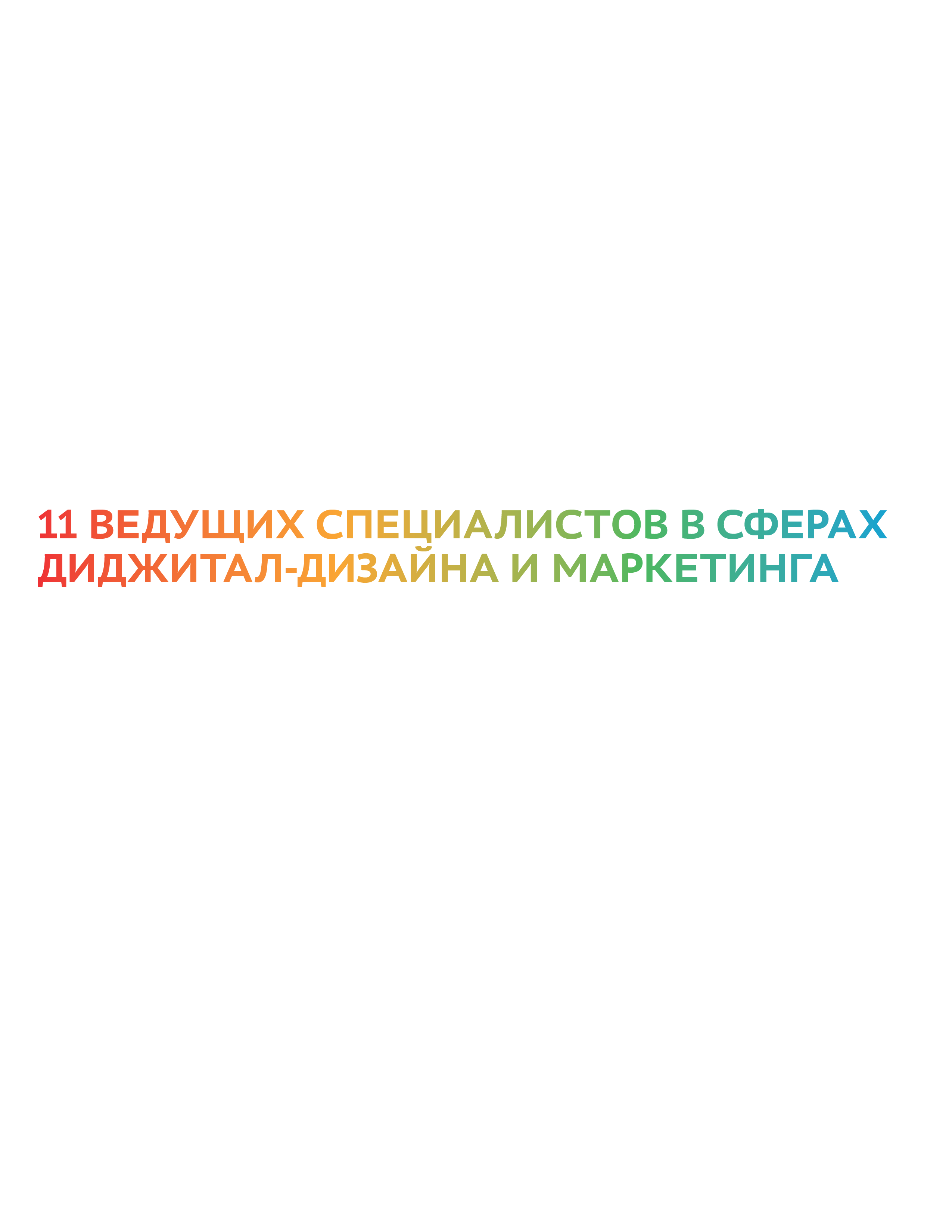 ШОРОХ ПАВЕЛ
УСМАНОВ АЛЬБЕРТ
ЮРИЙ НАЗАРОВ
НИКОЛАЙ БРЫЗГОВ
АЛЕКСЕЙ АНДРЕЕВ
Руководитель Студии  интерактивных  проектов МИА «Россия  сегодня», преподаватель  Британской Высшей  Школы Дизайна и НИУ  ВШЭ
Директор по цифровому  маркетингу S8 Capital
Доктор  искусствоведения,  профессор, член-  корреспондент  Российской академии  художеств, заслуженный  деятель искусств РФ
Декан факультета  Дизайна Московской  государственной  академии
им. С.Г. Строганова
Вице-президент  Ассоциации  брендинговых компаний  России (АБКР)
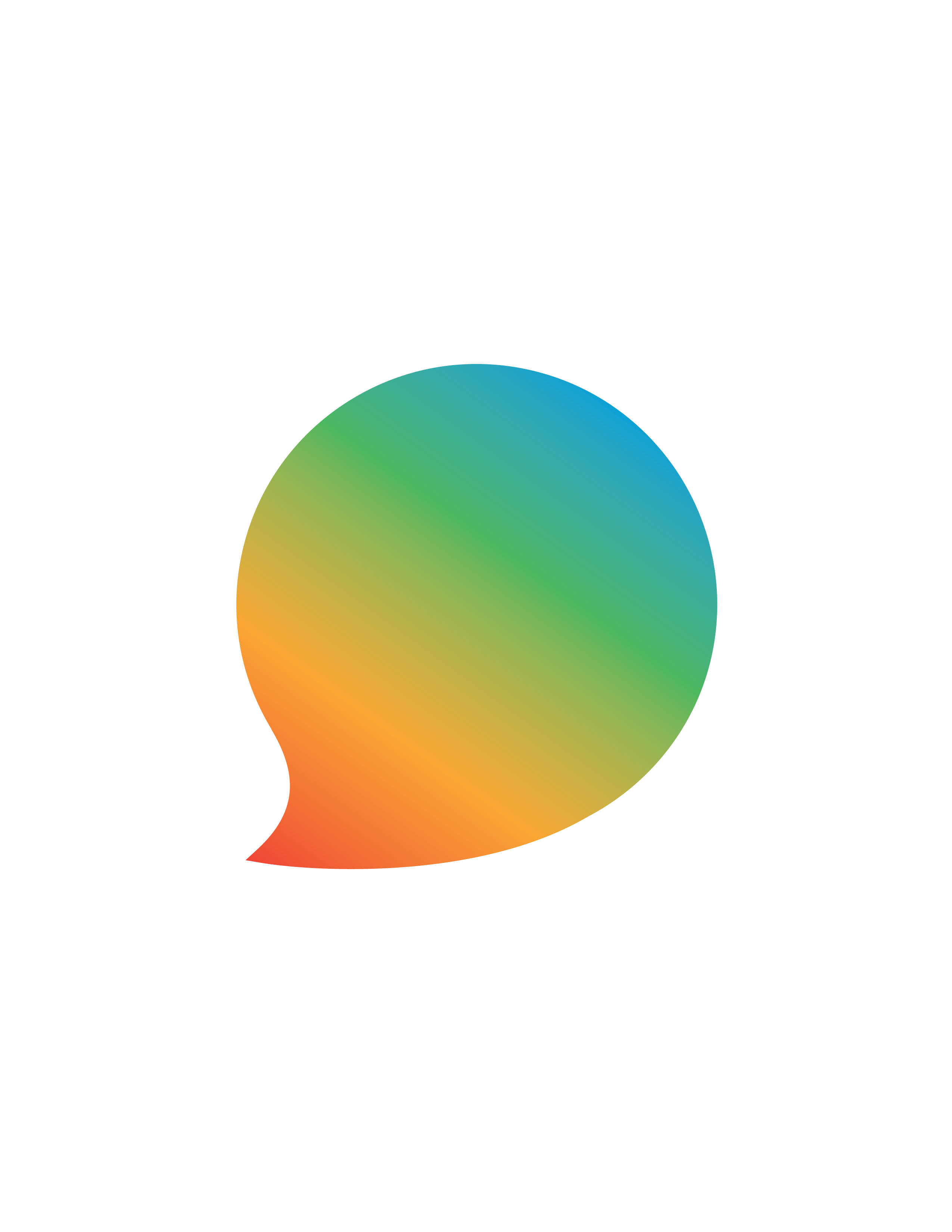 13
ГОД ДО ПЕРЕПИСИ
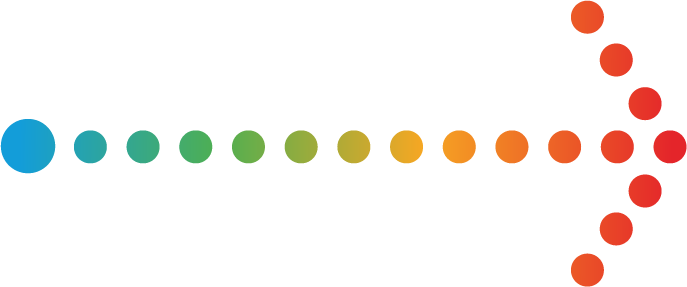 Призер №1
Александр Баранов,
г. Петергоф
Призер №1  использовал как основу логотипа образ страны, объединяющий разные группы людей, народности и этносы.
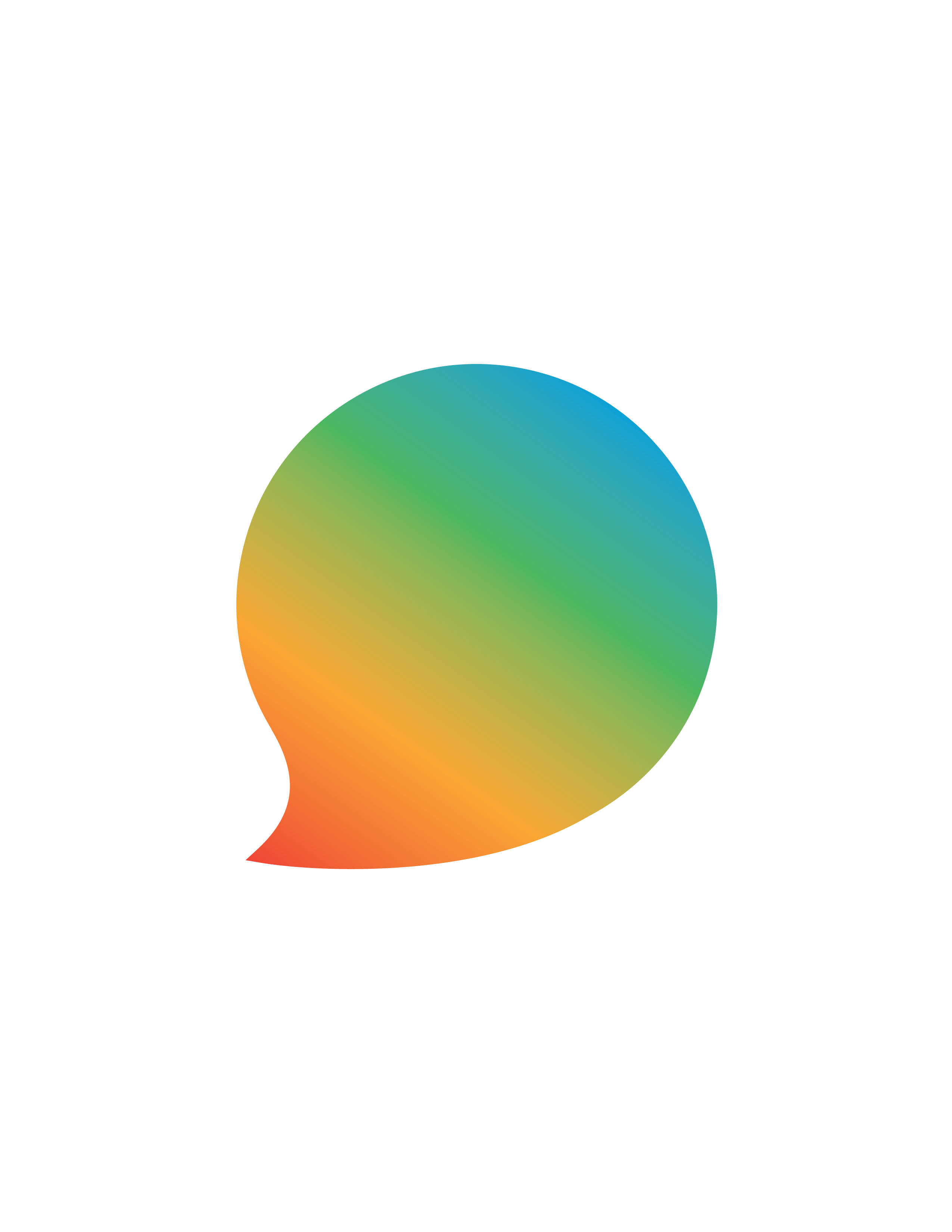 14
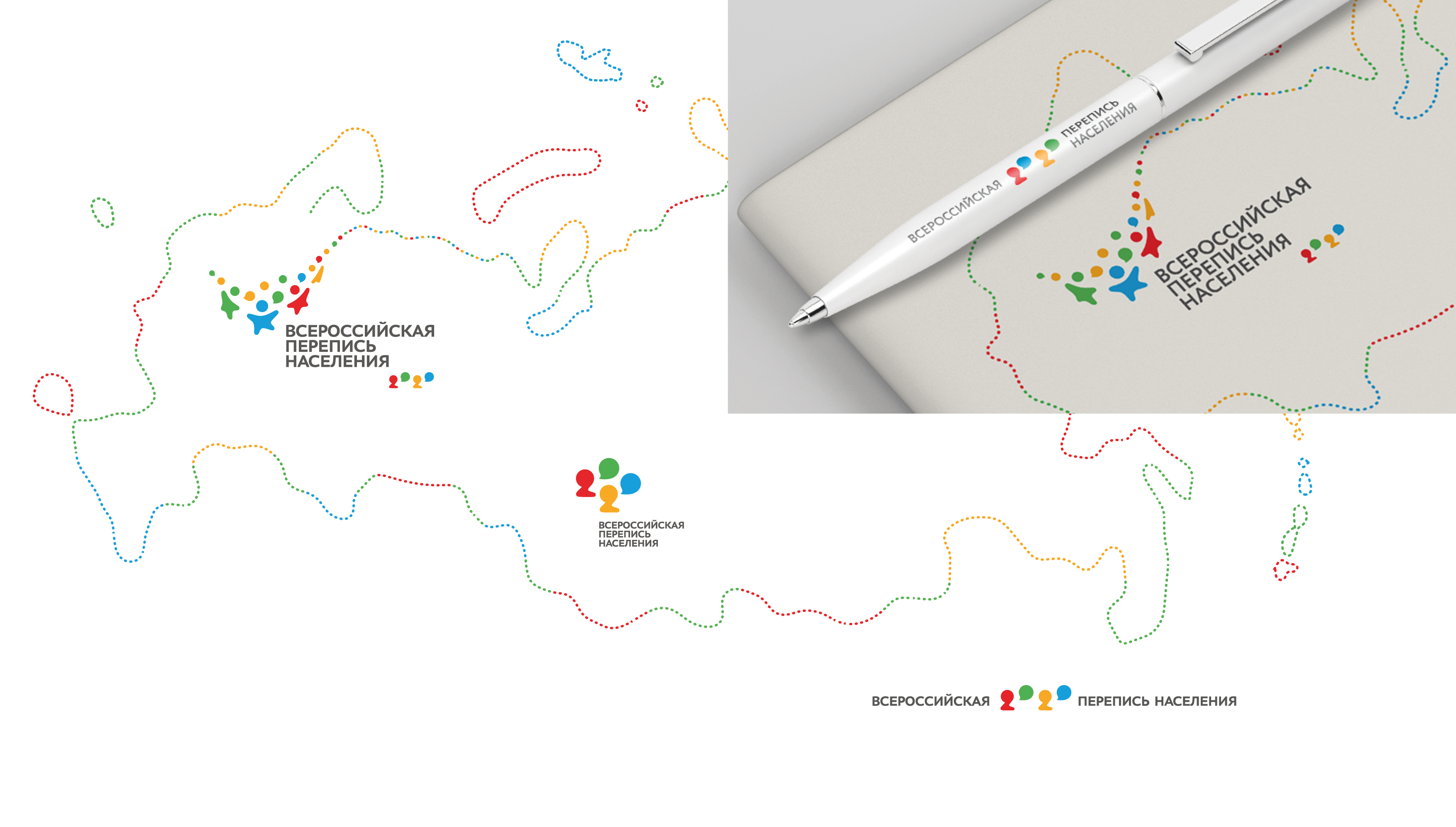 ГОД ДО ПЕРЕПИСИ
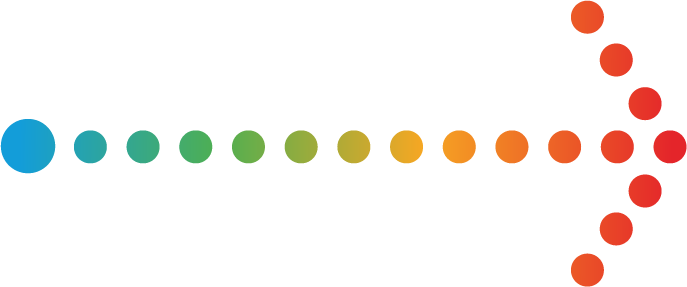 Призер №2
Марианна Данькова, г. Москва
Призер №2 представил Россию через людей и коммуникации между ними.
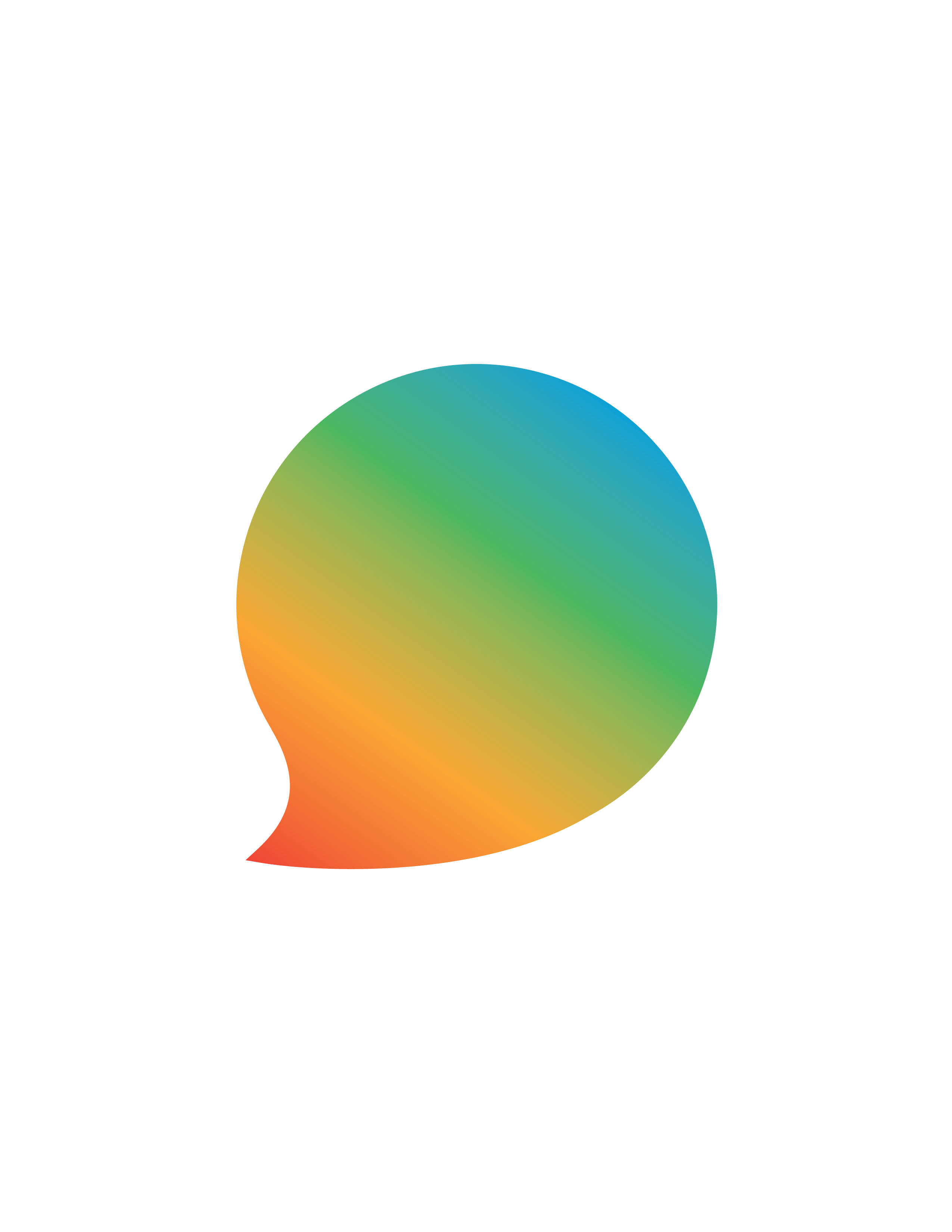 15
ГОД ДО ПЕРЕПИСИ
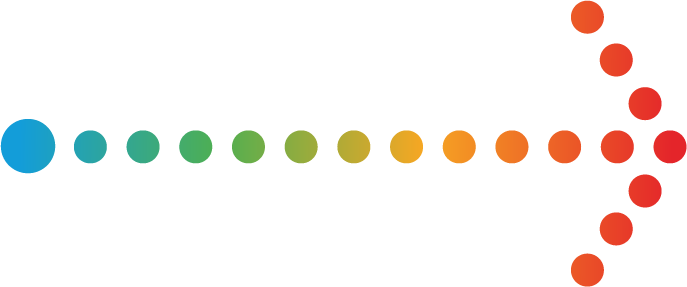 Призер №3
Максим Ерченко, г. Брянск
Призер №3 составил знак из двух образов — письменного переписного листа и планшета.
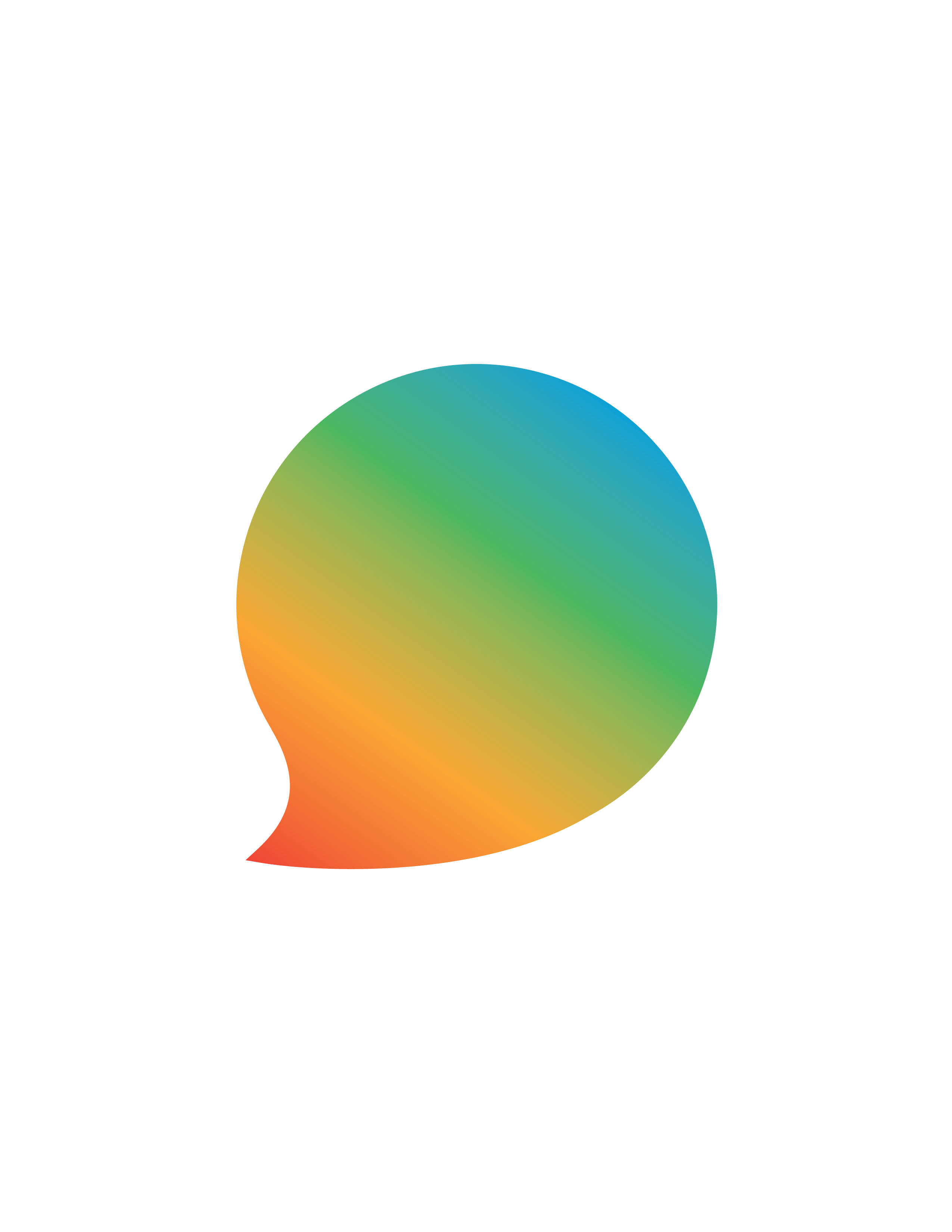 16
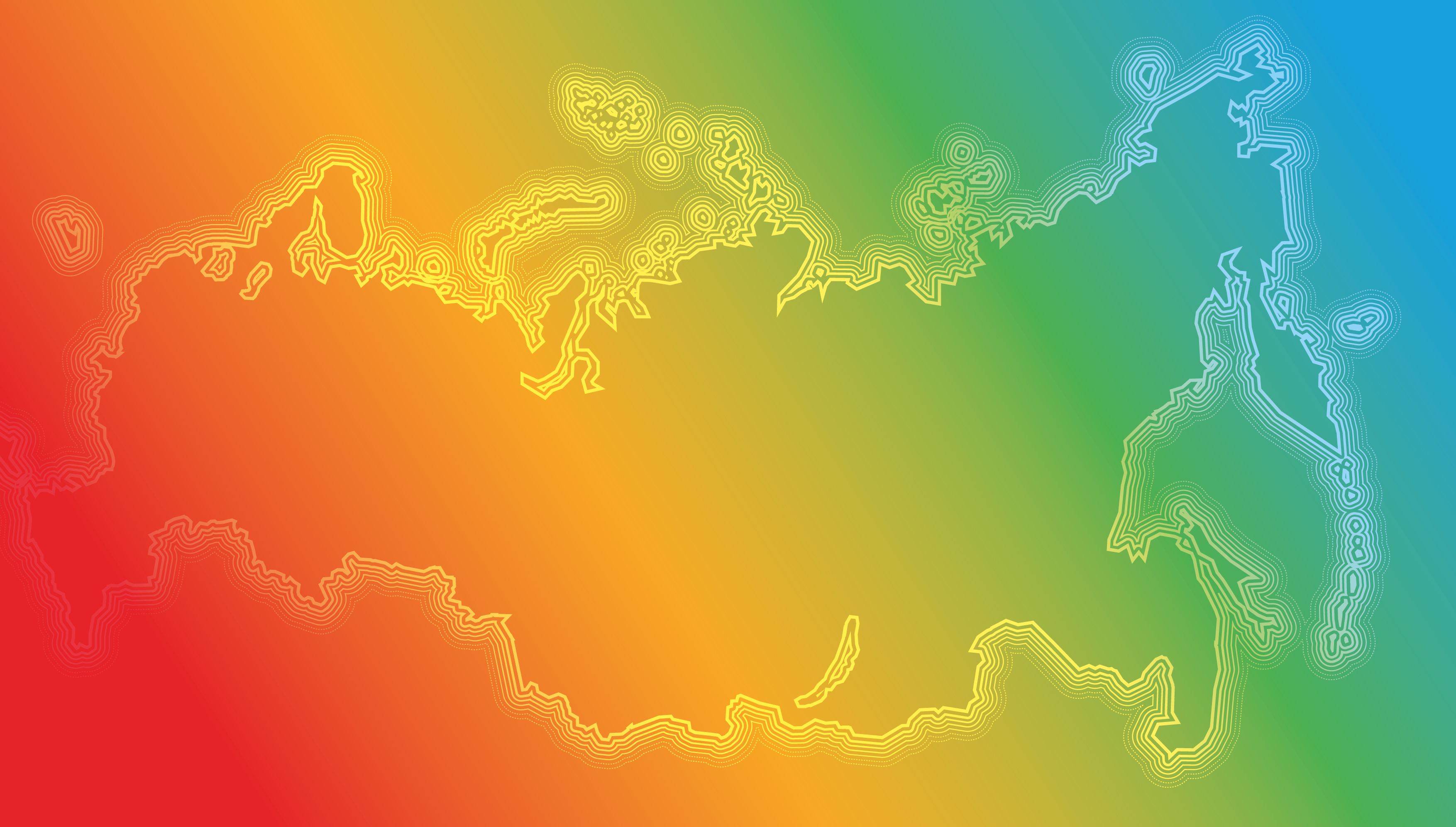 ГОД ДО ПЕРЕПИСИ
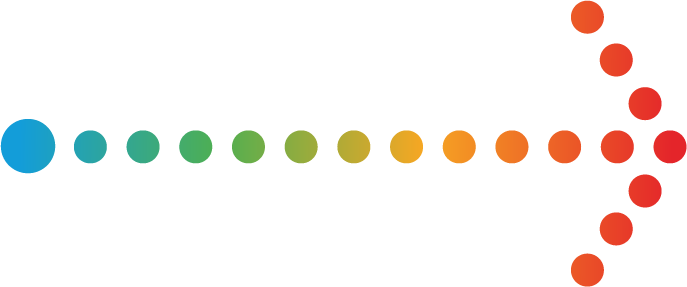 ВСТРЕЧАЙТЕ 
ОФИЦИАЛЬНЫЙ ЛОГОТИП
ВПН-2020
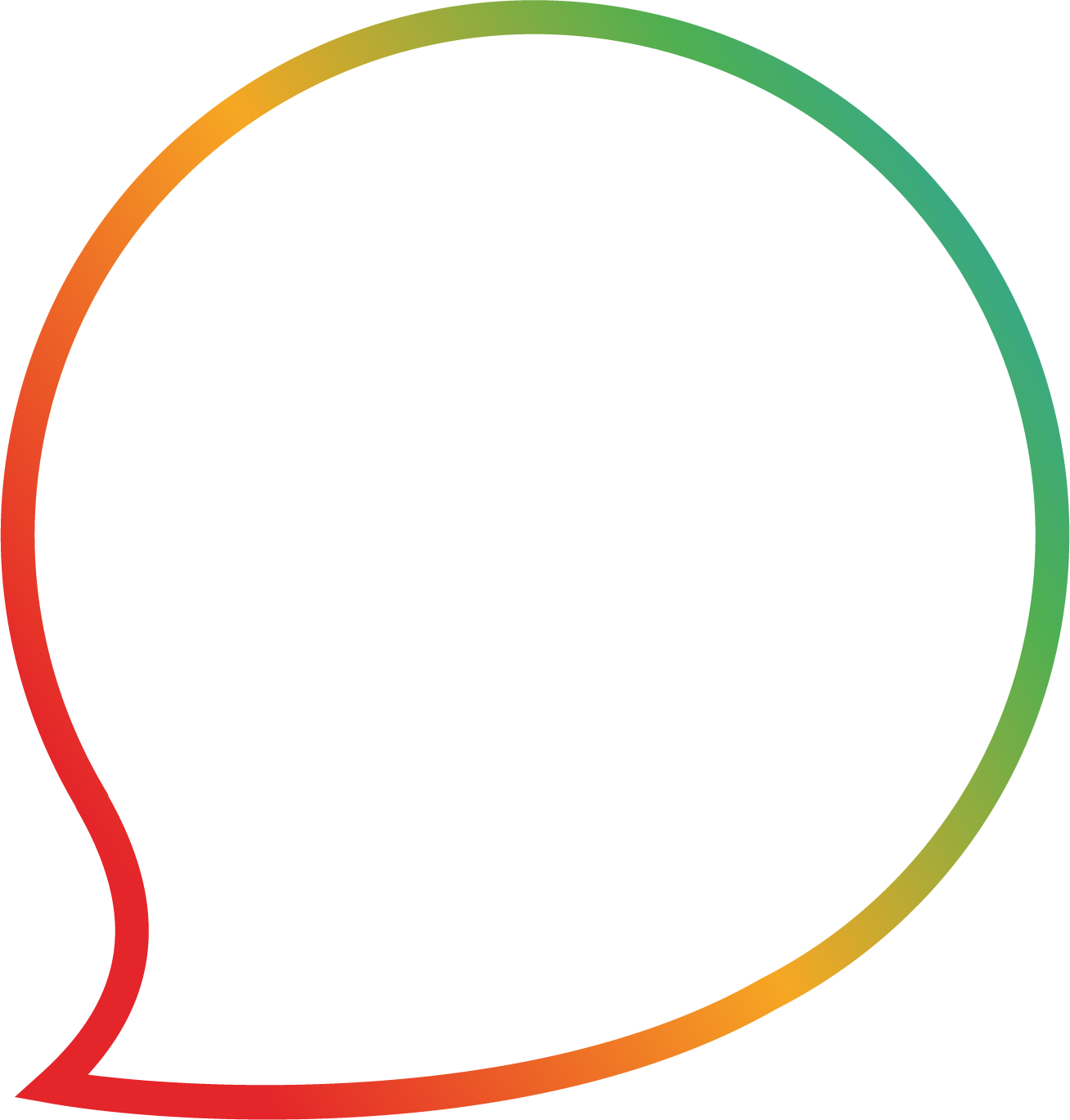 17
ГОД ДО ПЕРЕПИСИ
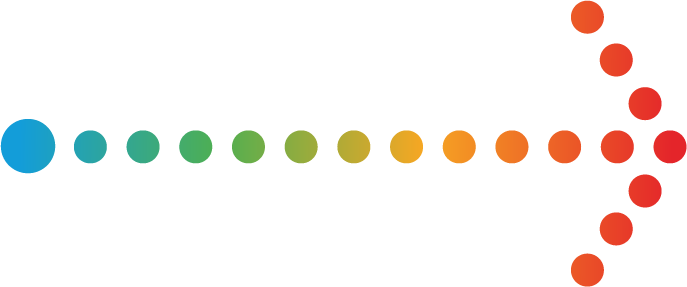 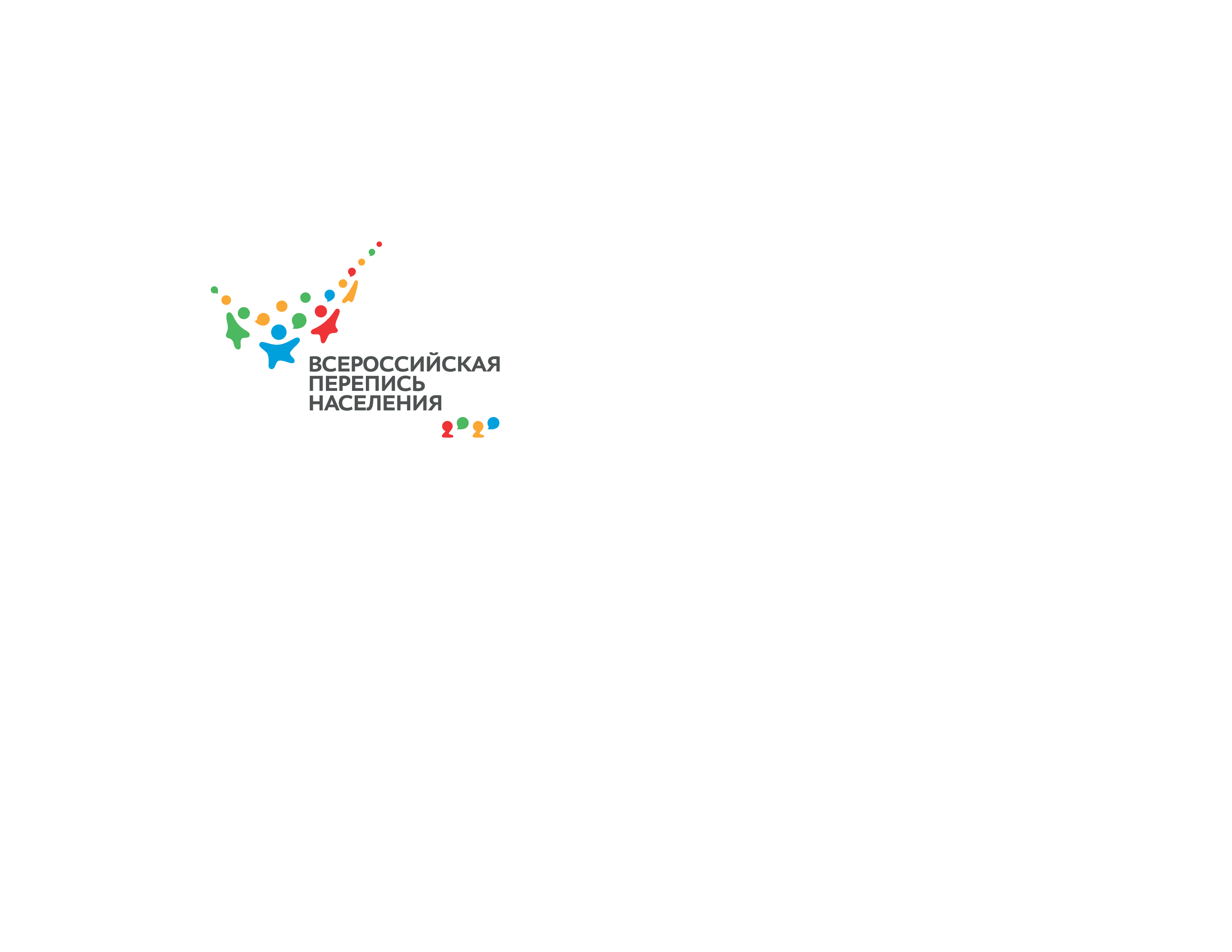 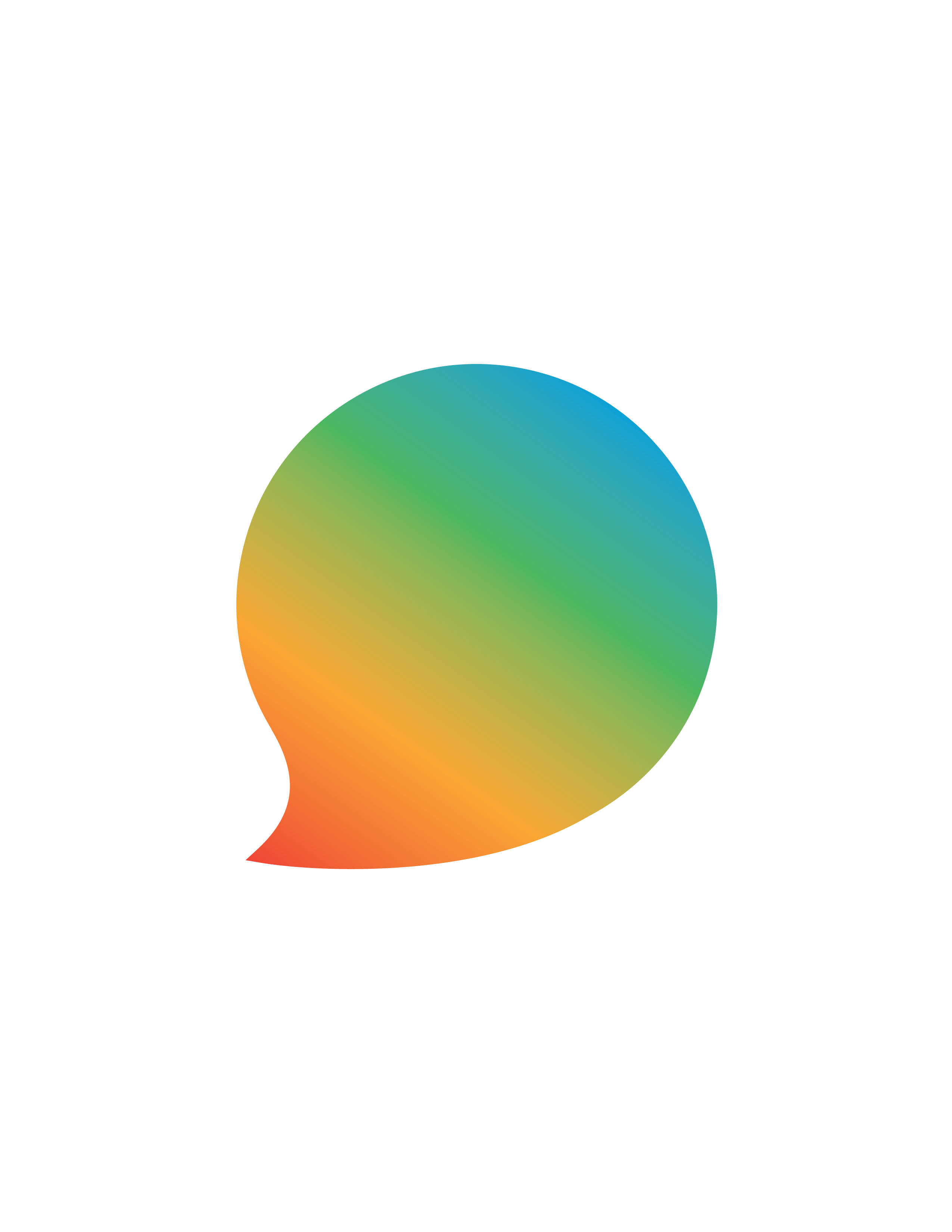 18
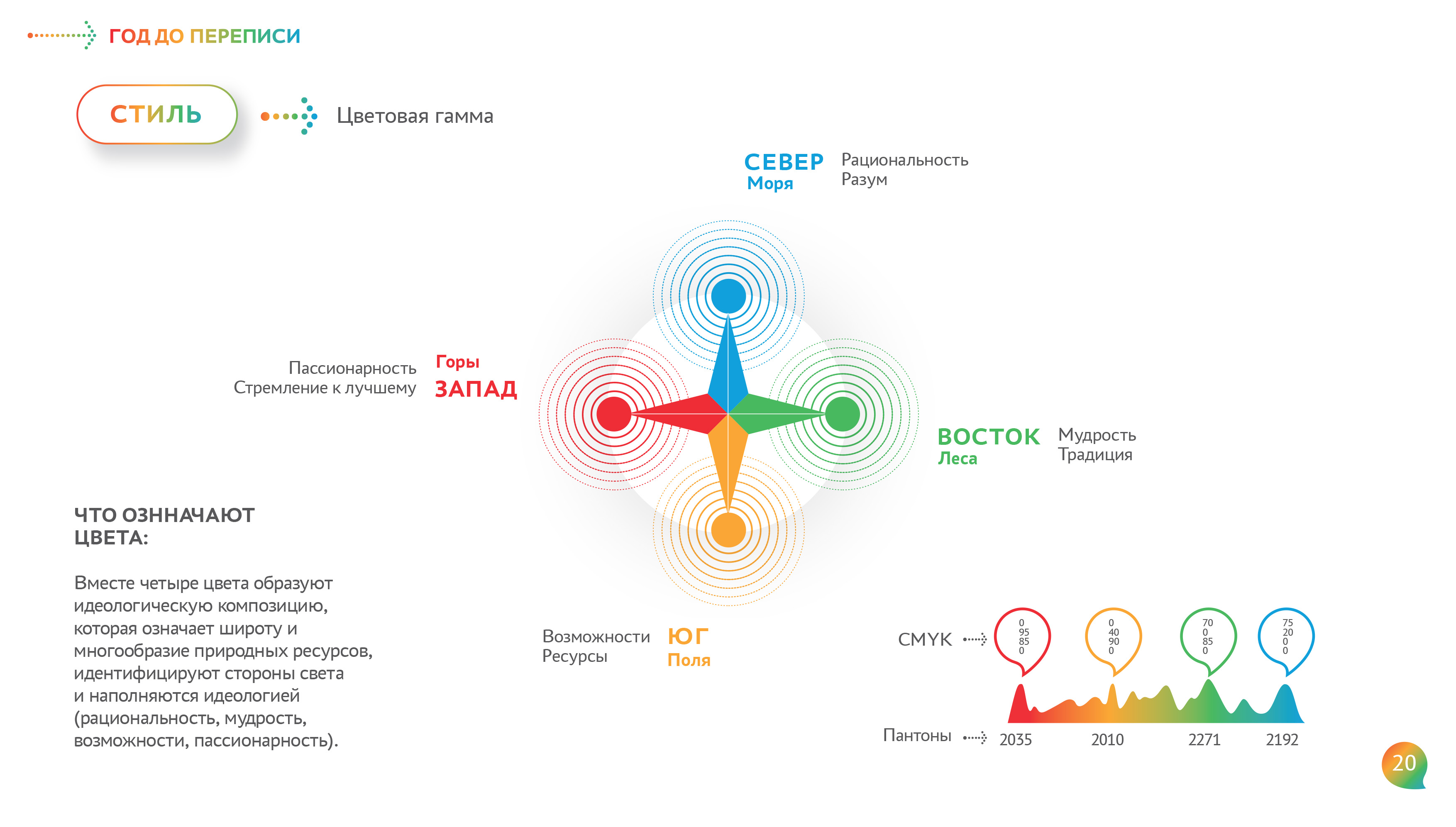 ЧТО ОЗНАЧАЮТ ЦВЕТА:
Многообразие природных ресурсов

Стороны света

Принципы мировоззрения
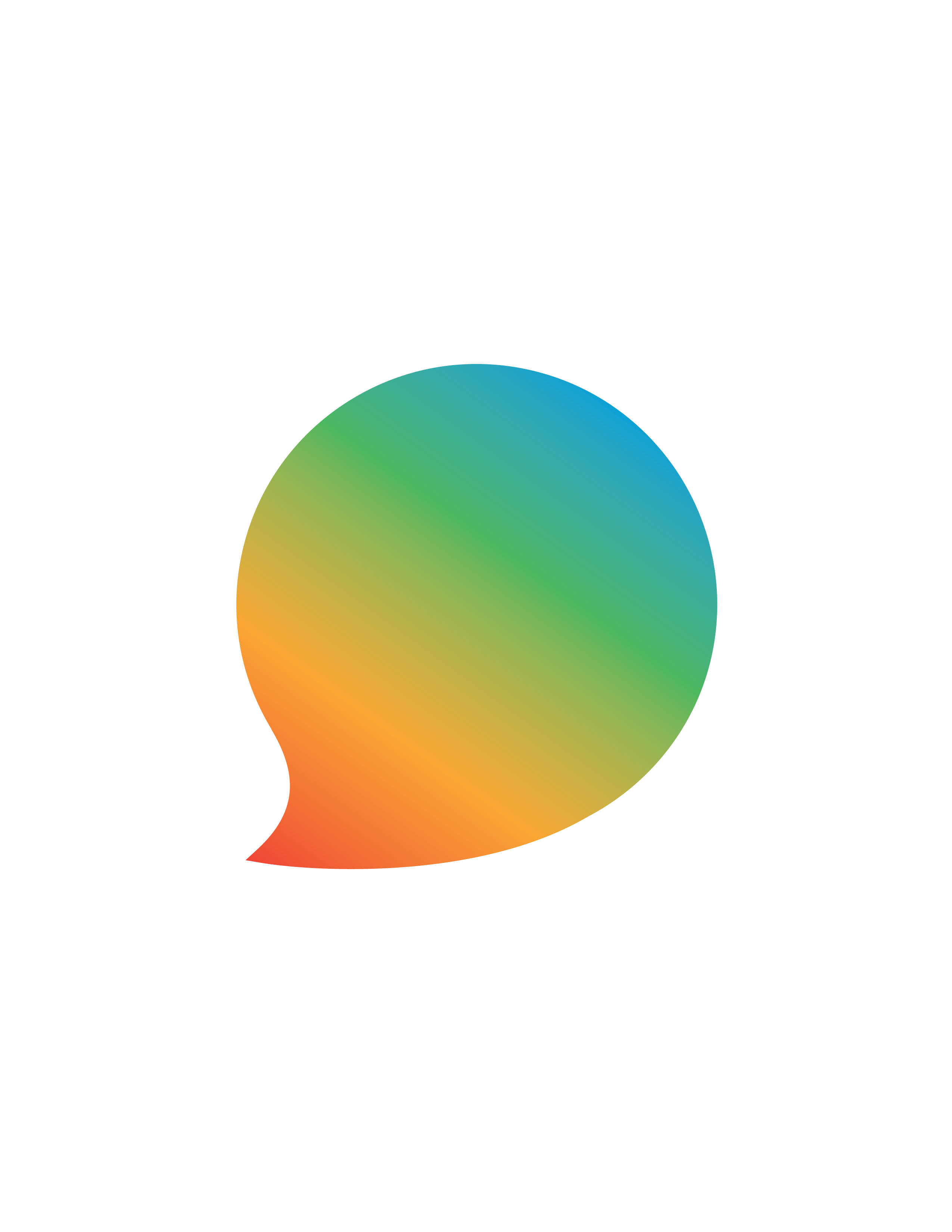 19
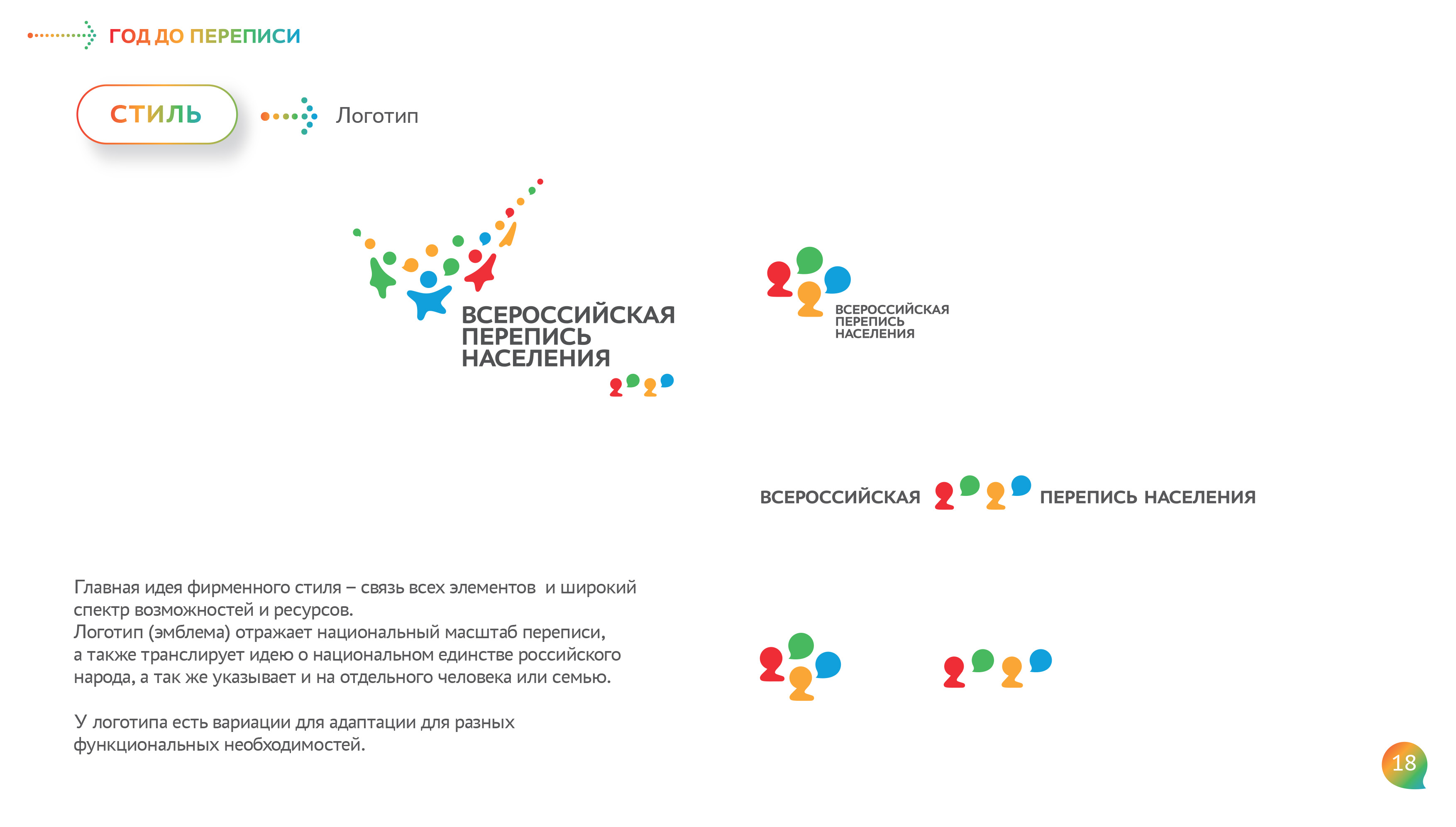 Главная идея фирменного стиля – связь всех элементов. Это позволяет адаптировать логотип к любым задачам и условиям.
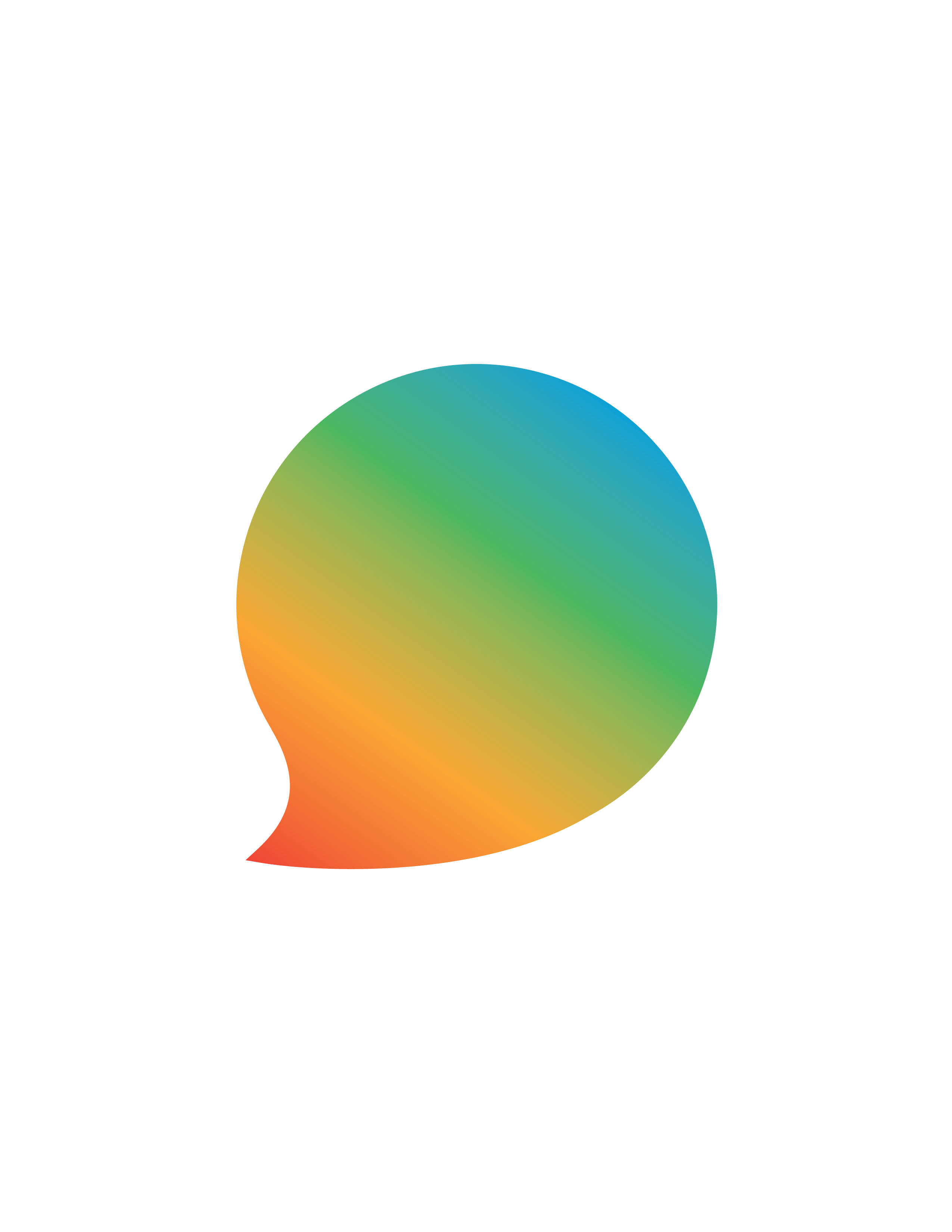 20
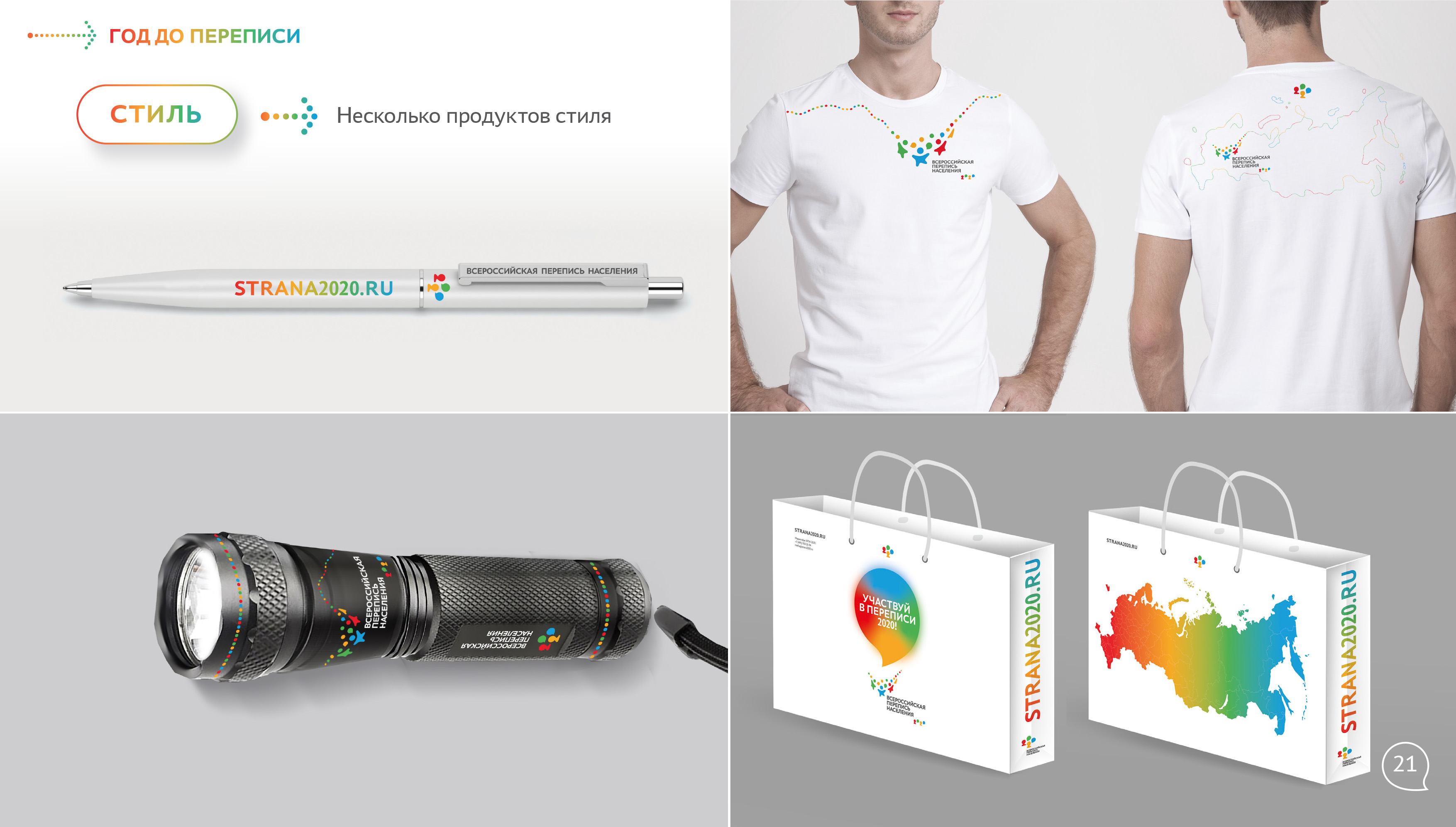 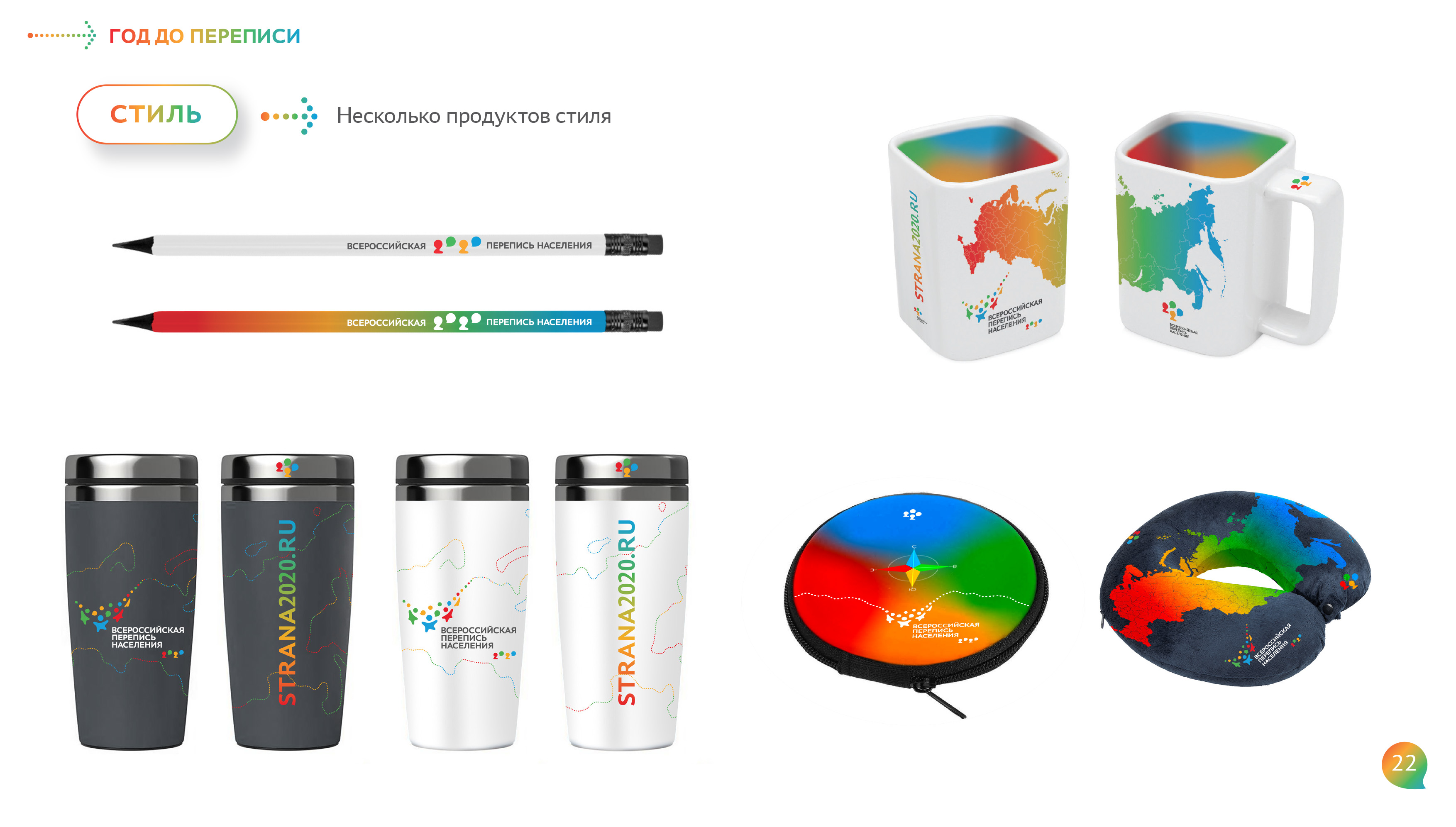 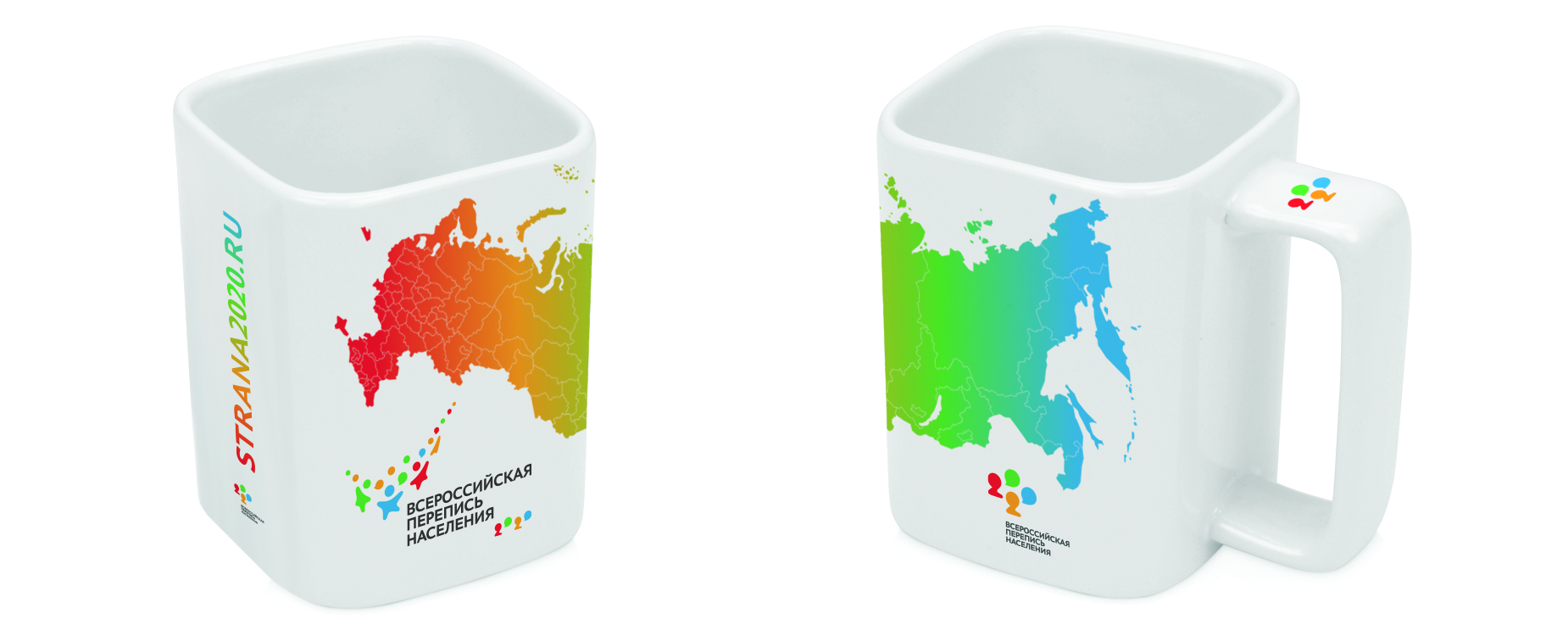 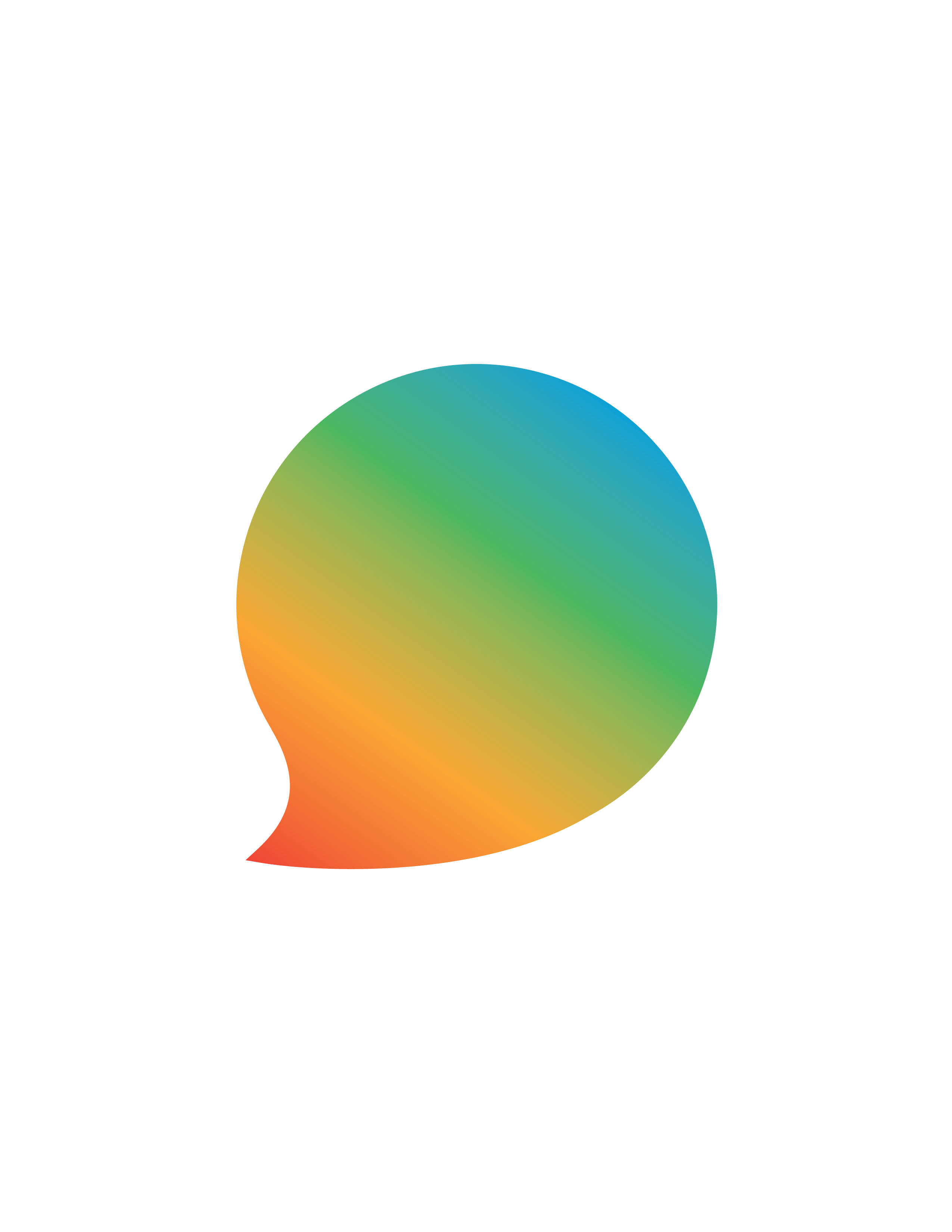 22
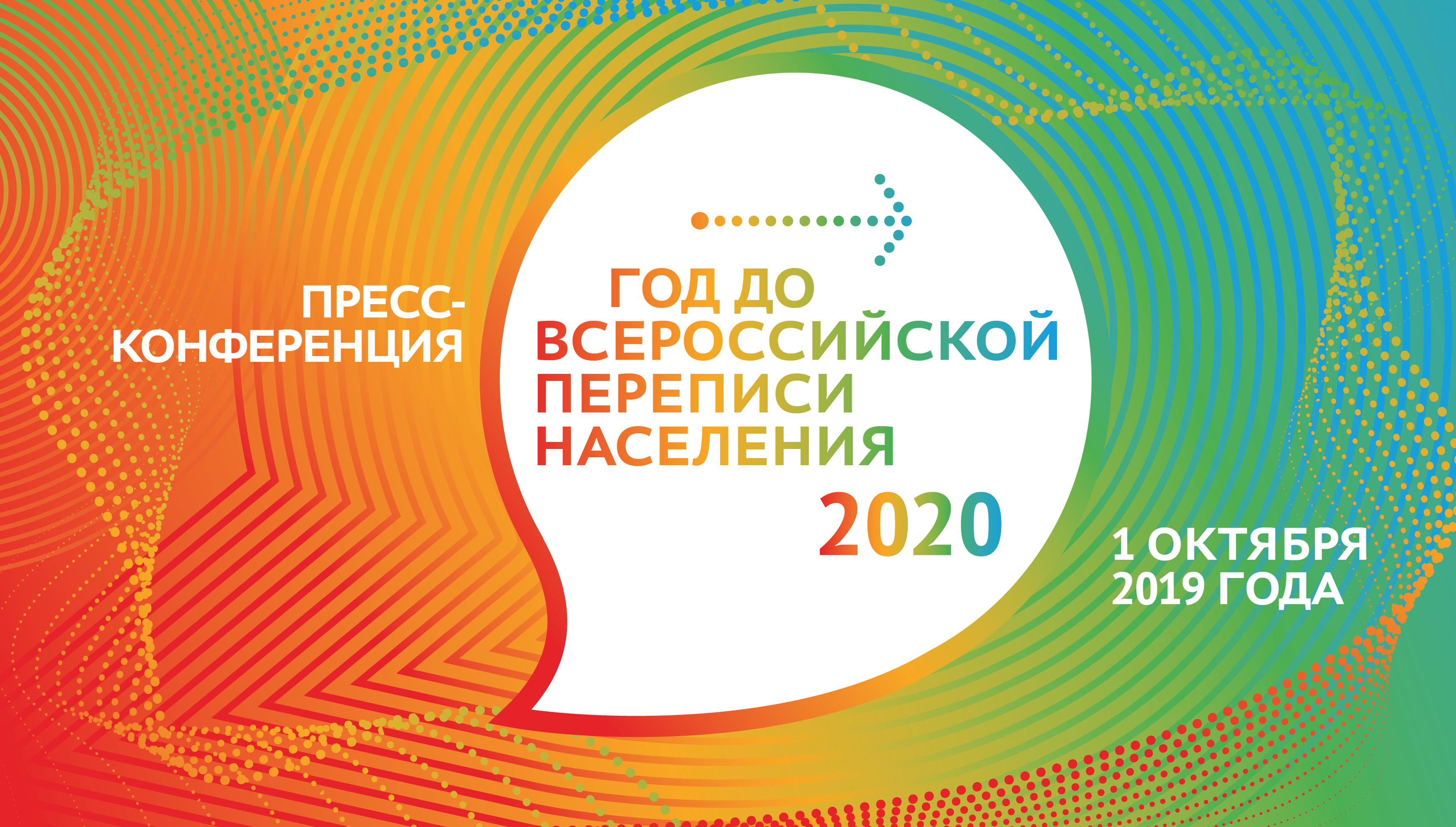